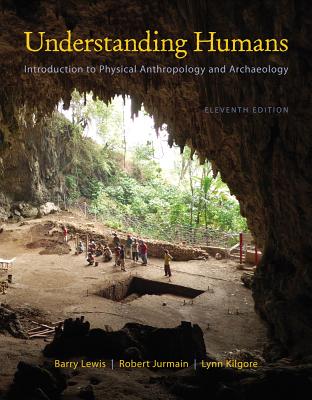 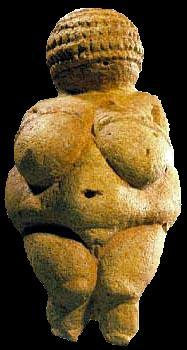 Use your up/down arrow keys and/or 
your space bar to advance the slides
University of Minnesota Duluth
Tim Roufs
© 2010-2013
http://www.d.umn.edu/cla/faculty/troufs/anth1602/
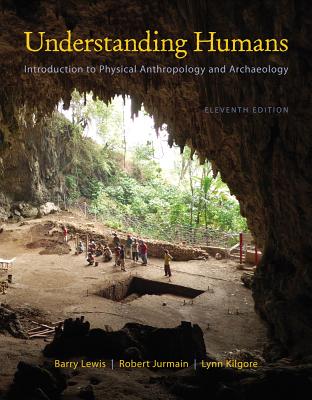 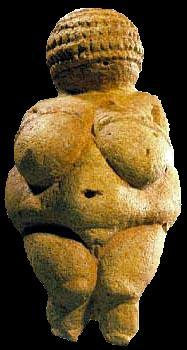 Welcome to 
Prehistoric Cultures
University of Minnesota Duluth
Tim Roufs
© 2010-2013
http://www.d.umn.edu/cla/faculty/troufs/anth1602/
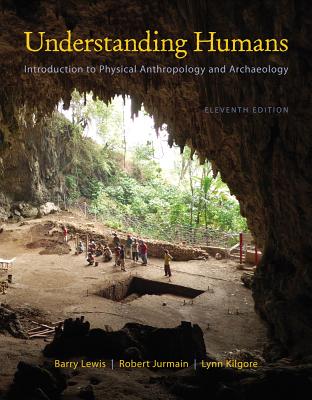 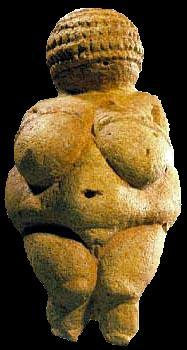 Welcome to 
Prehistoric Cultures
This will be a great course . . . 
you will see
http://www.d.umn.edu/cla/faculty/troufs/anth1602/
First thing . . . 
(if you are not already in Moodle)
go to your
2
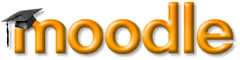 course management site
and check it out . . .
How do you find
2
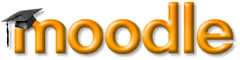 in the first place?
Further instructions follow, 
but if you want, 
and your browser permits,  
clicking on the URL  that follows 
in the next slide 
will take you to your Moodle  home . . .

(your browser may require that you double-click)

There is another link at the end of this program
https://moodle2.umn.edu/
(your browser may require that you double-click)
If your browser does not allow you to click on the above URL just enter it in your browser window . . .
Continue on here for further instructions . . .
There is another link at the end of this program
Your Moodle screen will look something like this . . .
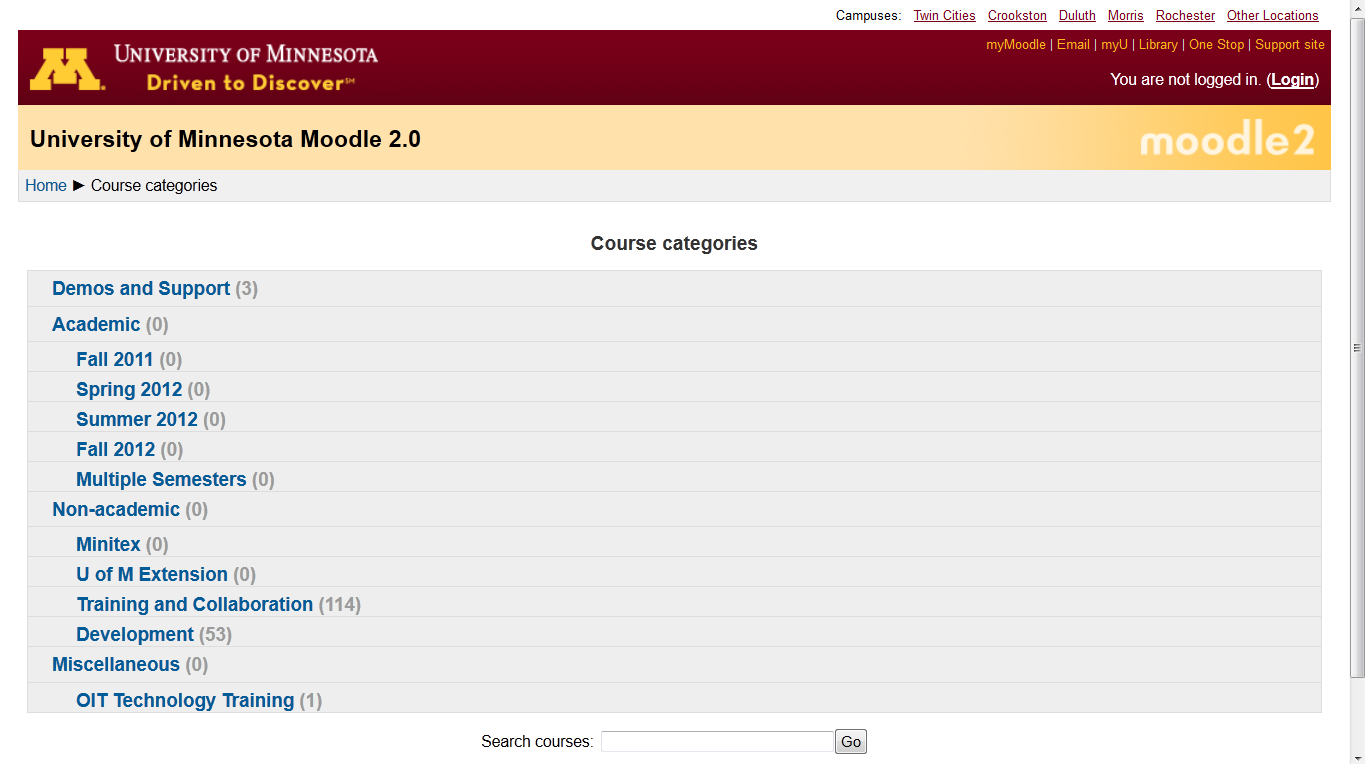 Be sure to log in
Your Moodle screen will look something like this . . .
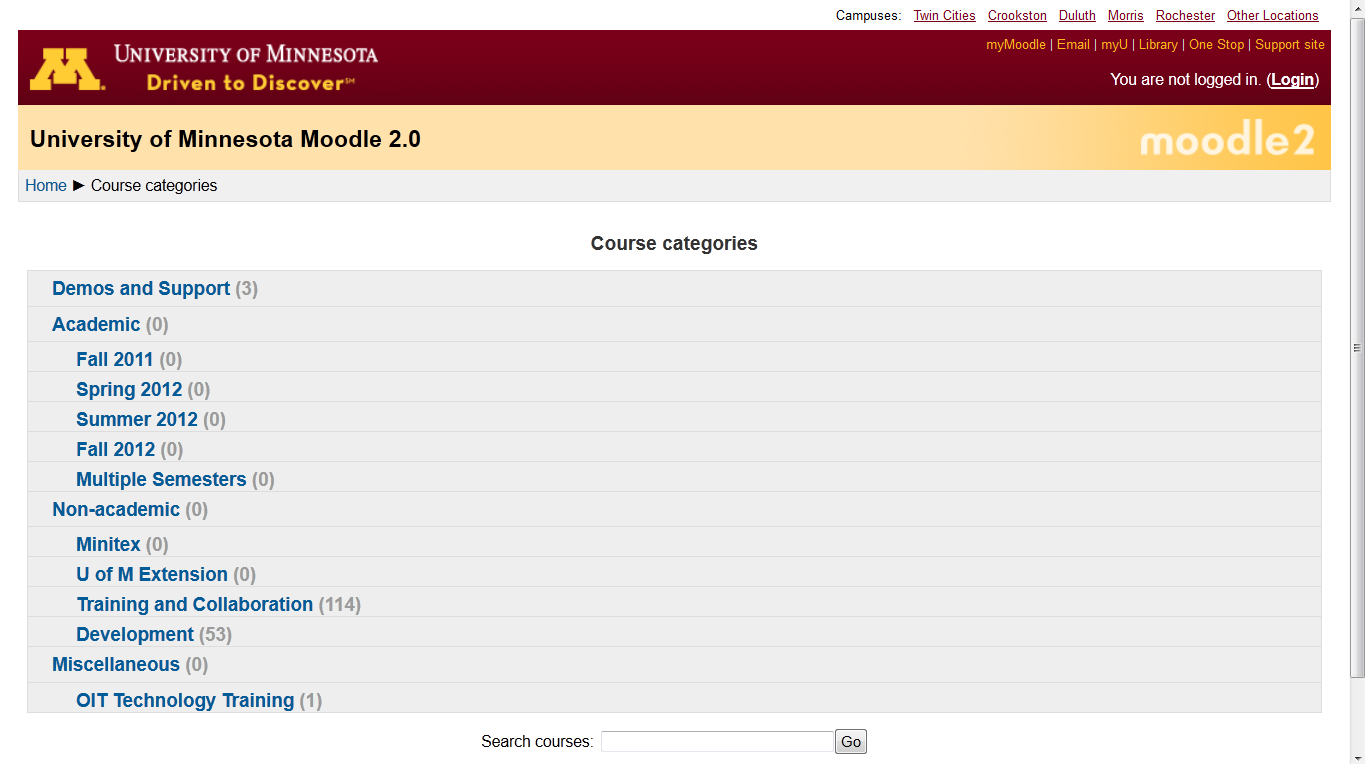 Be sure to log in
Your log-in page will look something like the following . . .
Log in using your “x.500” information . . .

(that’s the log-in information you use for your e-mail)
https://moodle.umn.edu/
Log in using your “x.500” information . . .
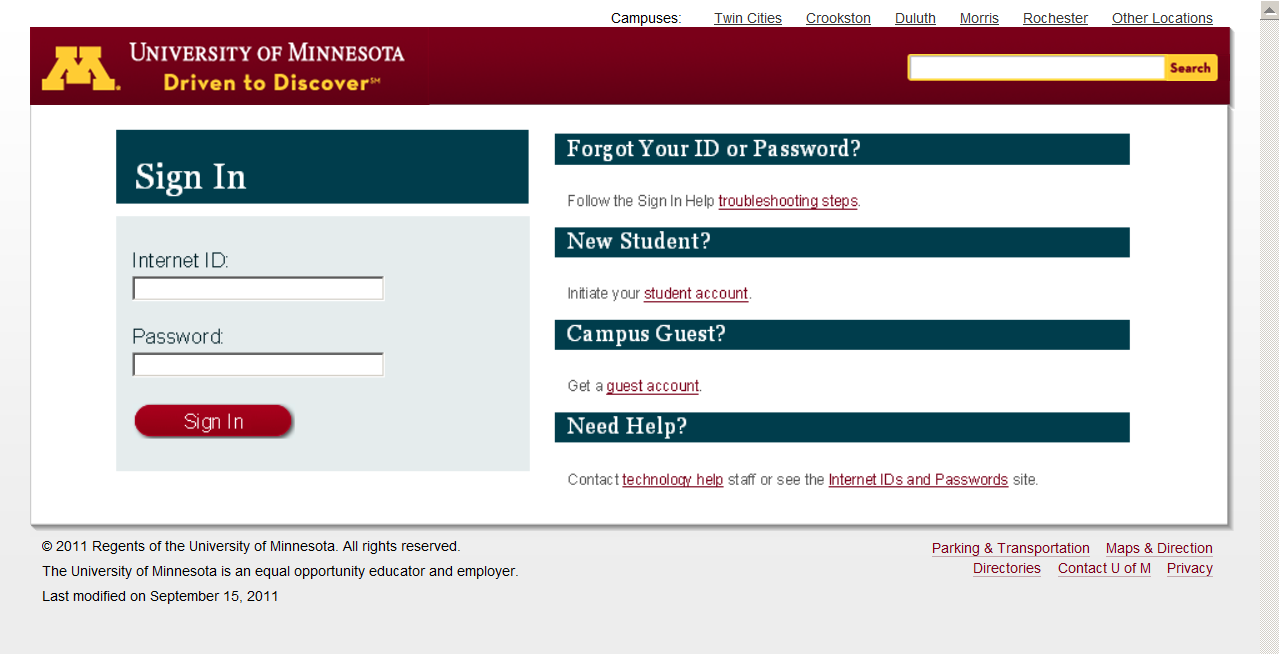 Your Moodle screen 
will look 
something like the following . . .
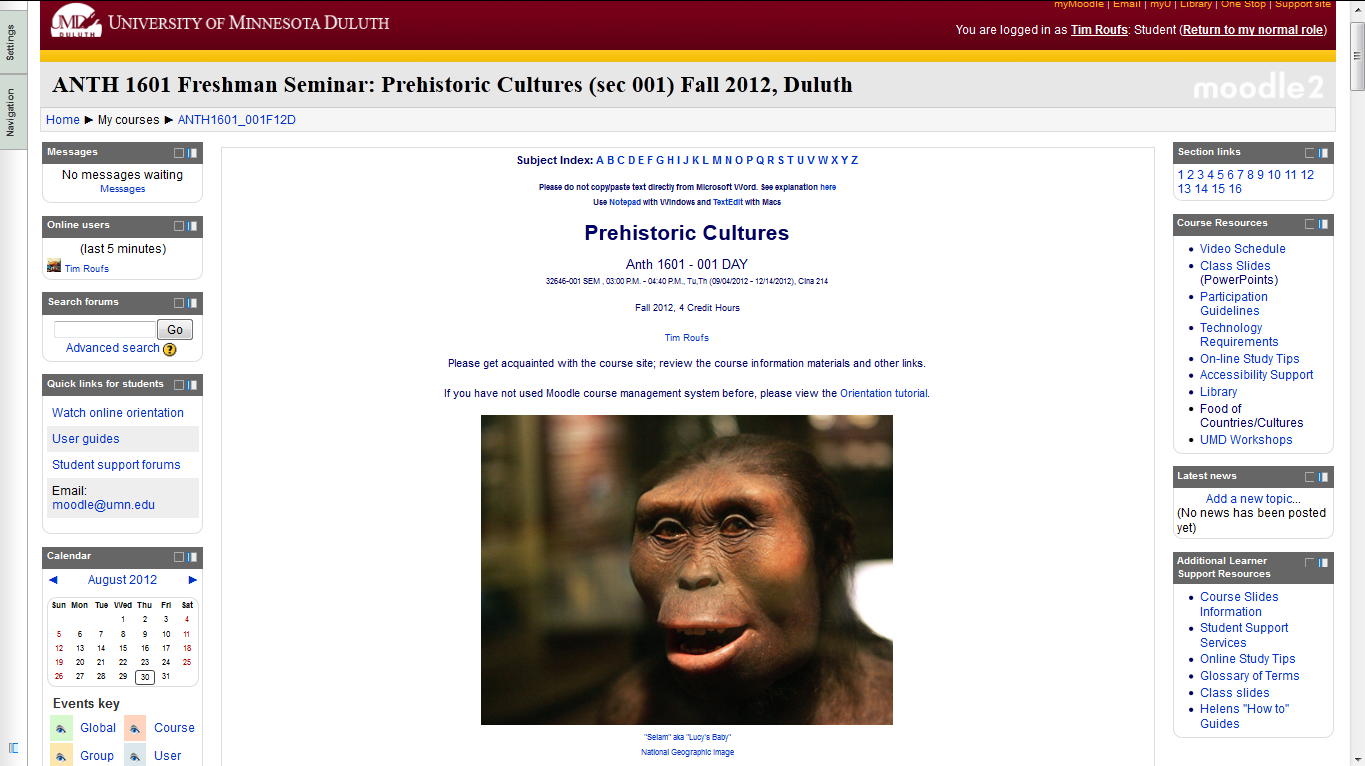 Your Moodle screen will look something like this . . .
or . . .
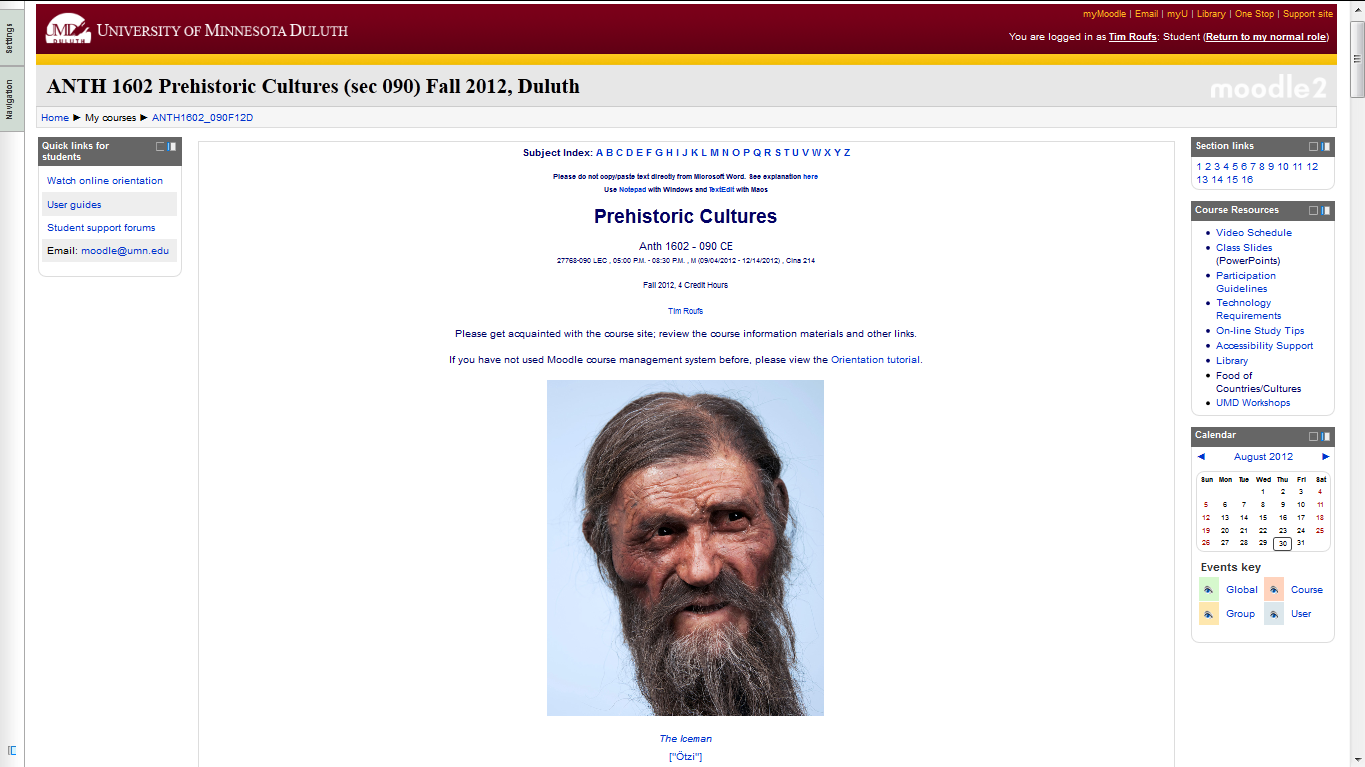 Your Moodle screen will look something like this . . .
And the listing for Week 1 
will look something like this . . .
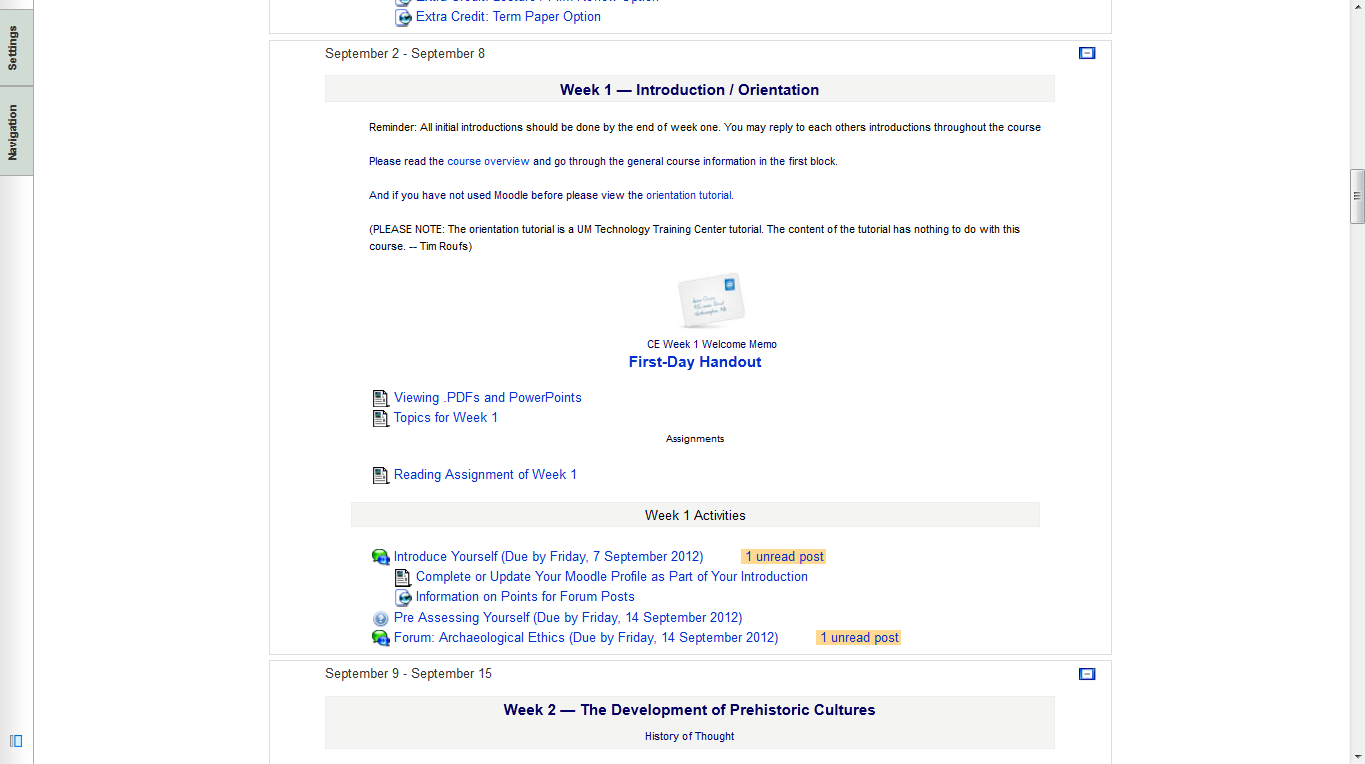 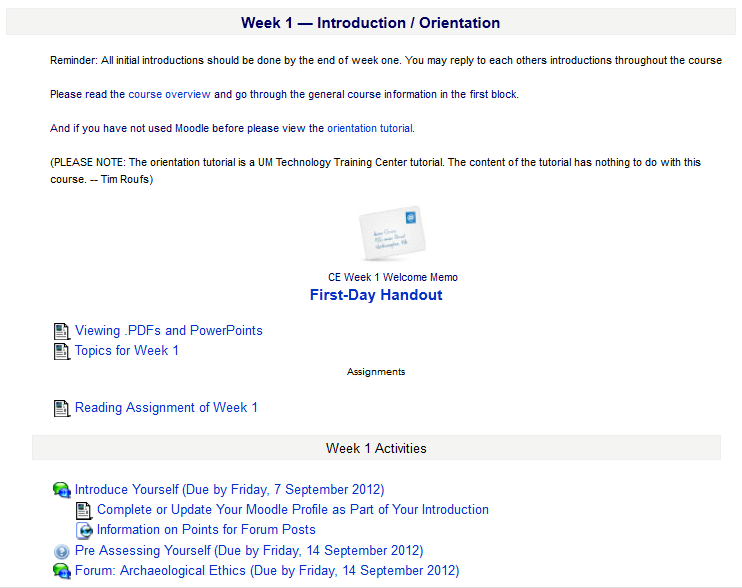 There are usually three main parts to the listing of a week . . .
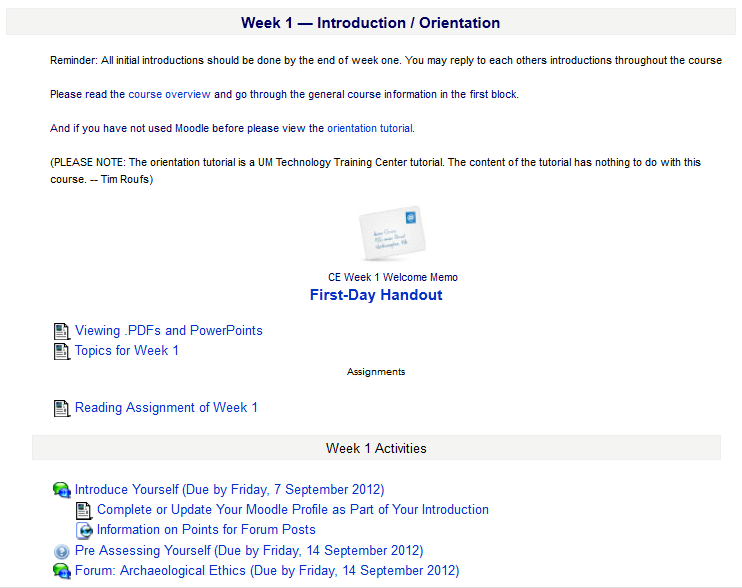 1. Topics for the Week . . .
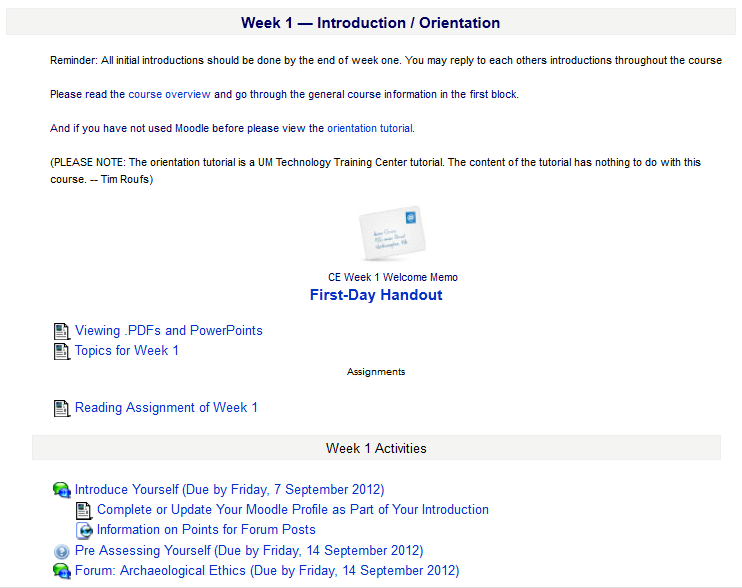 2. Readings for the Week . . .
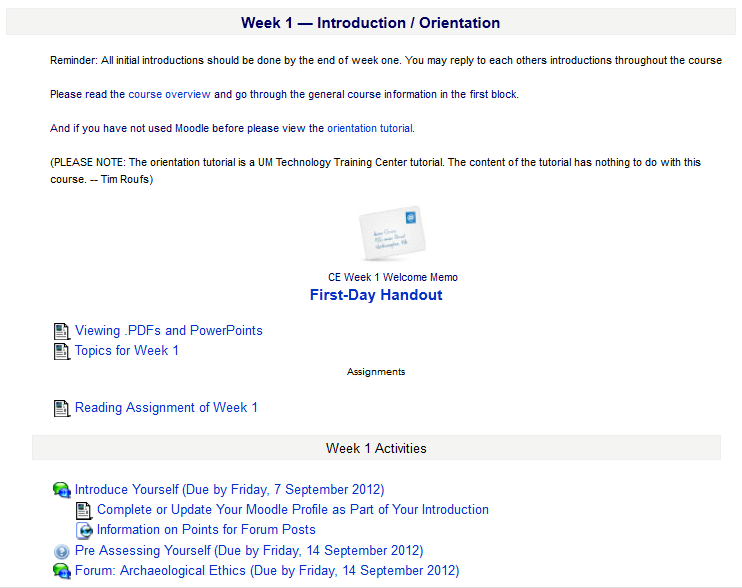 and 3. Activities for the week . . .
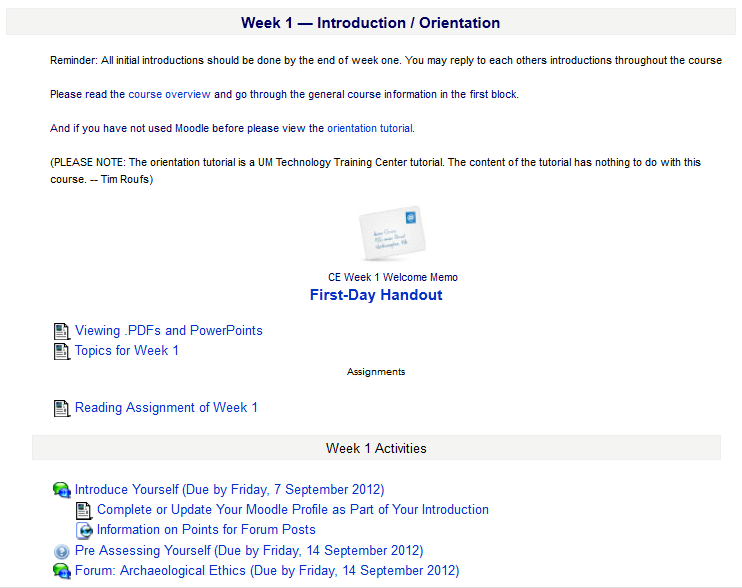 The first week . . . 
introduce yourself
and, just for the fun of it, have a look around at the rest of the materials
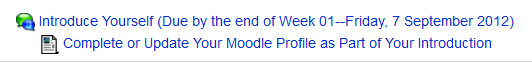 And the  Introduction Page will look something like this . . .
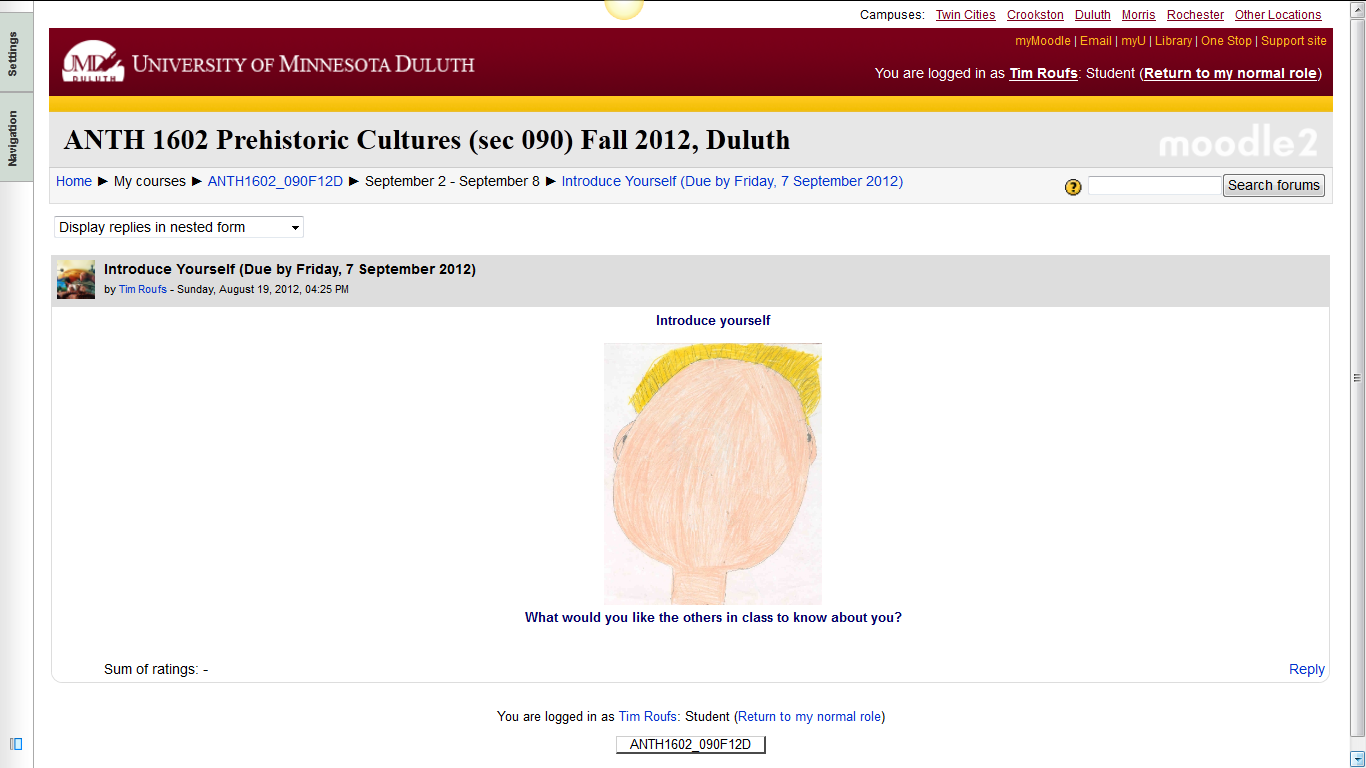 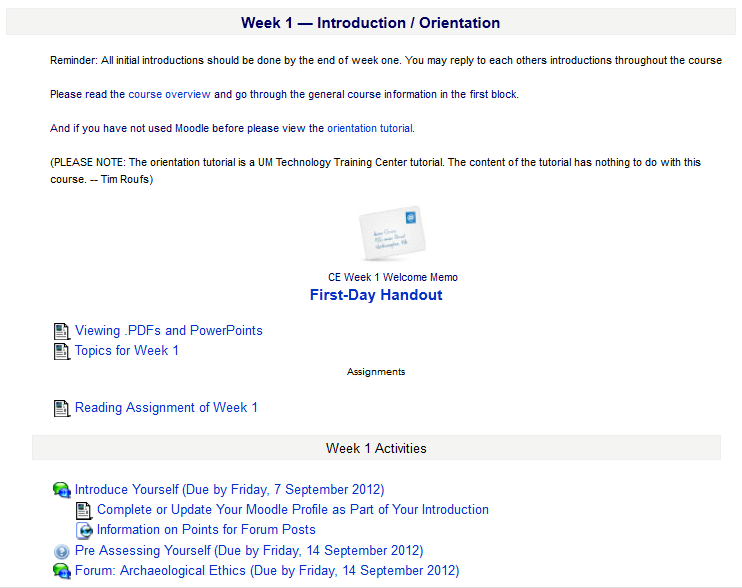 The first week . . . 
introduce yourself
and, just for the fun of it, have a look around at the rest of the materials
be sure to Update Your Moodle Profile as part of your introduction
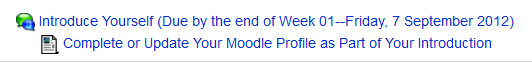 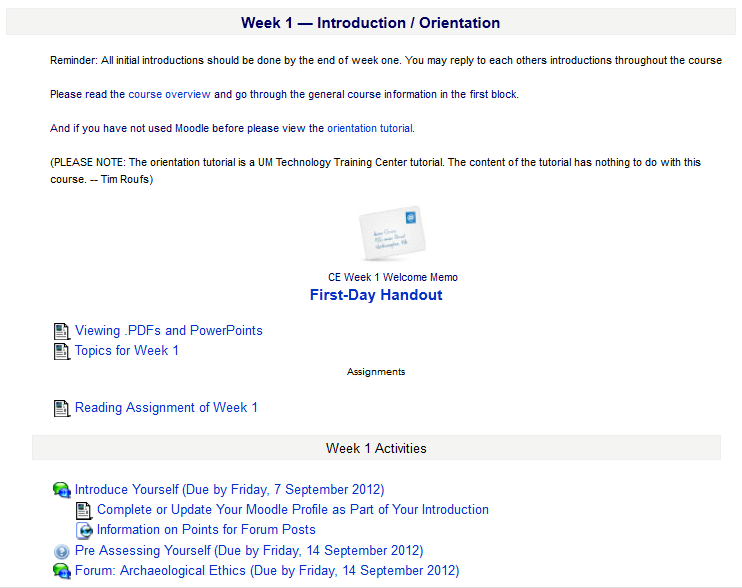 The first week . . . 
introduce yourself
and, just for the fun of it, have a look around at the rest of the materials
Week 2 . . . 
do the Pre-Assessment
work on your Case Study
and, just for the fun of it, have a look around at the rest of the materials
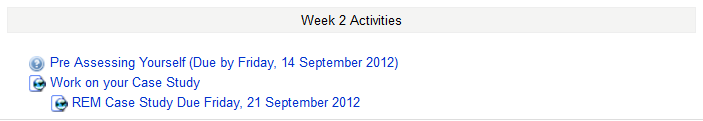 And the  “Pre Assessment” Materials 
will look something like the following . . .
And the  “Pre Assessment” Materials will look something like this . . .
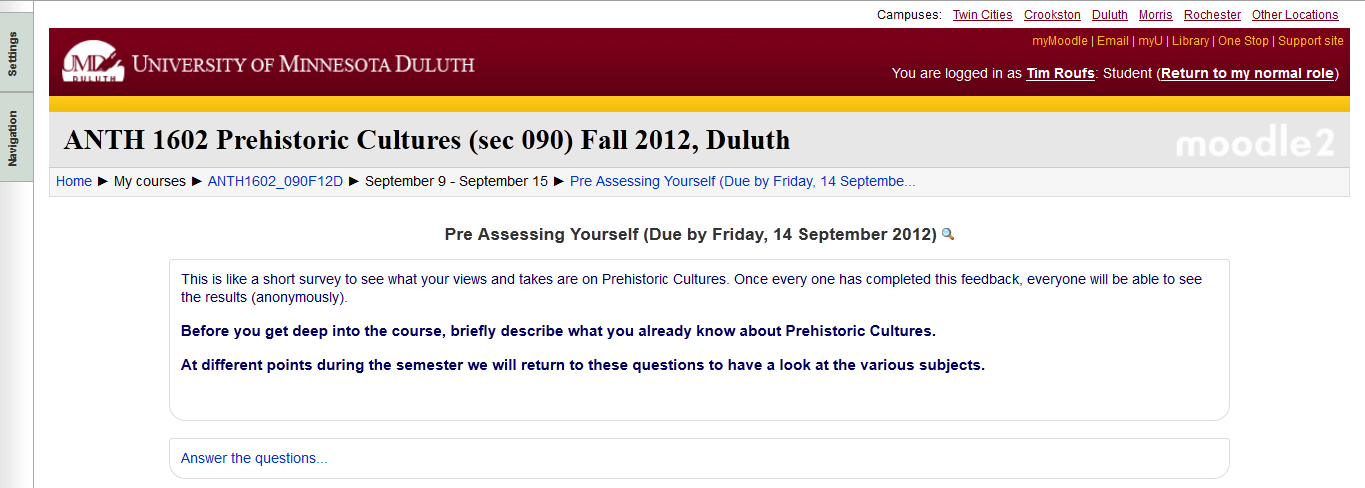 Week 2 . . . 
do the Pre-Assessment
work on your Case Study
and, just for the fun of it, have a look around at the rest of the materials
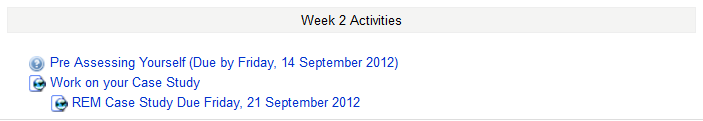 Week 2 . . . 
do the Pre-Assessment
join in on the Forum Discussion
and, look around some more, just for the fun of it
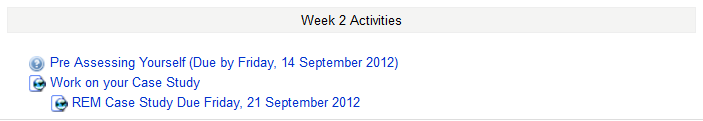 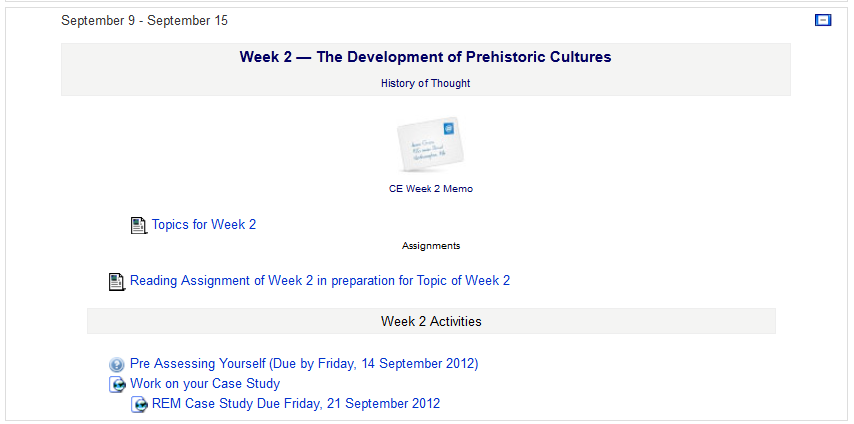 Week 2 . . . 
do the Pre-Assessment
join in on the Forum Discussion
then look around still more, just for the fun of it
You may also access your Moodle folder via the  Main UMD WebPage  . . .
www.d.umn.edu
Main UMD WebPage  . . .
(this image changes)
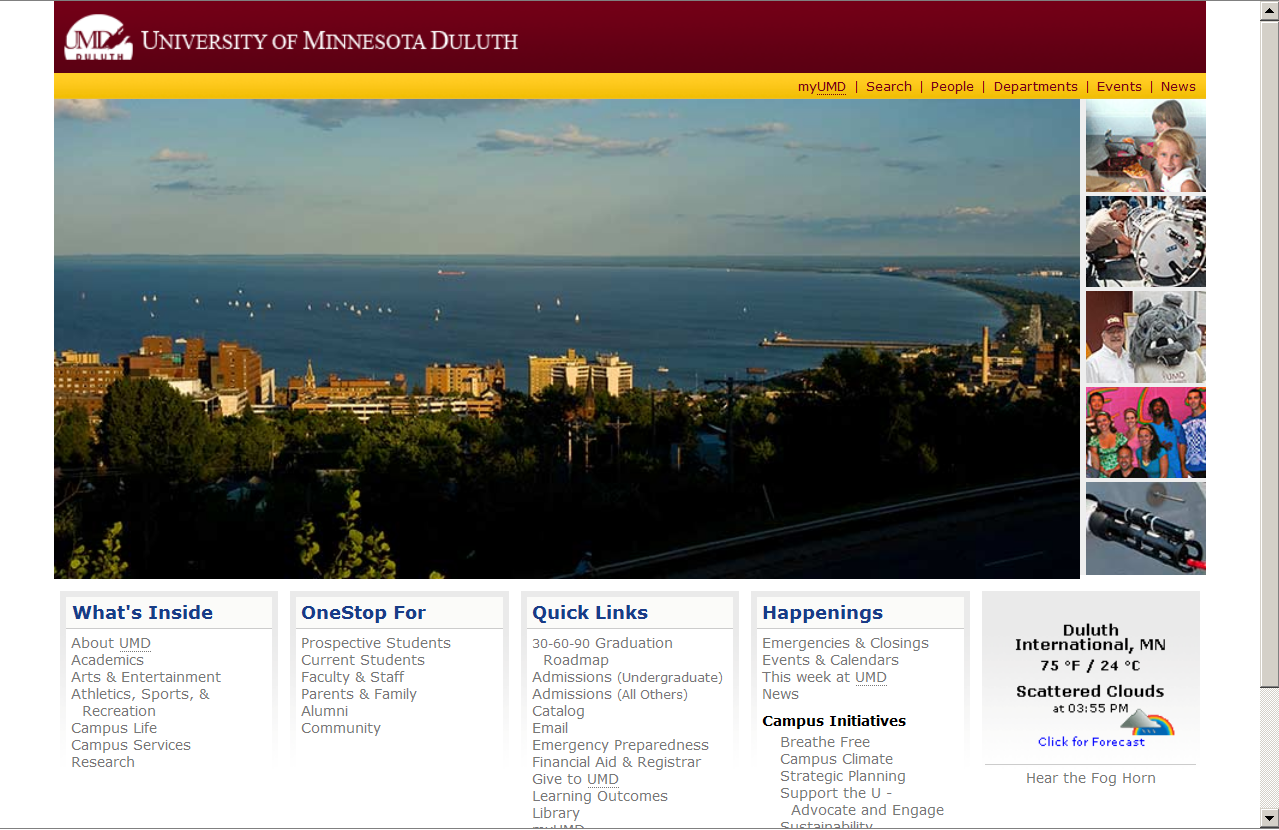 www.d.umn.edu
click on “OneStop For Current Students” . . .
(not the image that will appear)
www.d.umn.edu
Main UMD WebPage  . . .
(this image changes)
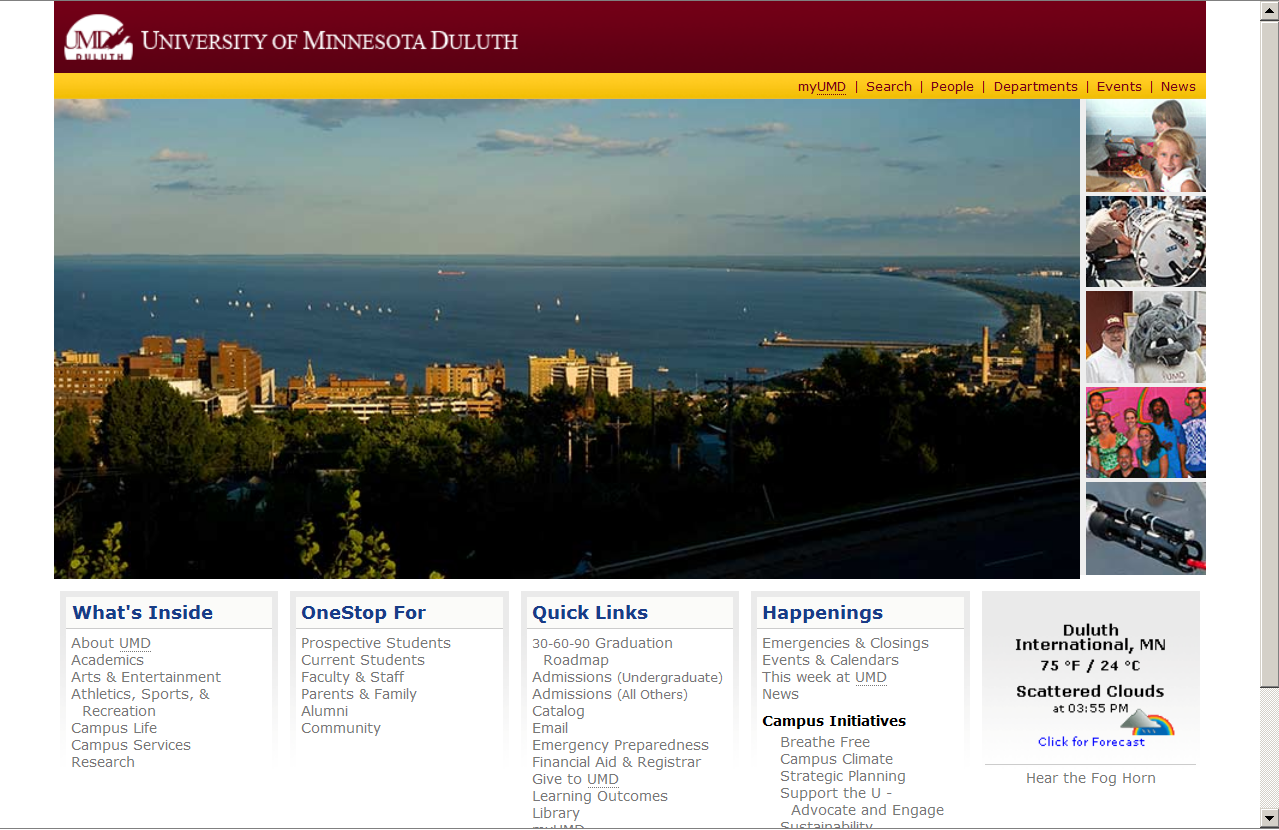 www.d.umn.edu
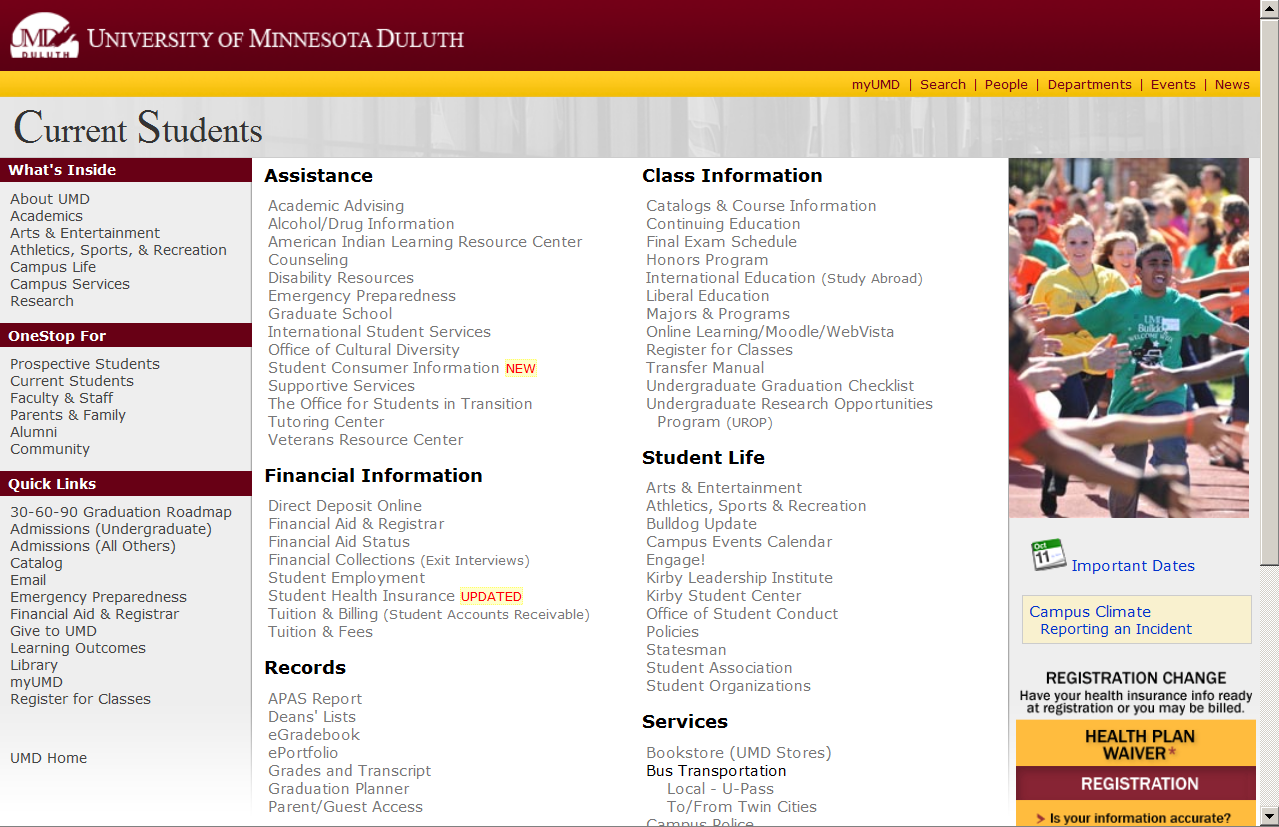 scroll down
http://www.d.umn.edu/students/
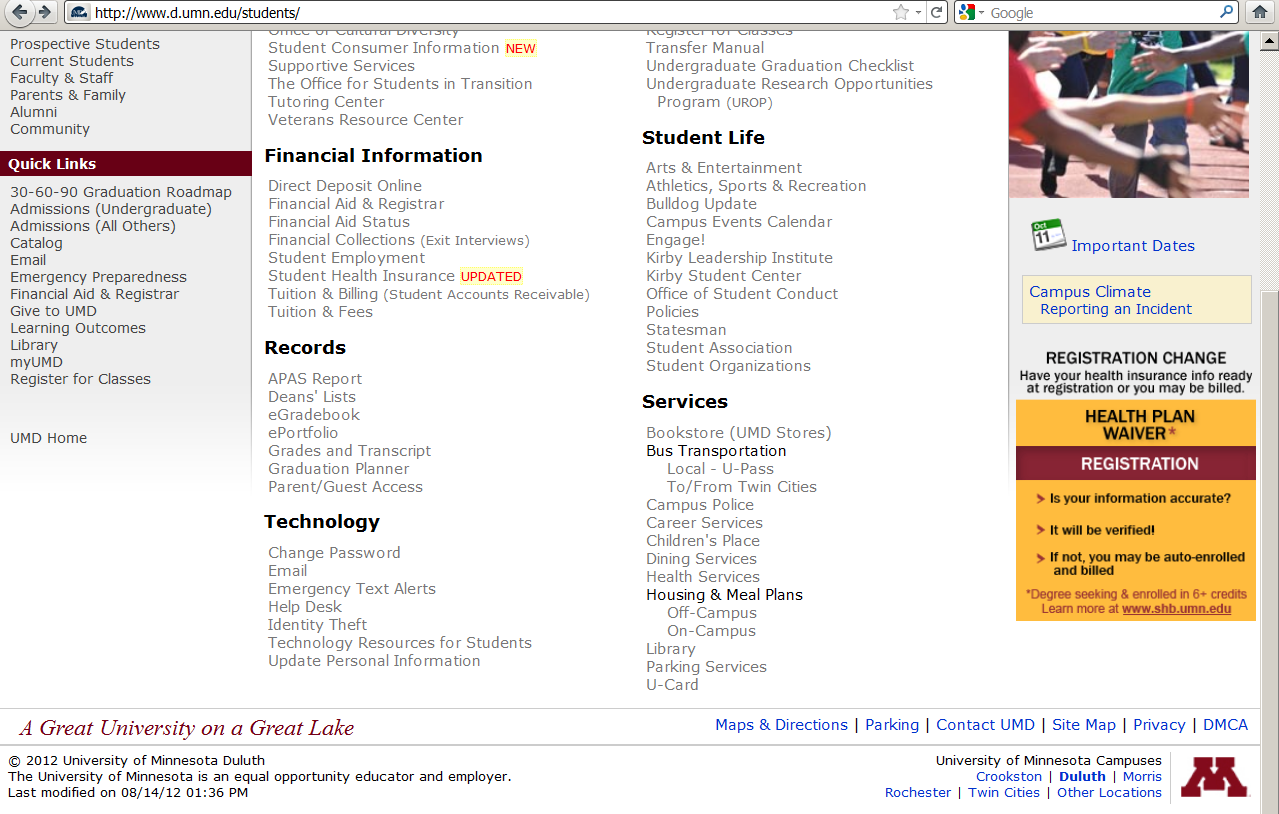 click on “Technology Resources for Students” . . .
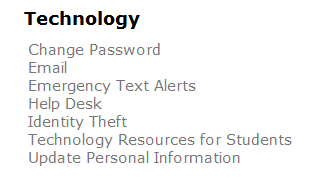 click on “Technology Resources for Students” . . .
http://www.d.umn.edu/itss/students/
then click on “Moodle Support” . . .
http://www.d.umn.edu/itss/students/
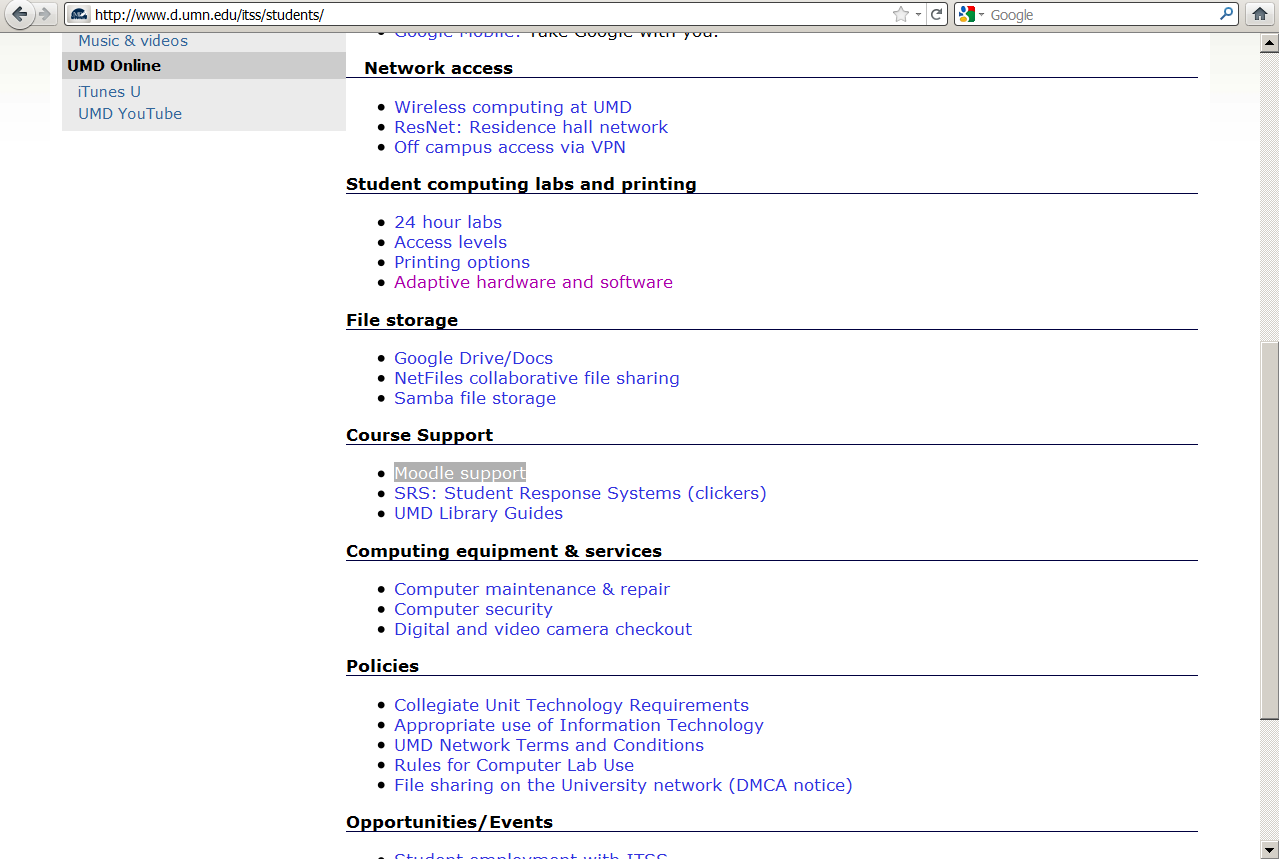 click on “Moodle Support” . . .
http://www.d.umn.edu/itss/students/
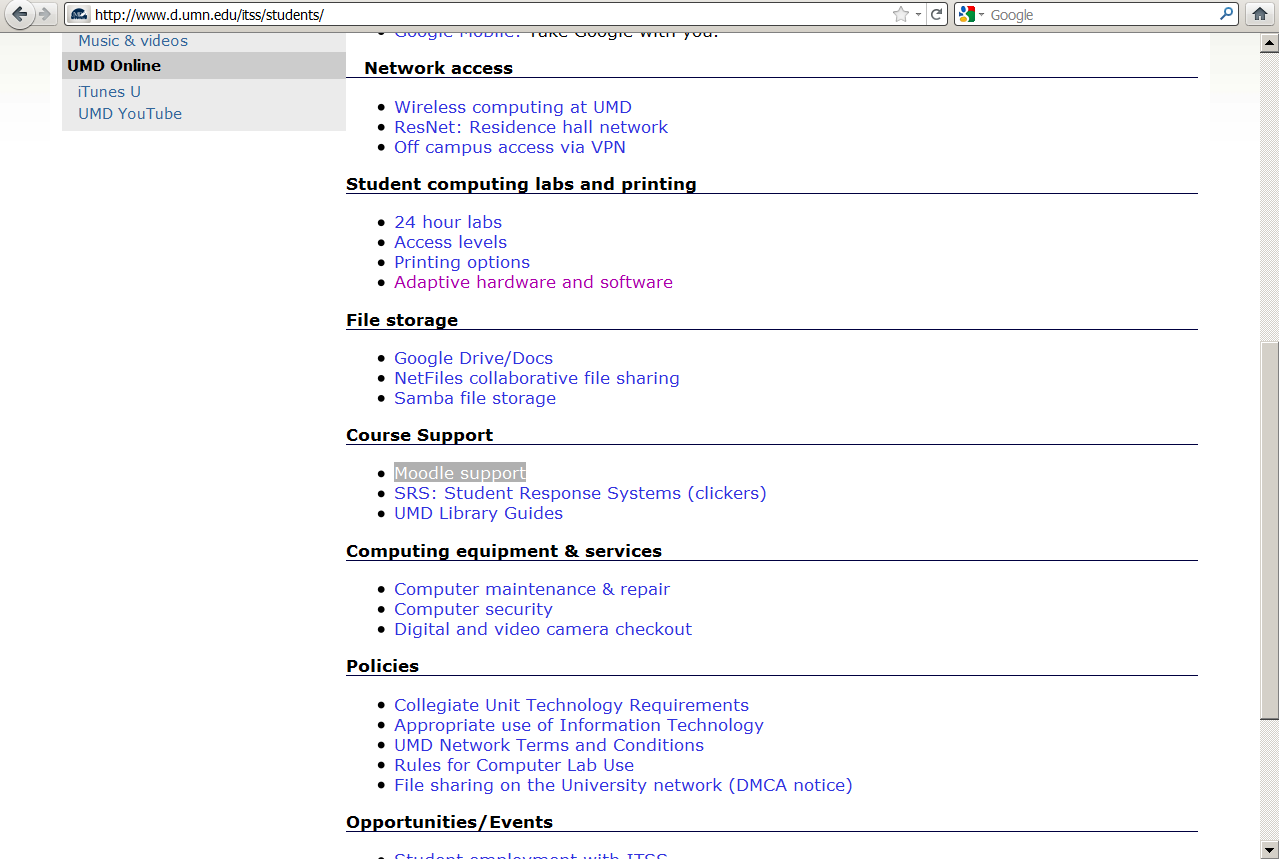 click on “Moodle Support” . . .
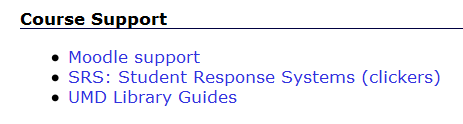 http://www.d.umn.edu/itss/students/
Your log-in page will look something like the following . . .
Log in using your “x.500” information . . .

(that’s the log-in information you use for your e-mail)
https://moodle.umn.edu/
Log in using your “x.500” information . . .
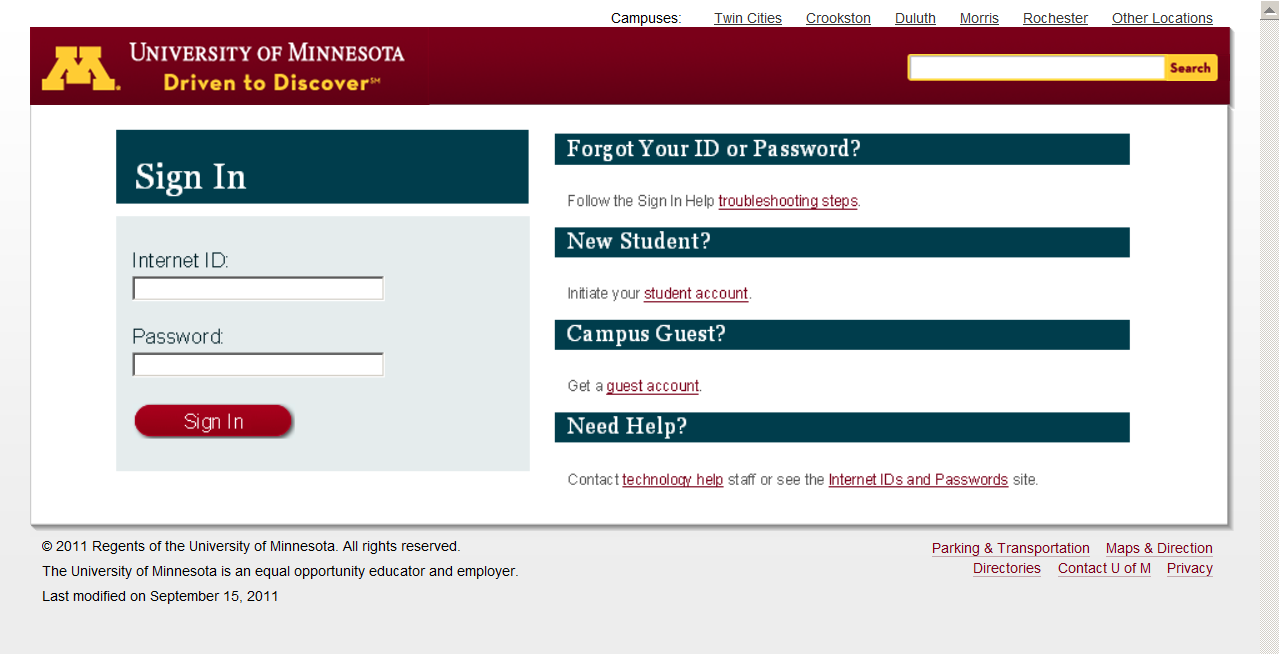 Your Moodle “home” will look something like the following . . .
https://moodle.umn.edu/
Your Moodle “home” will look something like this . . .
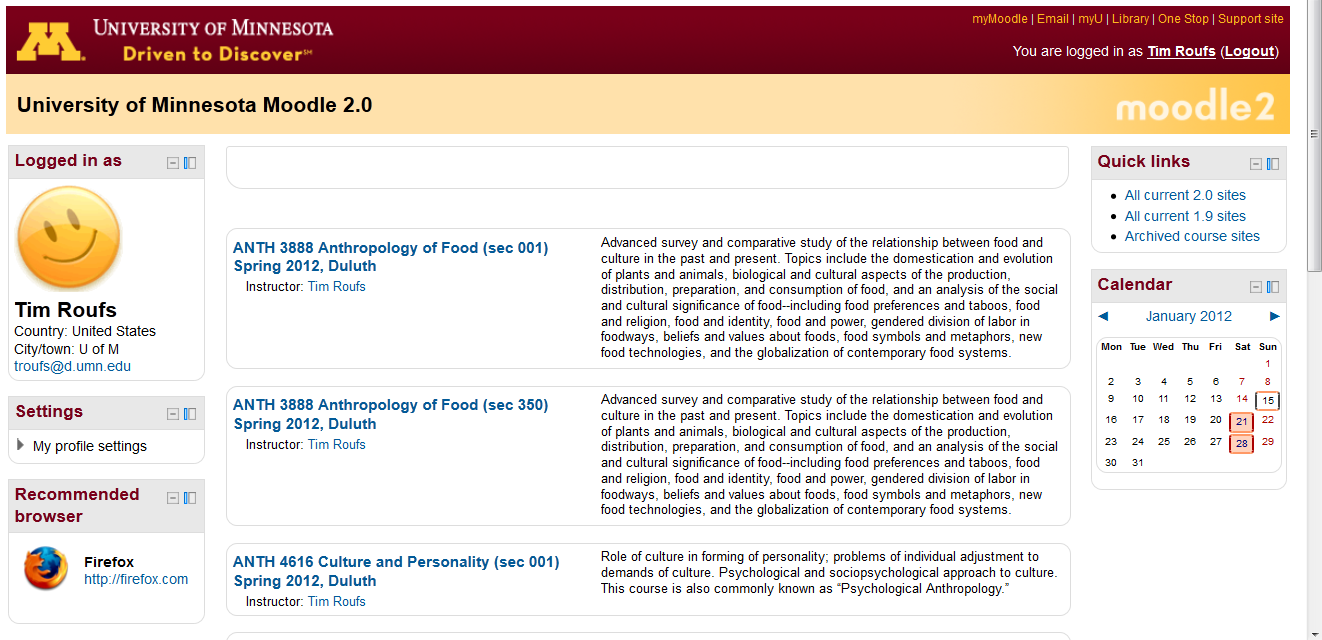 https://moodle.umn.edu/
Your Moodle “home” will look something like this . . .
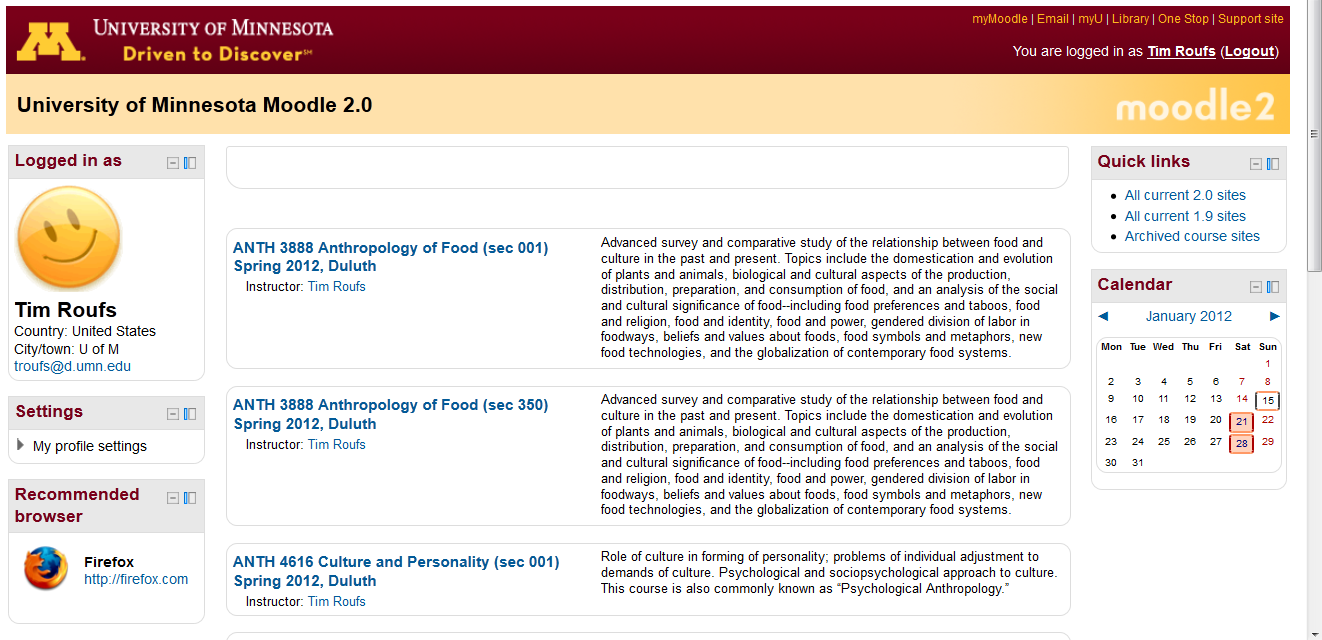 scroll down if necessary
https://moodle.umn.edu/
Your Moodle “home” will look something like this . . .
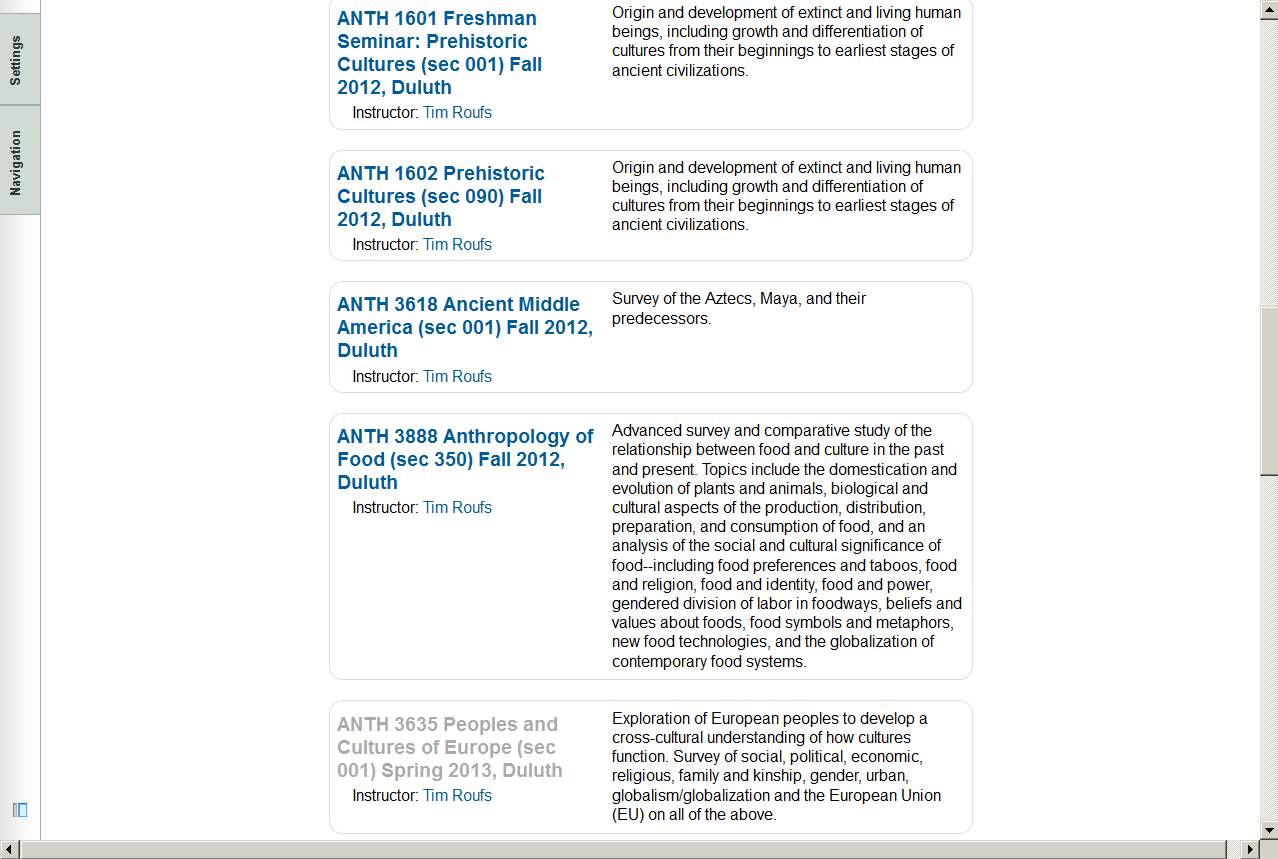 Select  Prehistoric Cultures . . .
https://moodle.umn.edu/
Your Moodle “home” will look something like this . . .
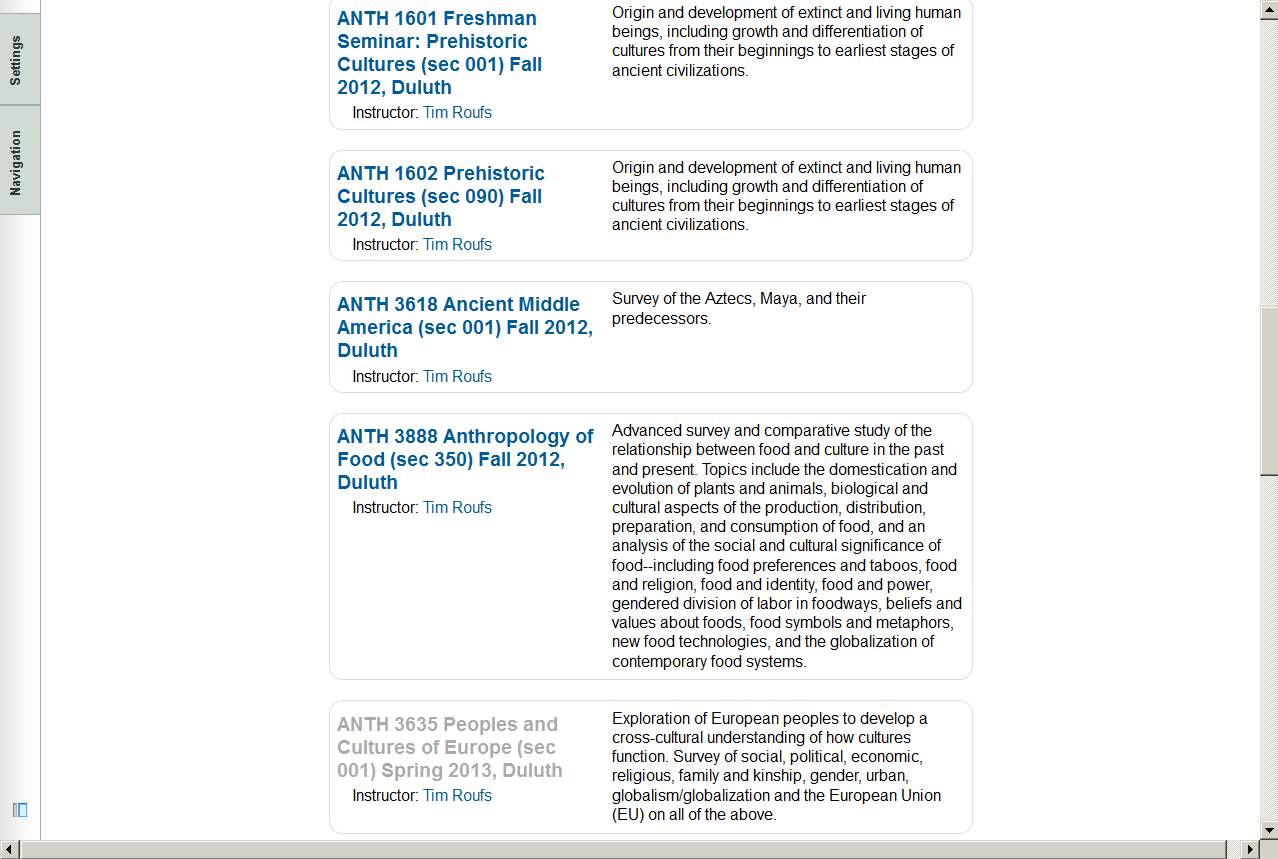 The “First-Day” Handout information contains the basic information . . . 

It look something like the following . . .
https://moodle.umn.edu/
“First-Day” Handout information . . .
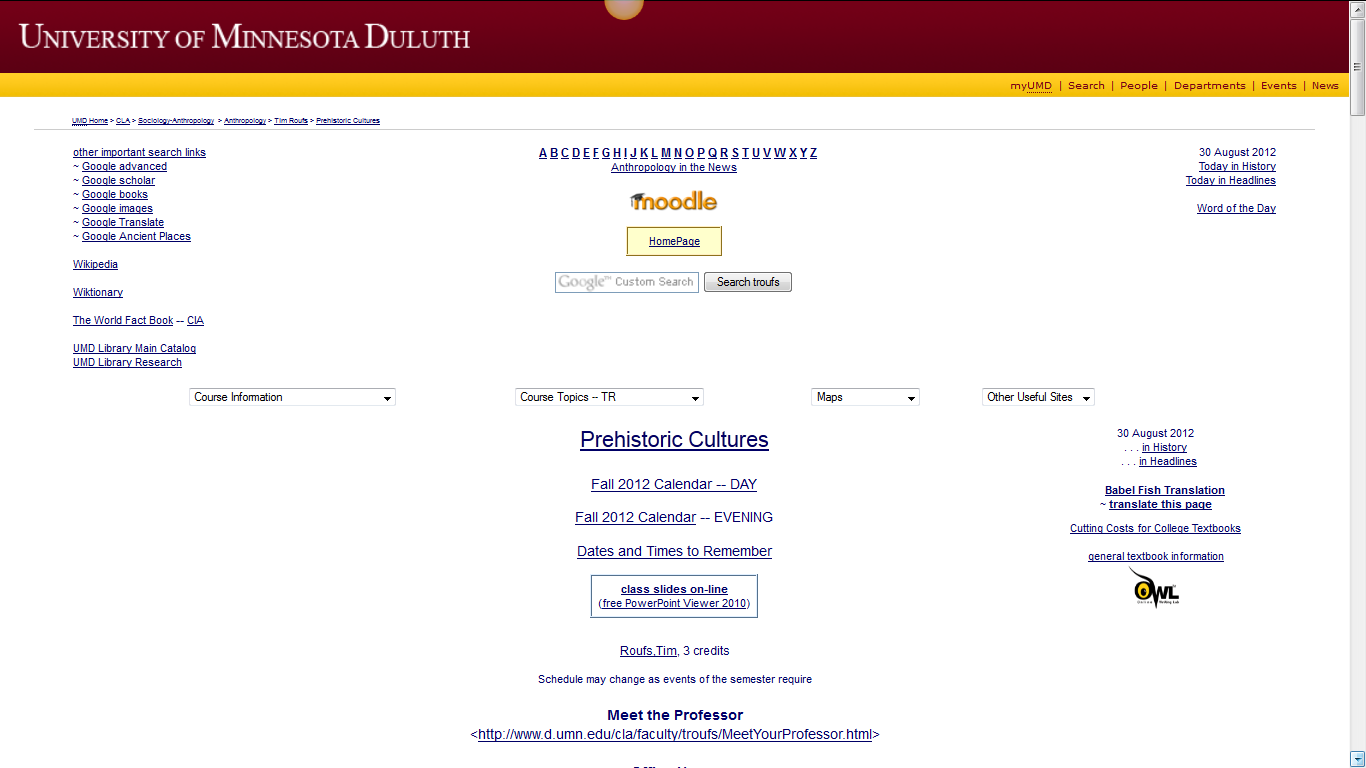 “First-Day” Handout information . . .
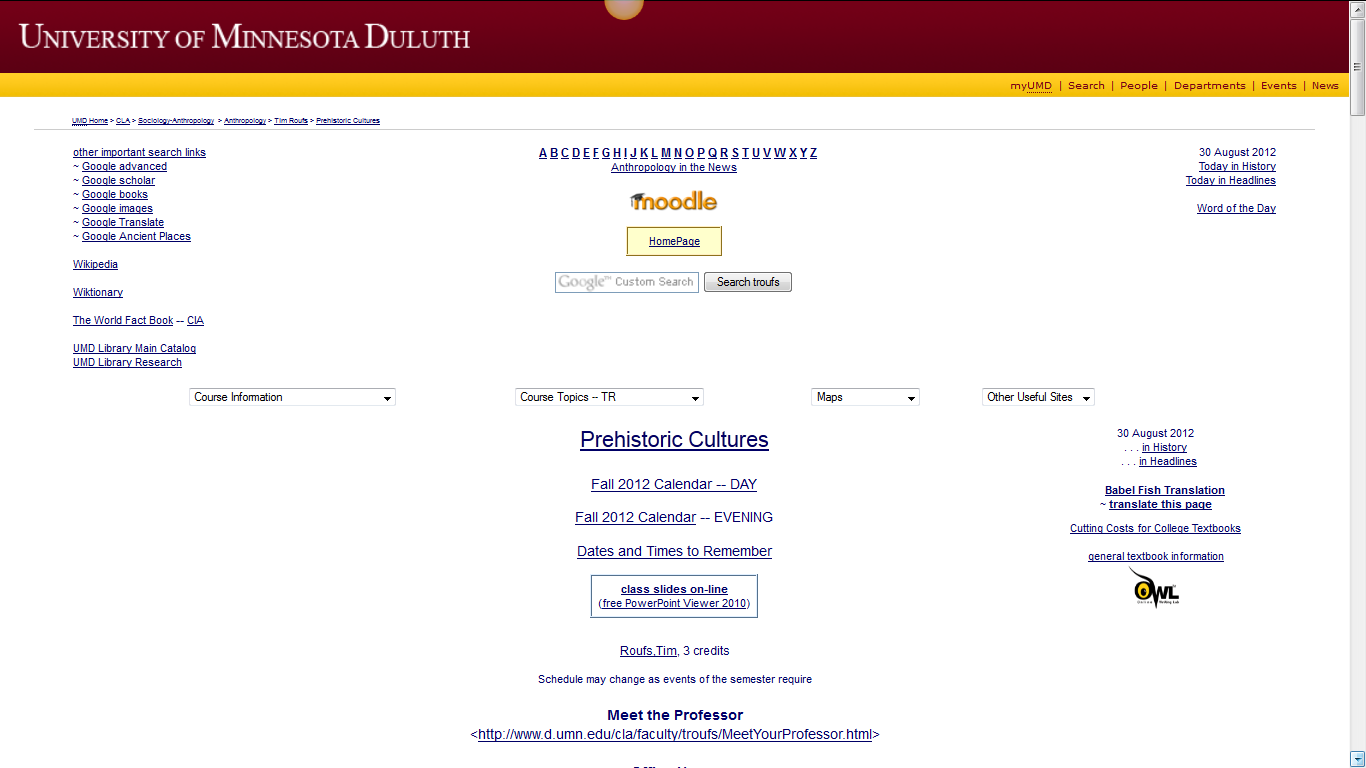 scroll down
Basic Contact information . . .
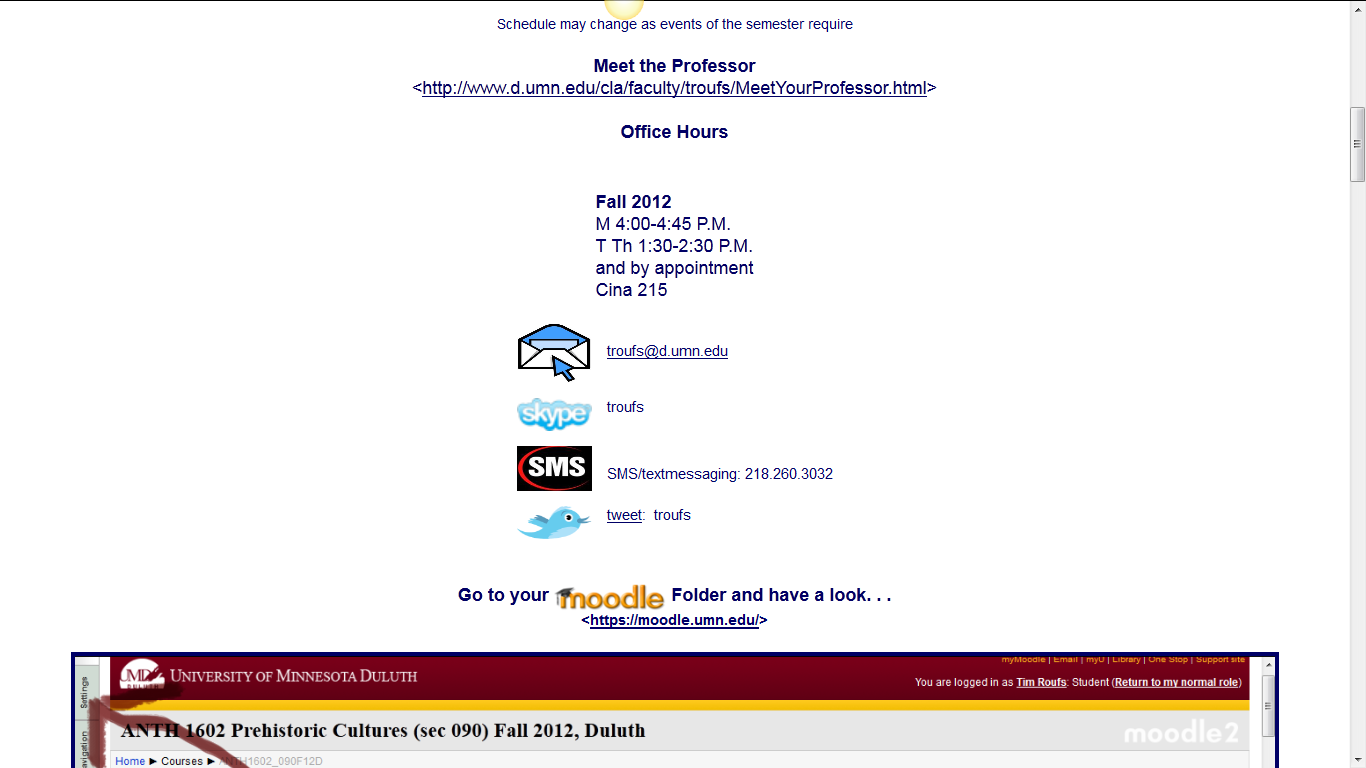 Basic Contact information . . .
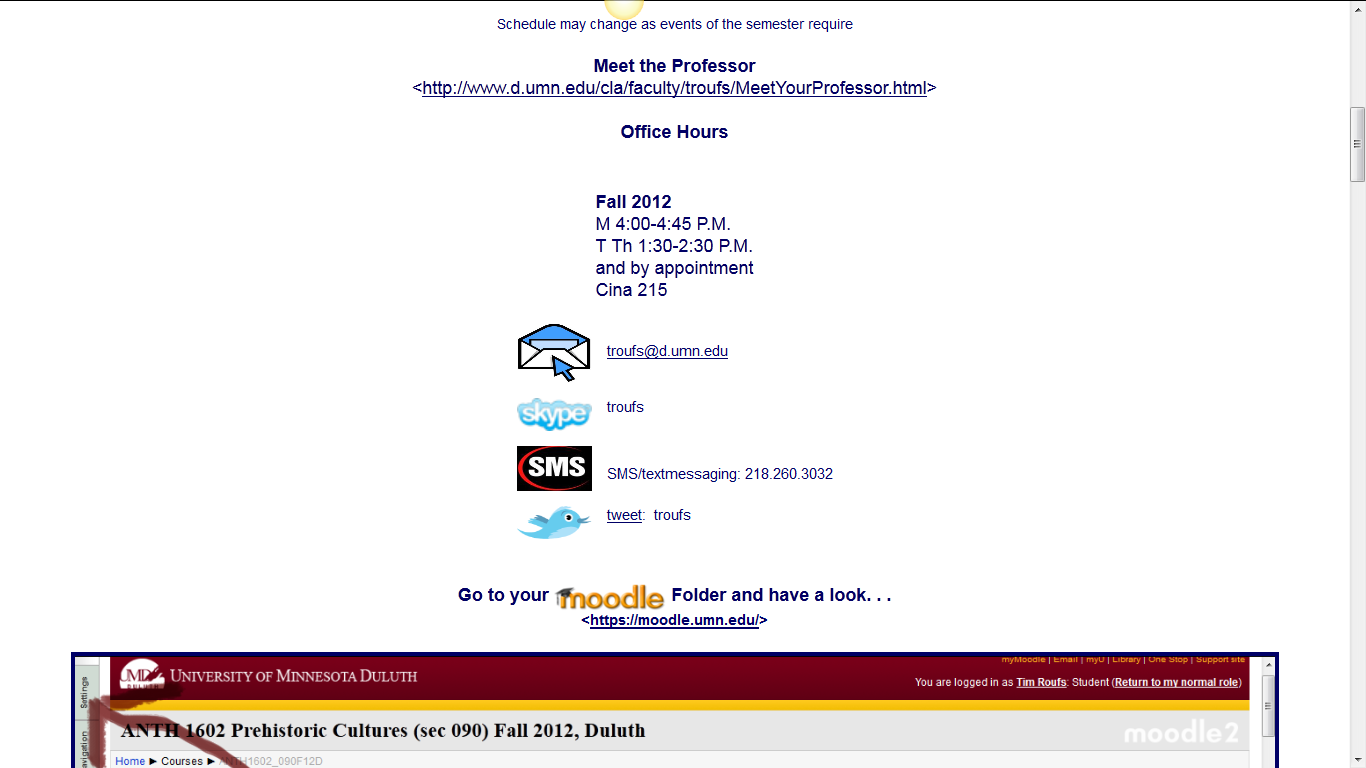 Basic Contact information . . .
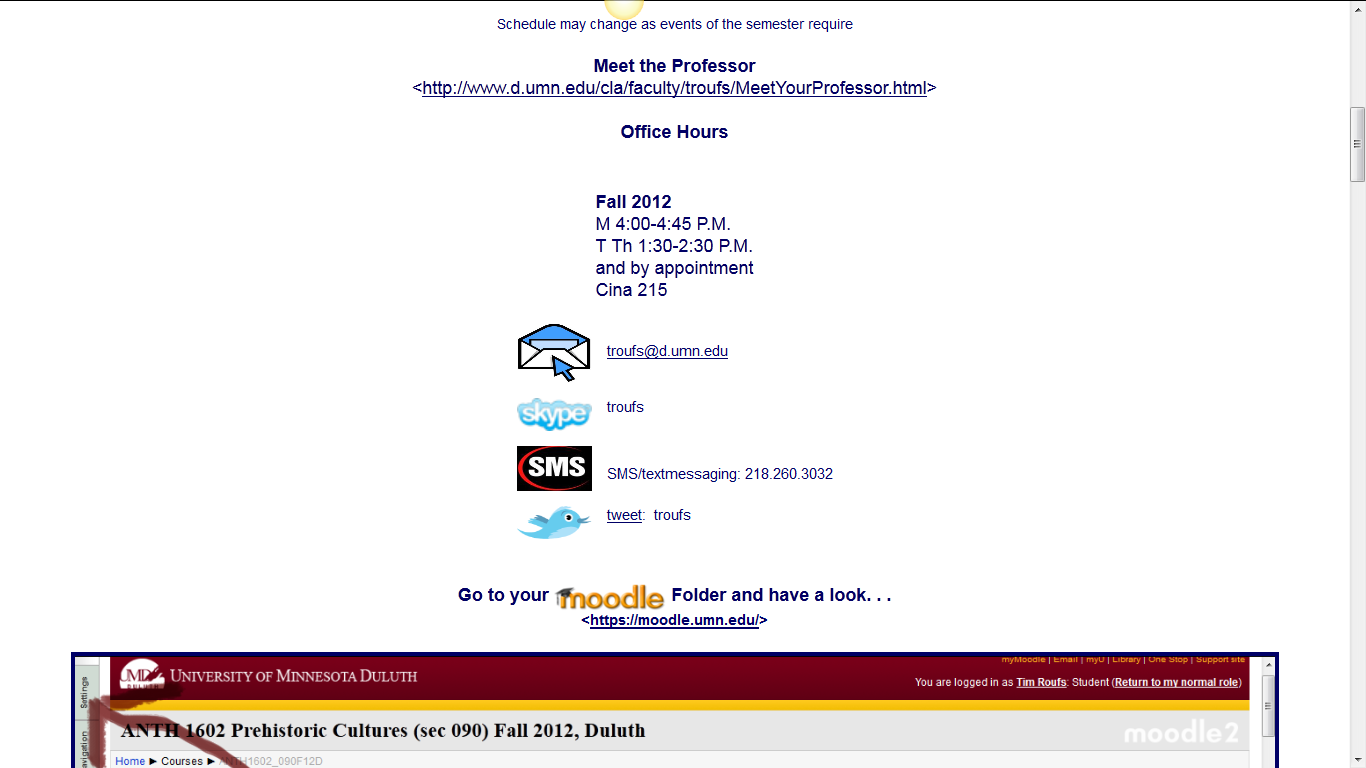 scroll down
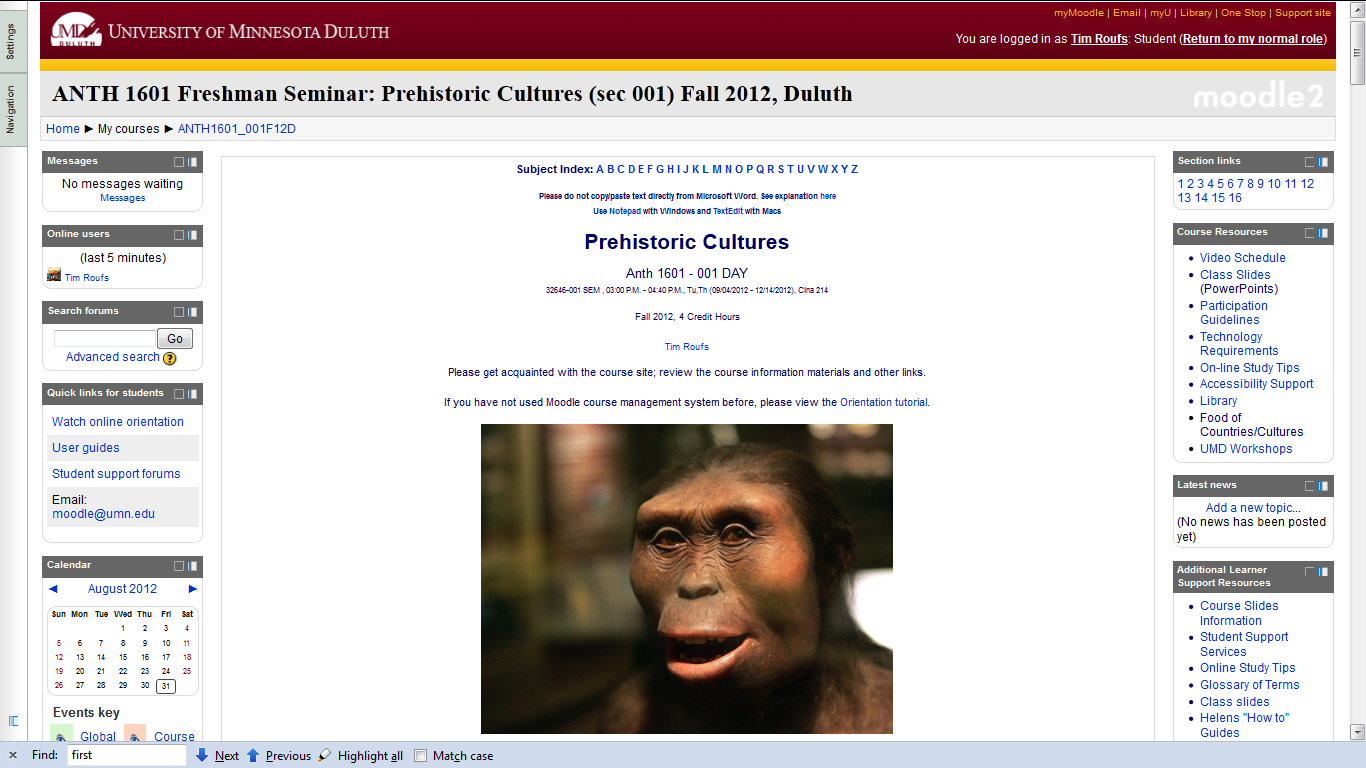 Moodle “Block 1” DAY
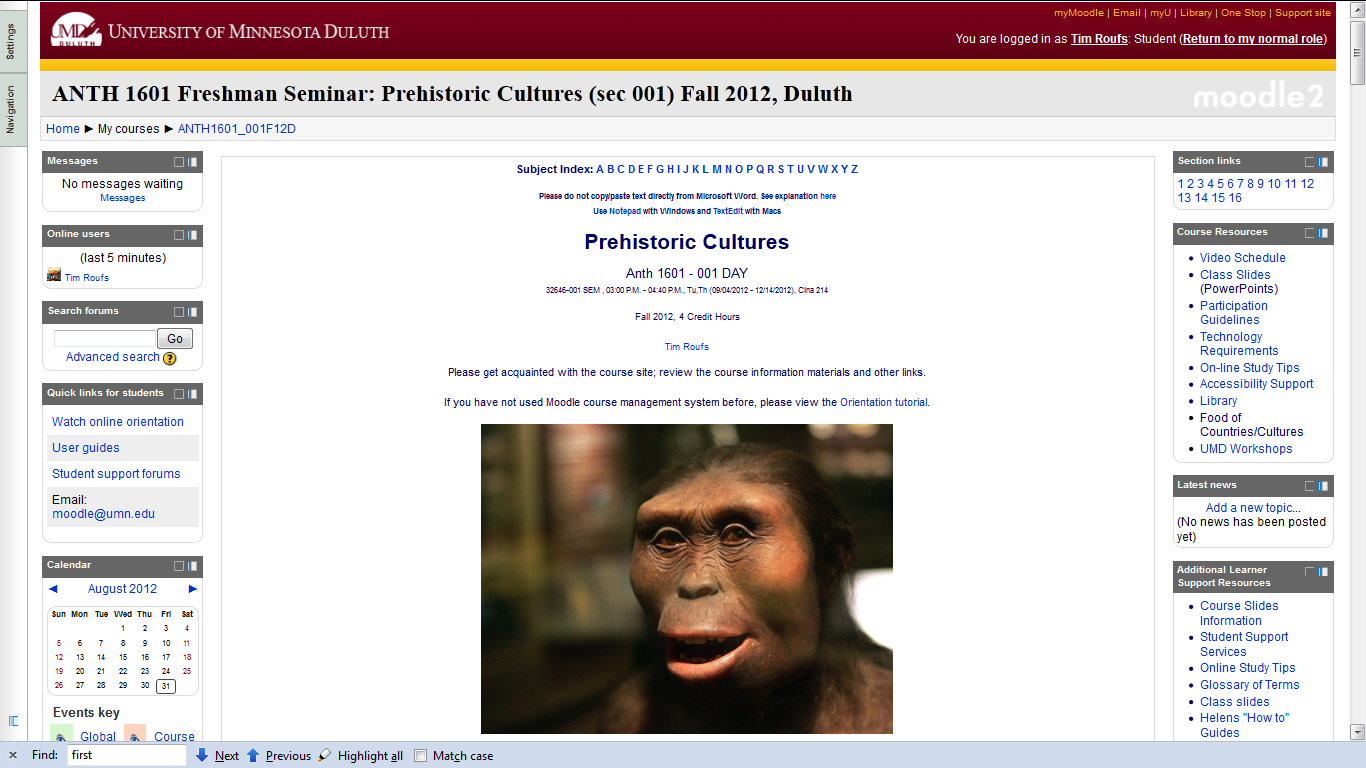 Moodle “Block 1” DAY
scroll down
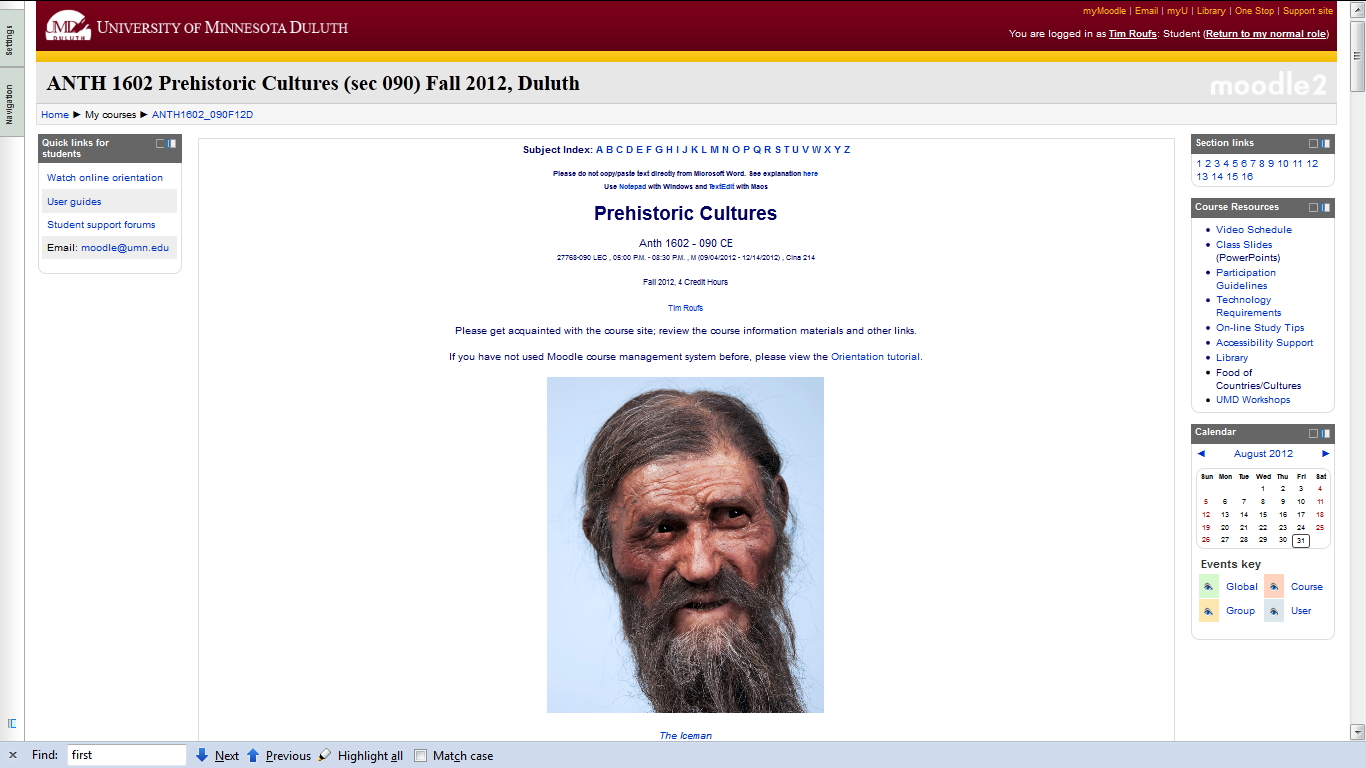 Moodle “Block 1” CE
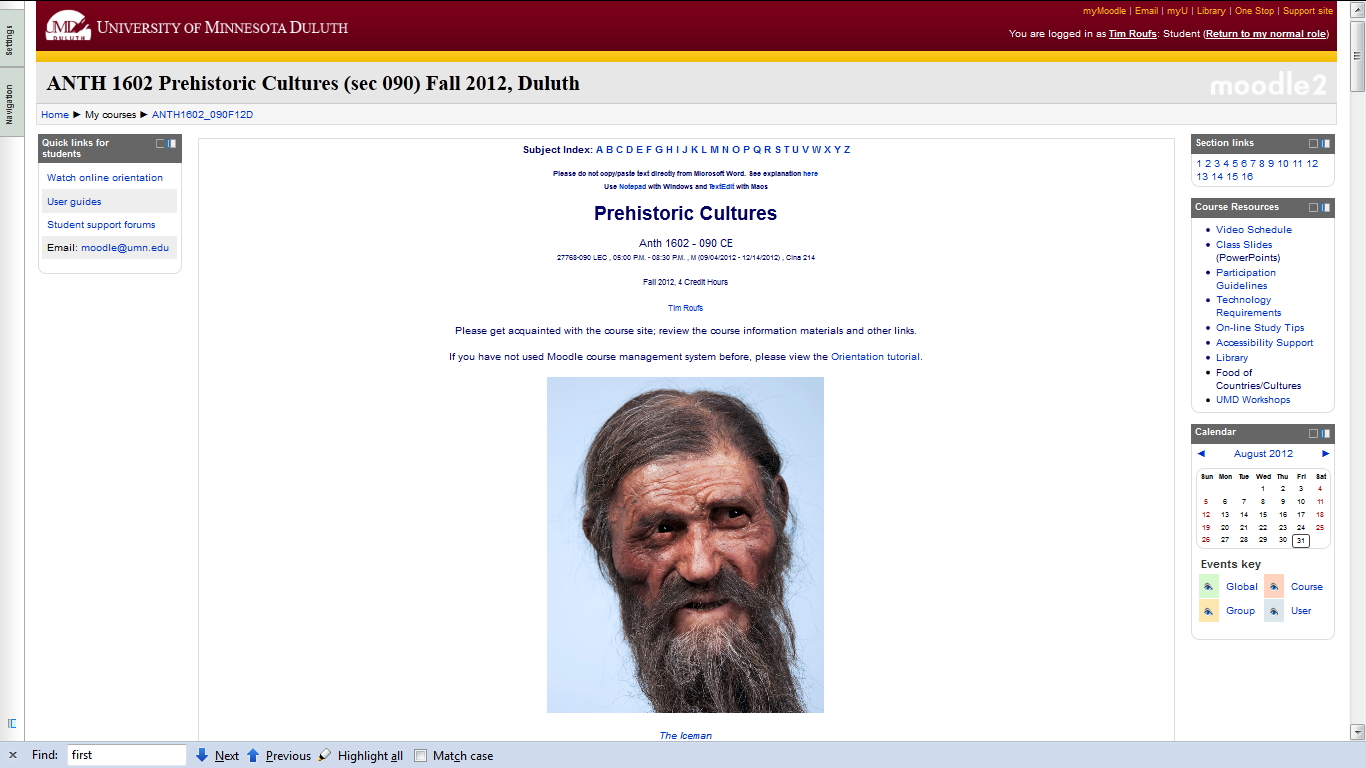 Moodle “Block 1” CE
scroll down
Moodle Grader
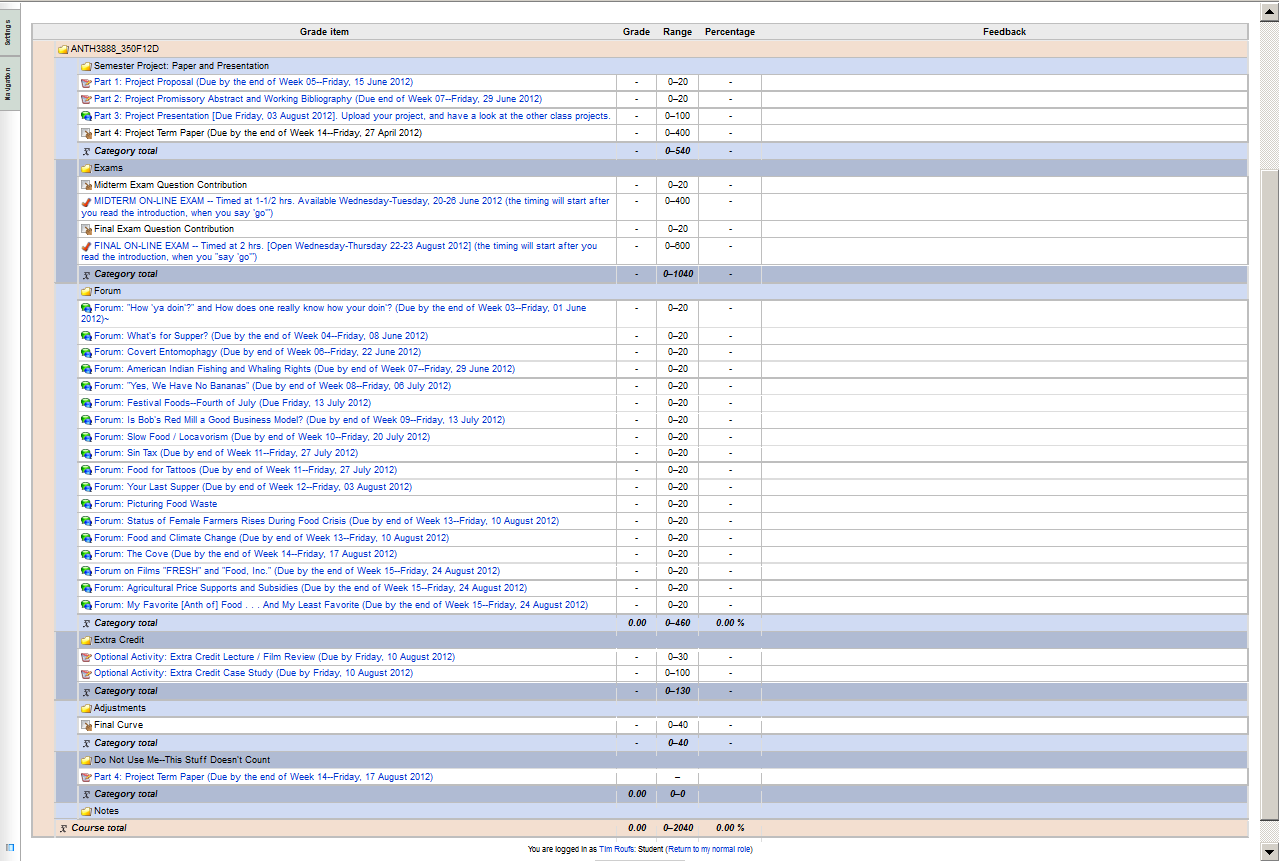 Basic Text Information
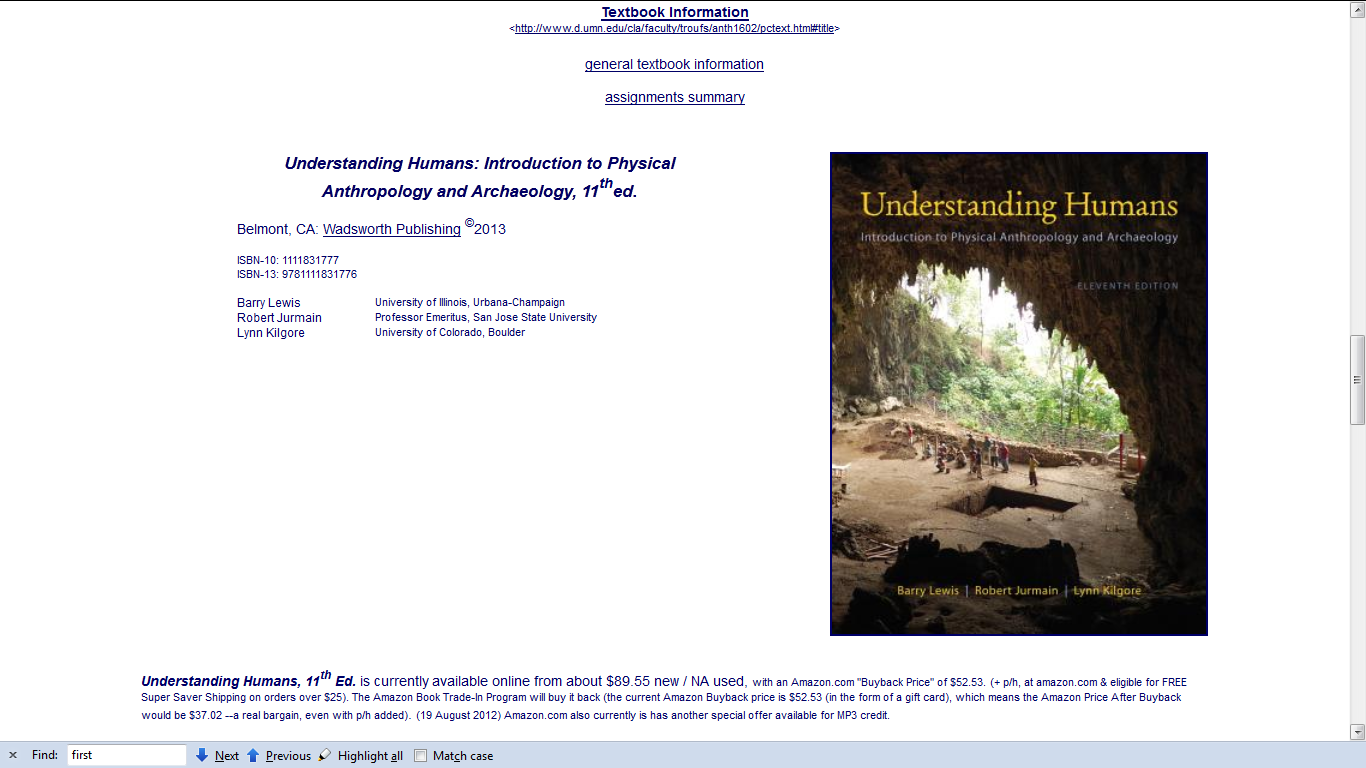 Basic Text Information
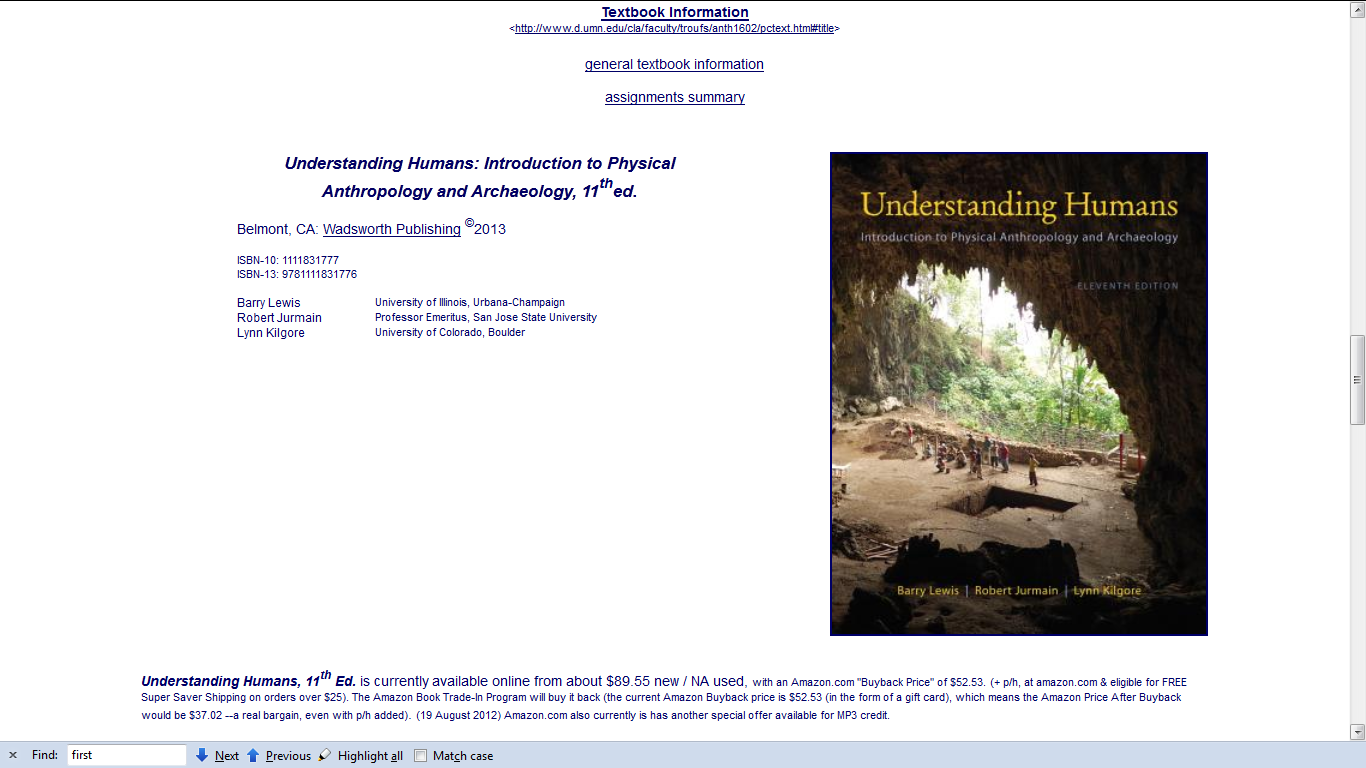 including information on purchasing texts . . .
Governing Procedures
pay attention to . . .
Governing Procedures
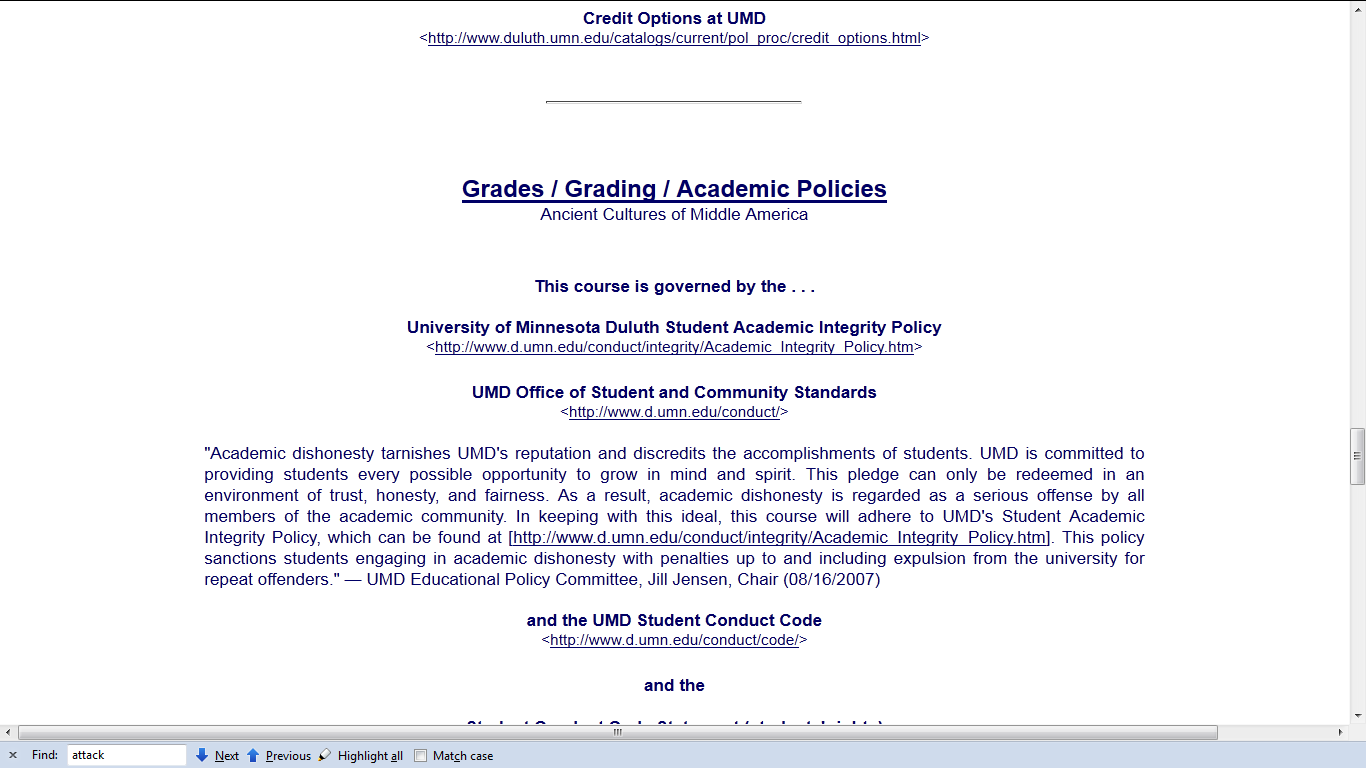 Governing Procedures
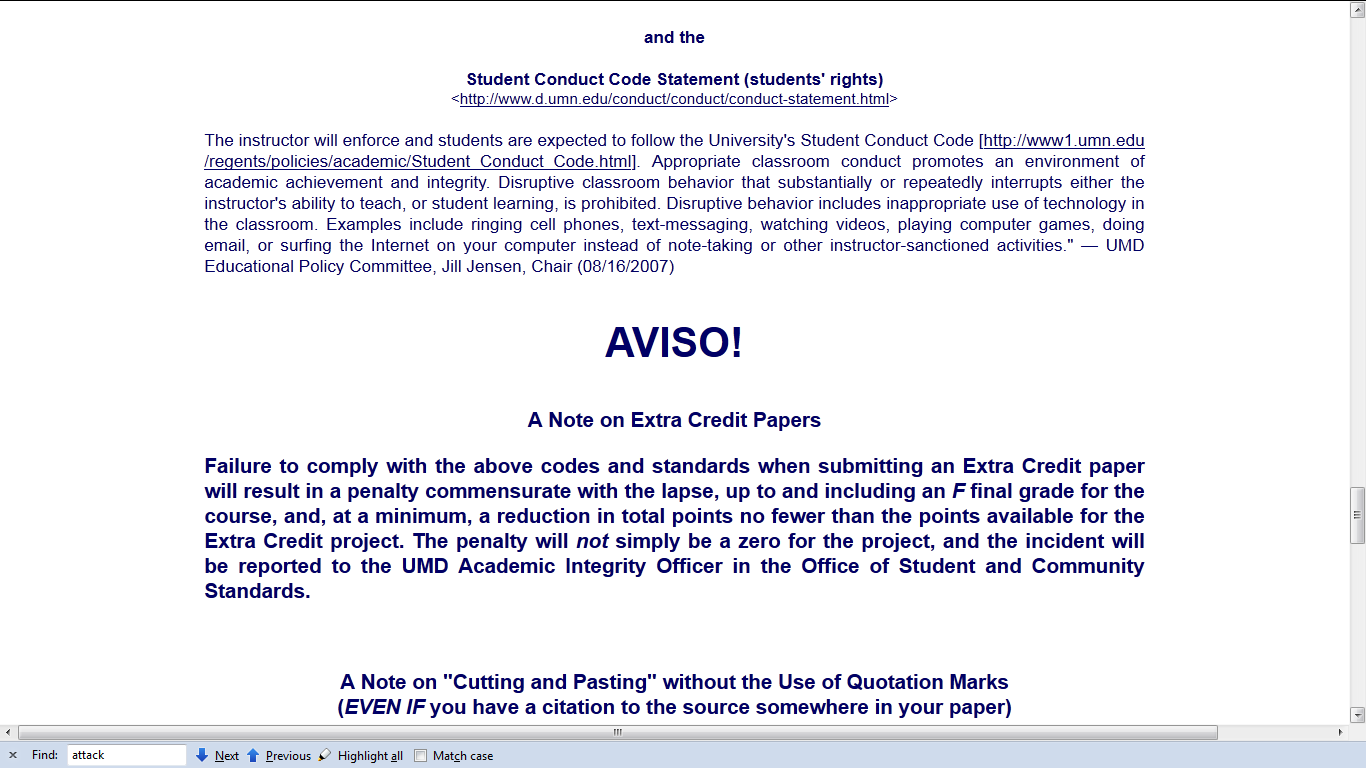 Governing Procedures
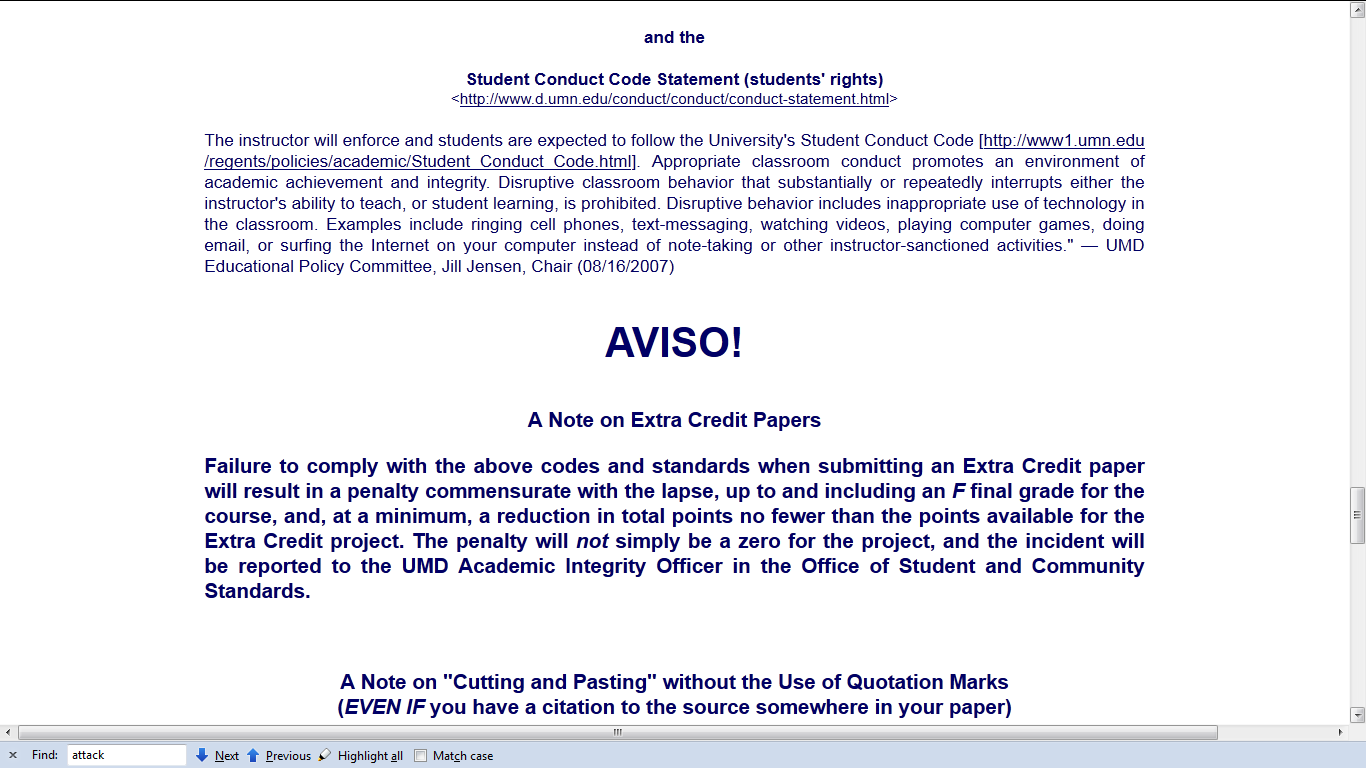 Governing Procedures
note on Extra Credit Papers
Governing Procedures
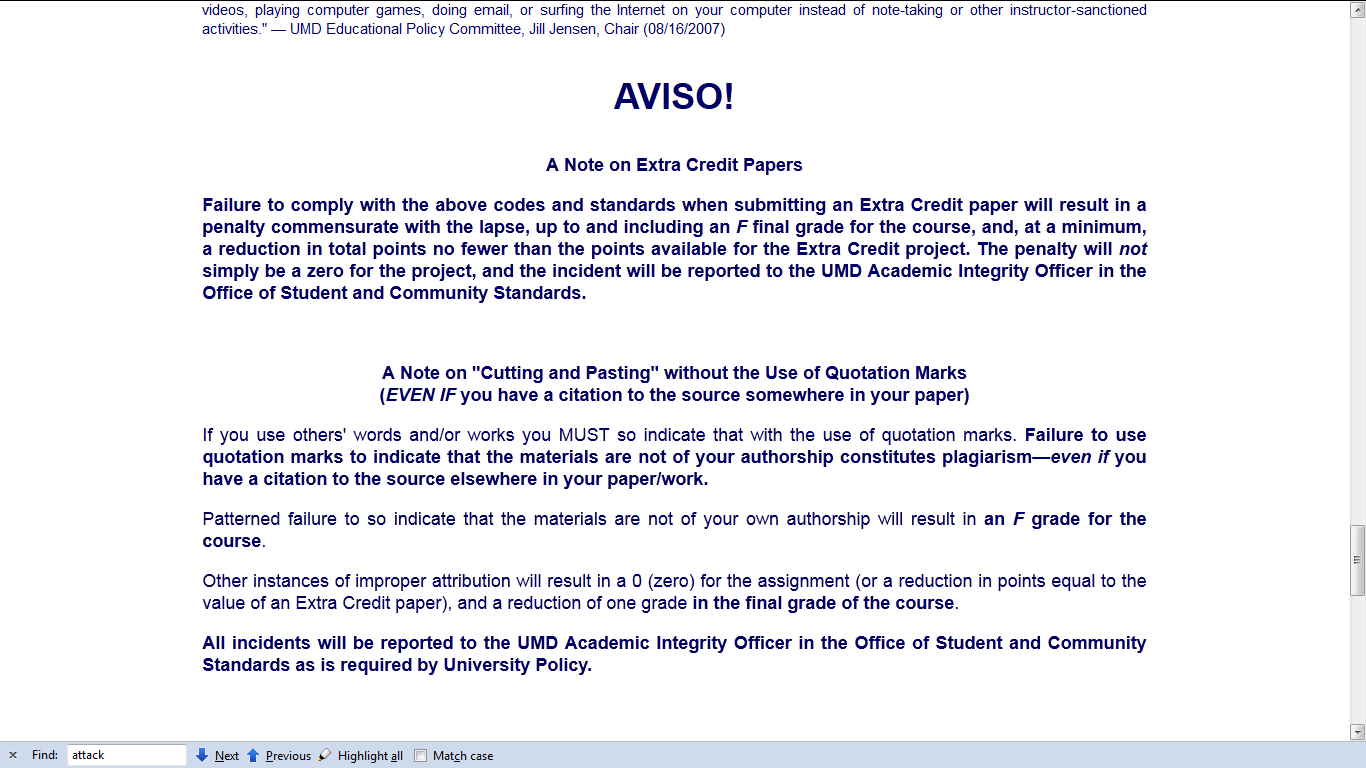 Governing Procedures
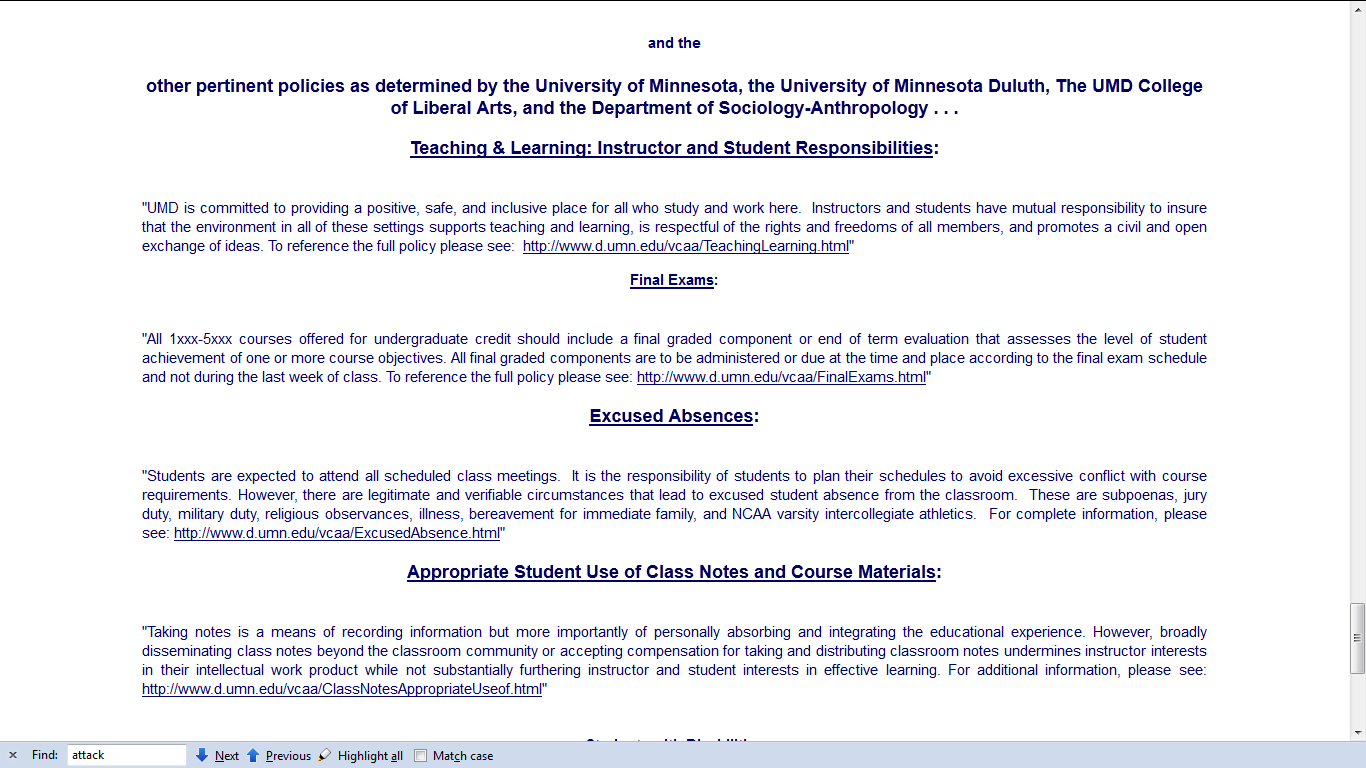 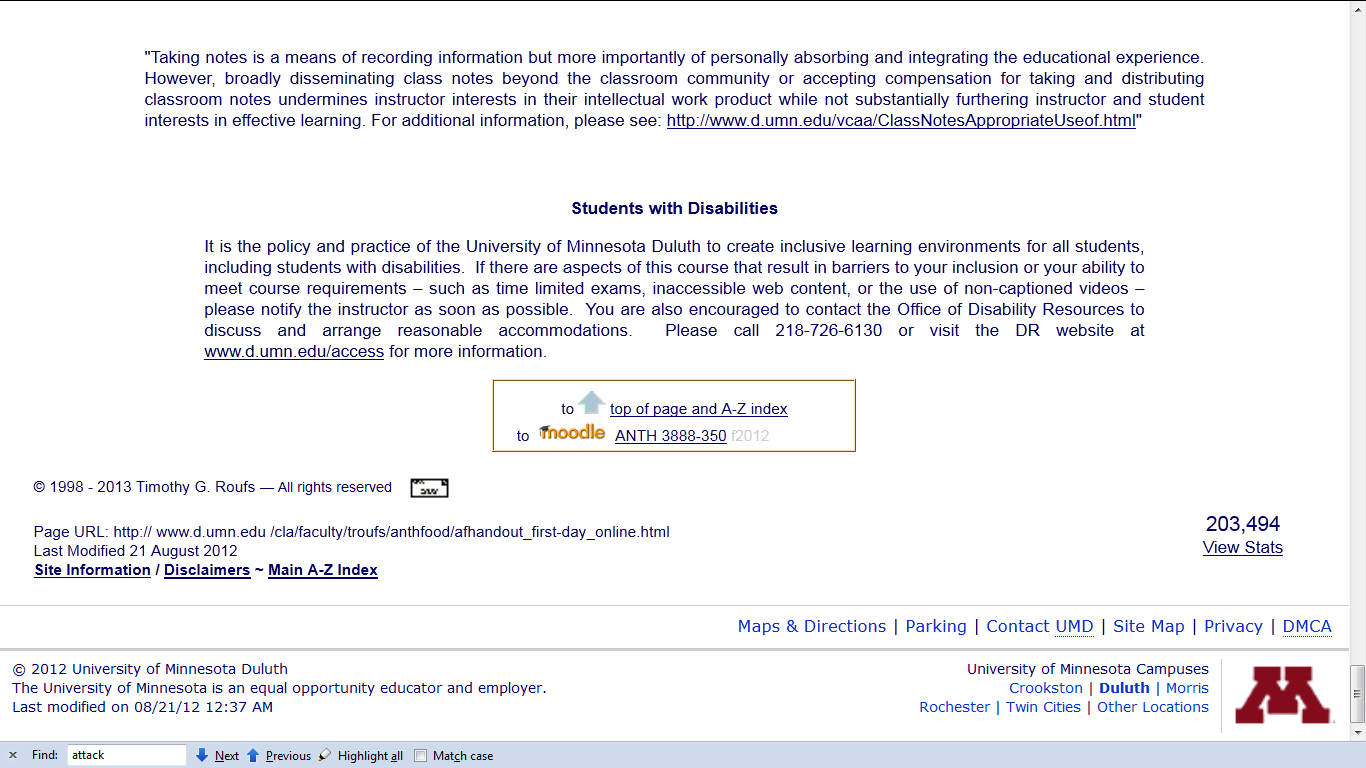 Special Facilities Information
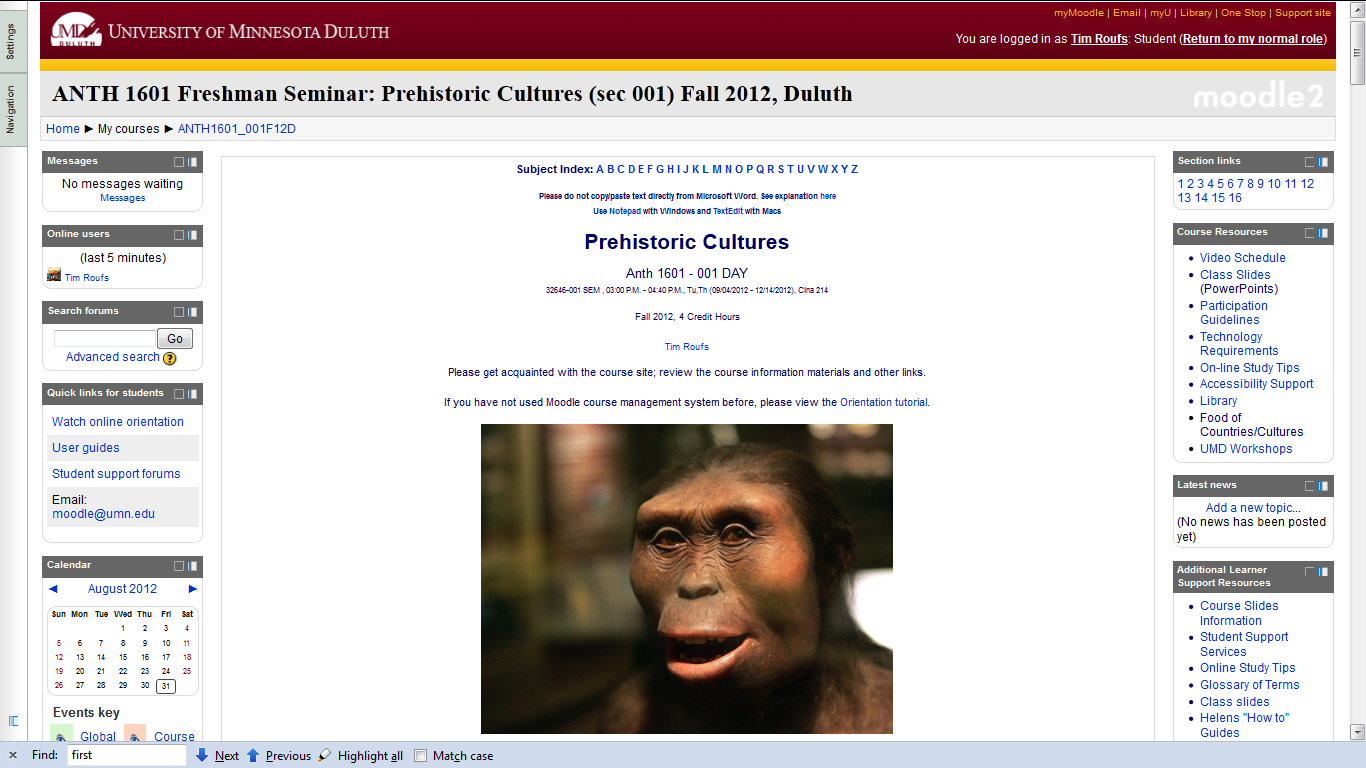 Back to the 
Moodle main page
“Block 1”
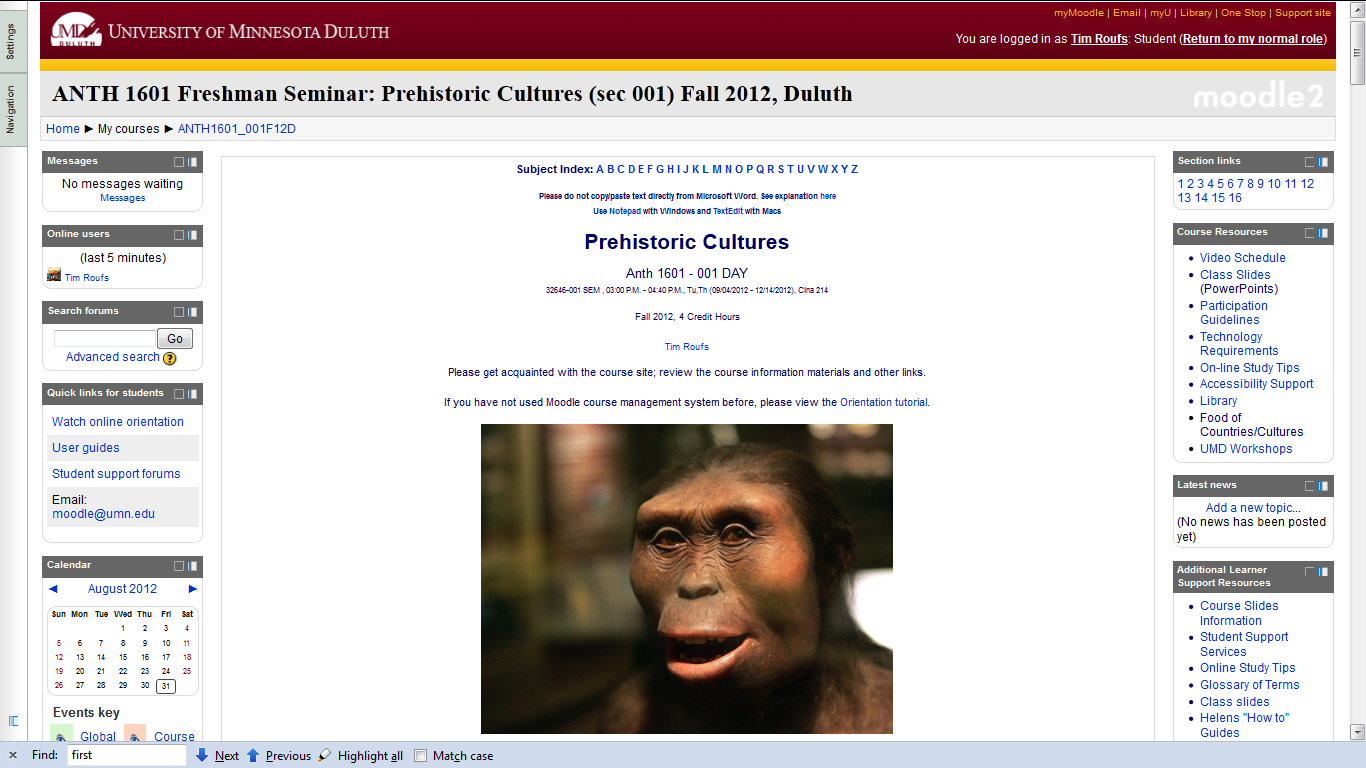 Back to the 
Moodle main page
“Block 1”
scroll down
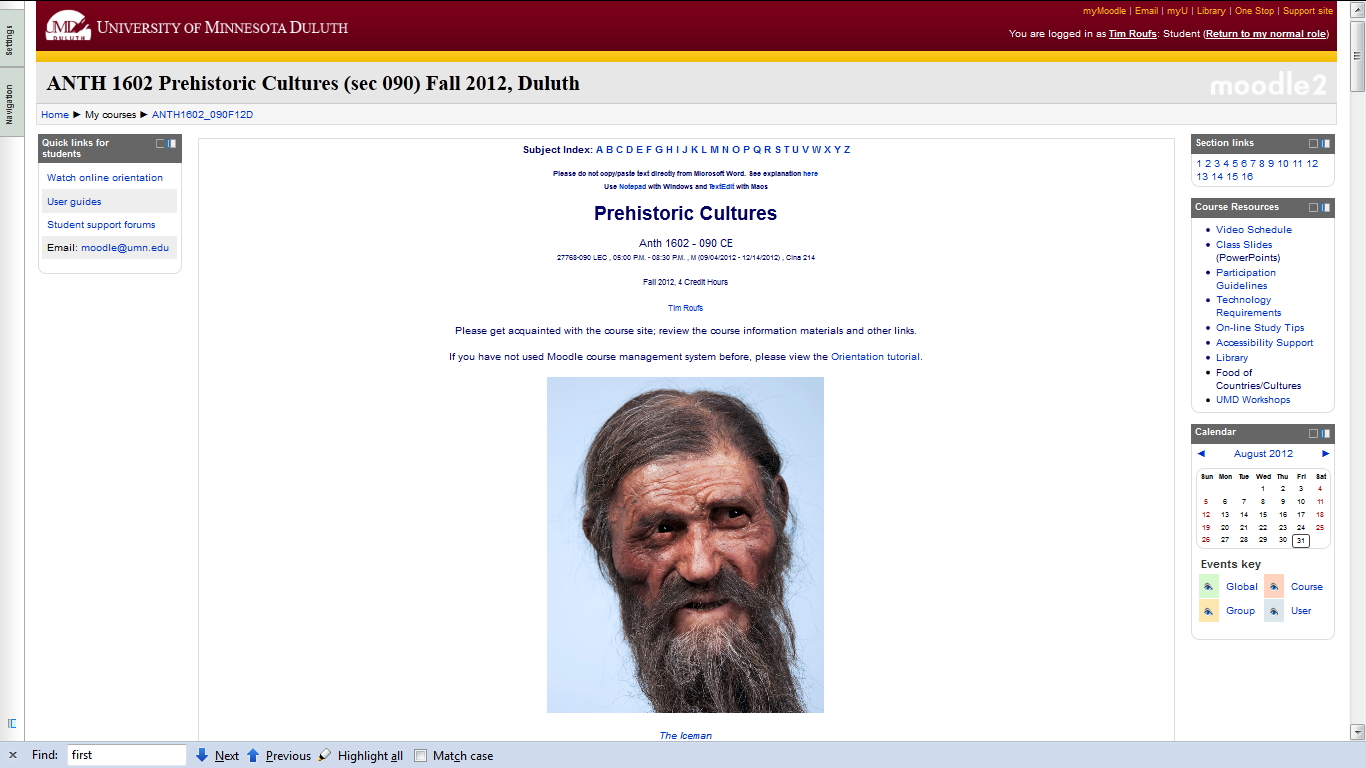 Back to the 
Moodle main page
“Block 1”
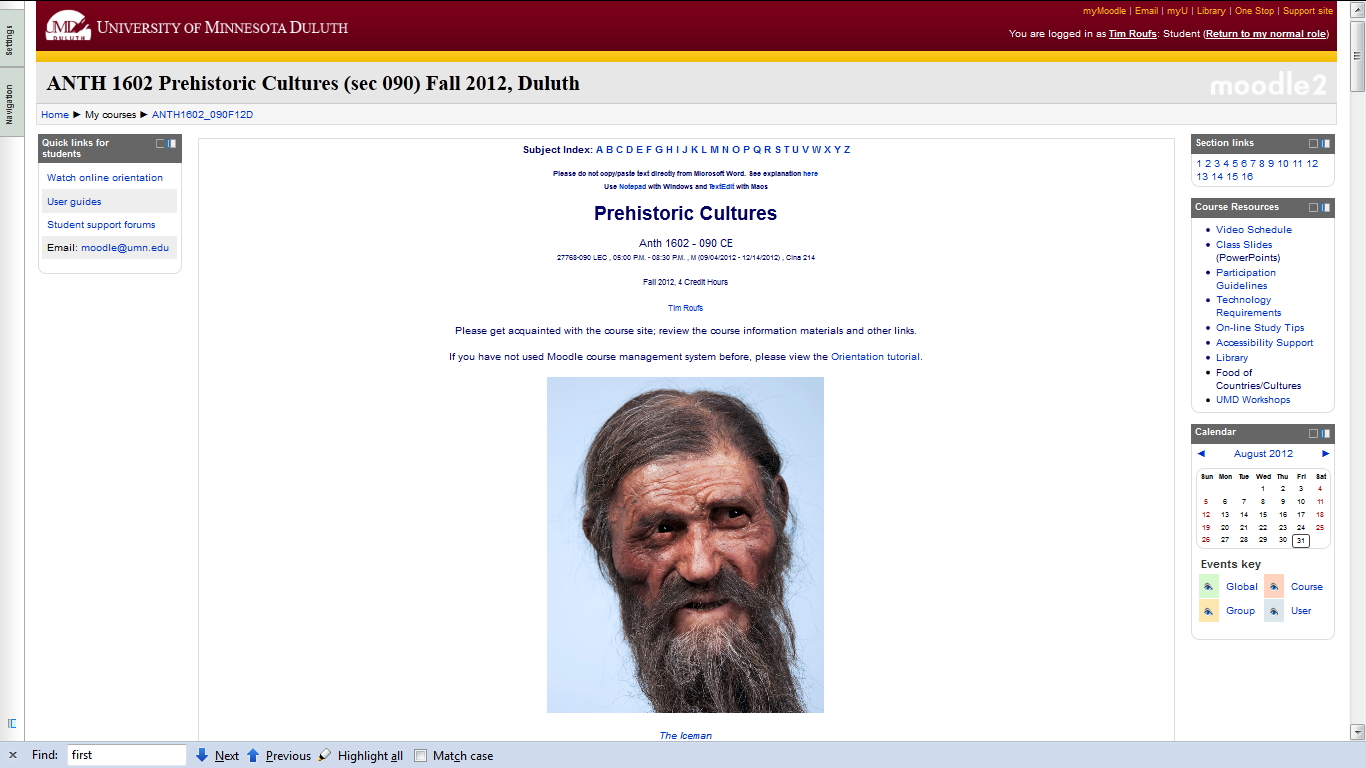 Back to the 
Moodle main page
“Block 1”
scroll down
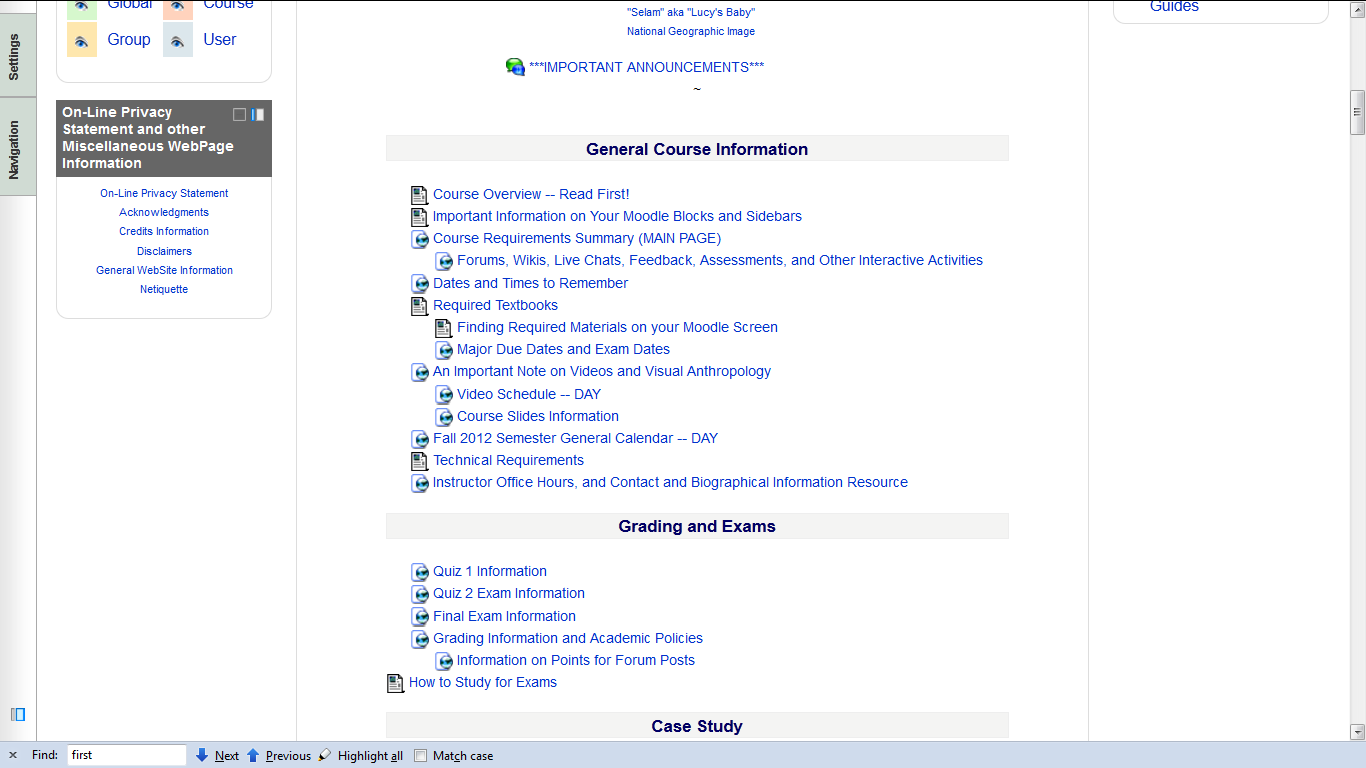 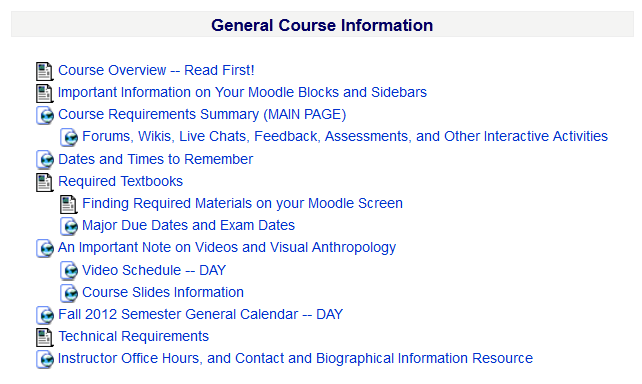 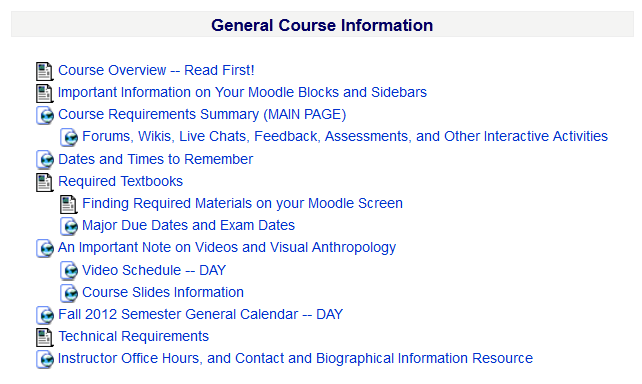 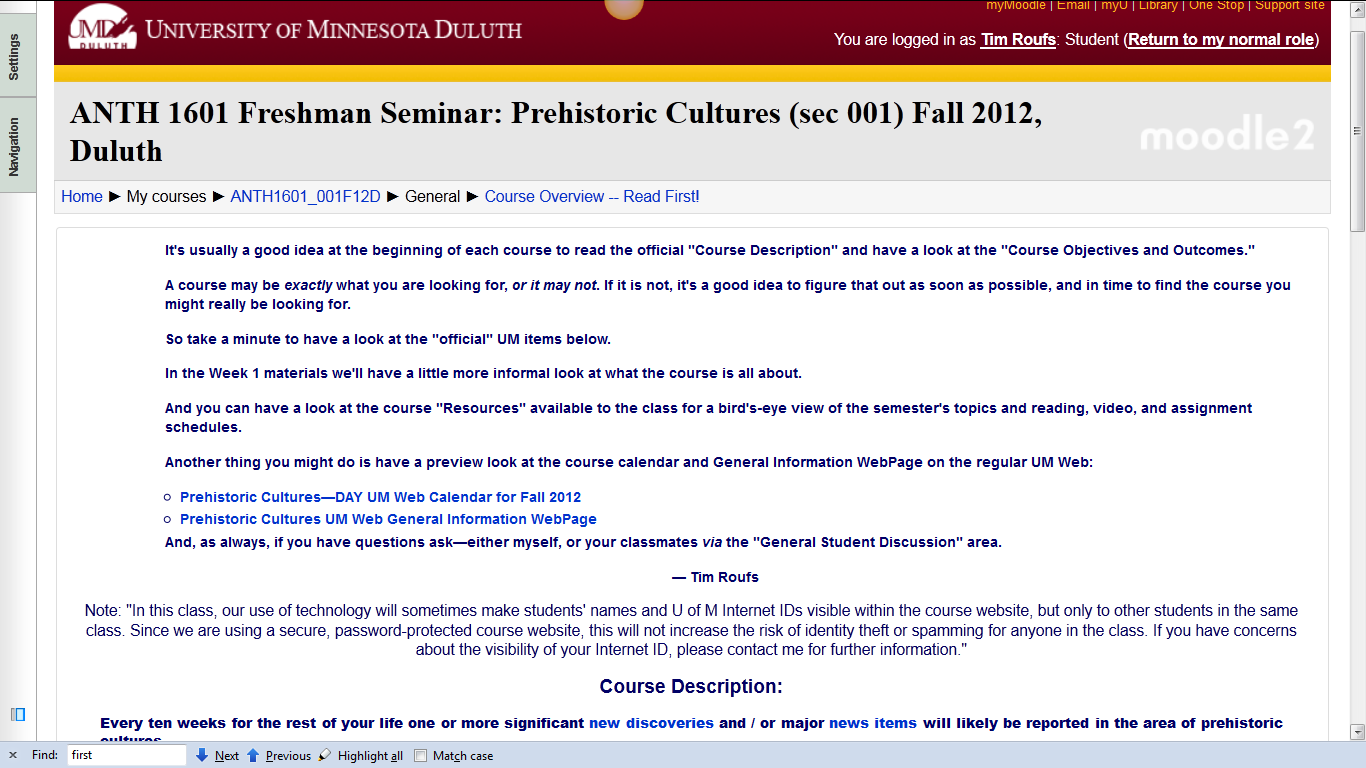 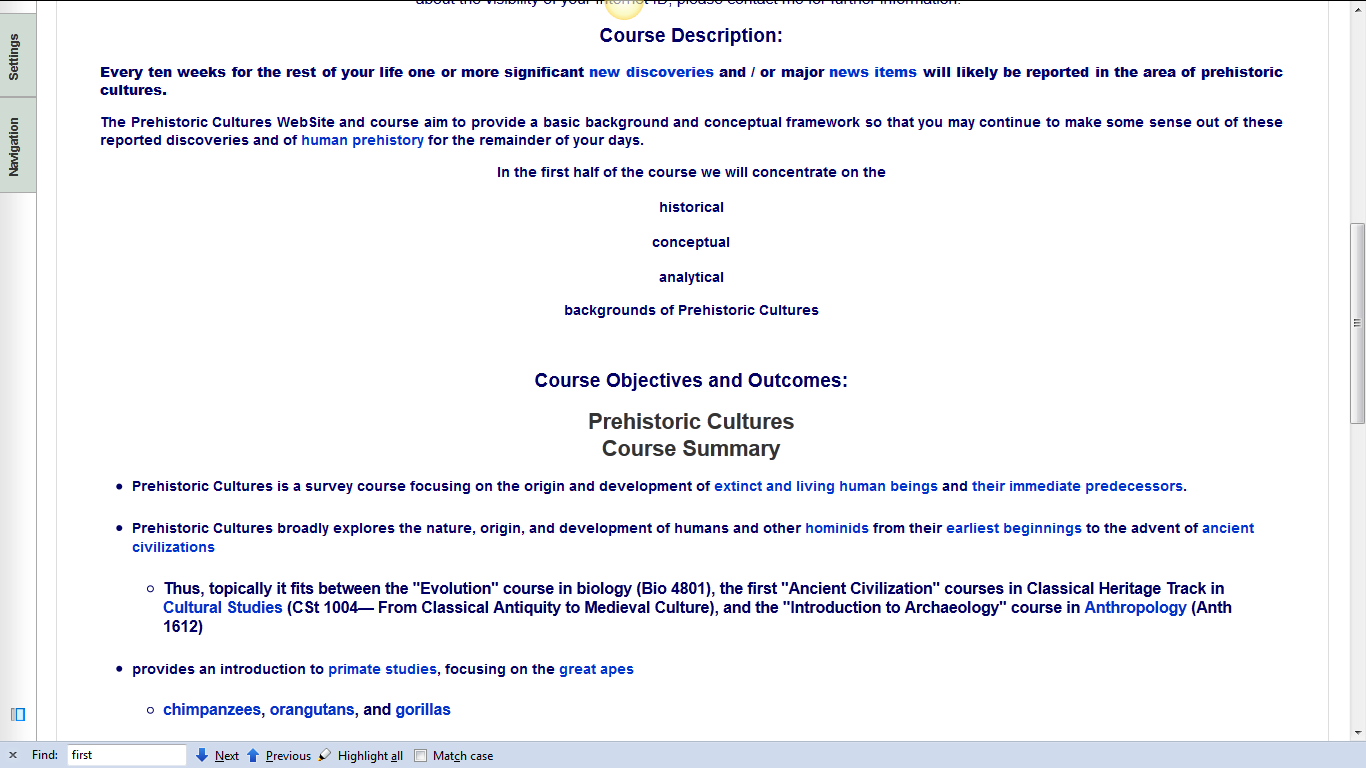 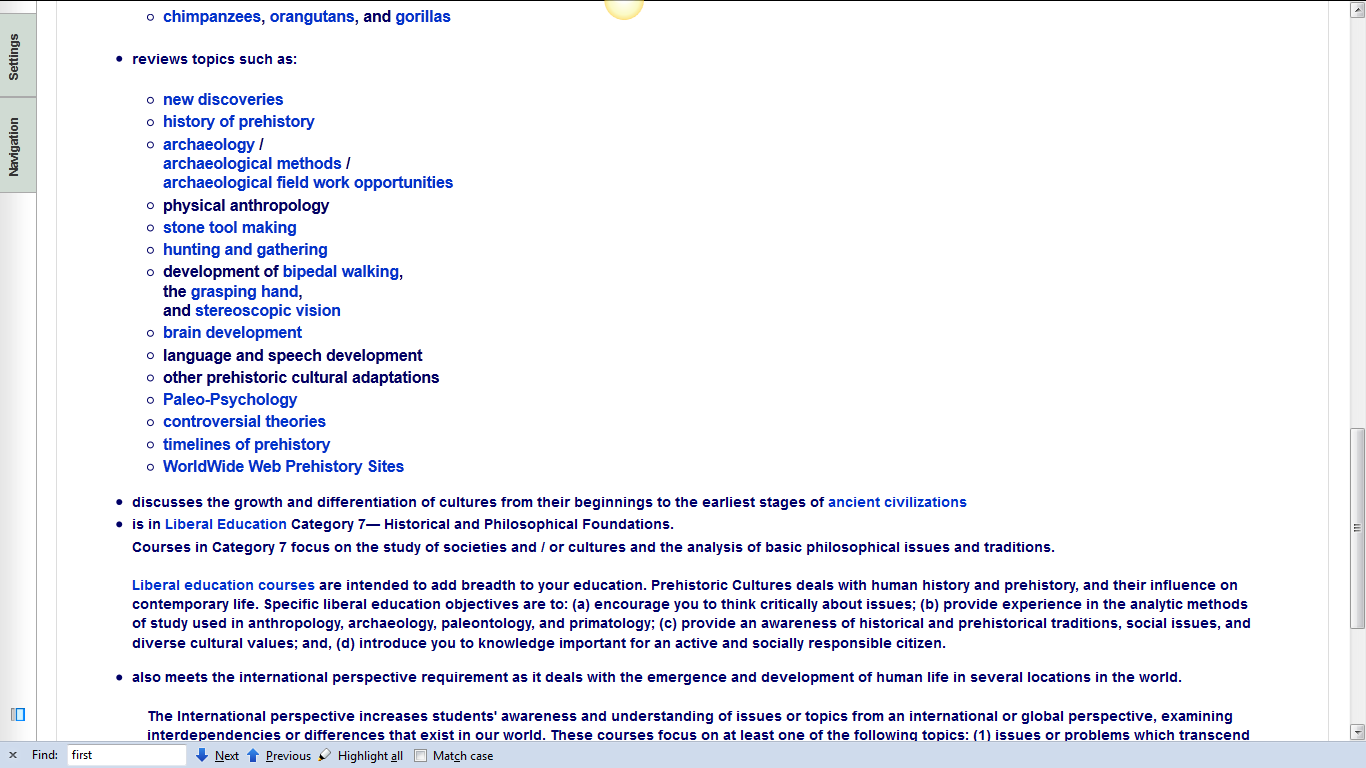 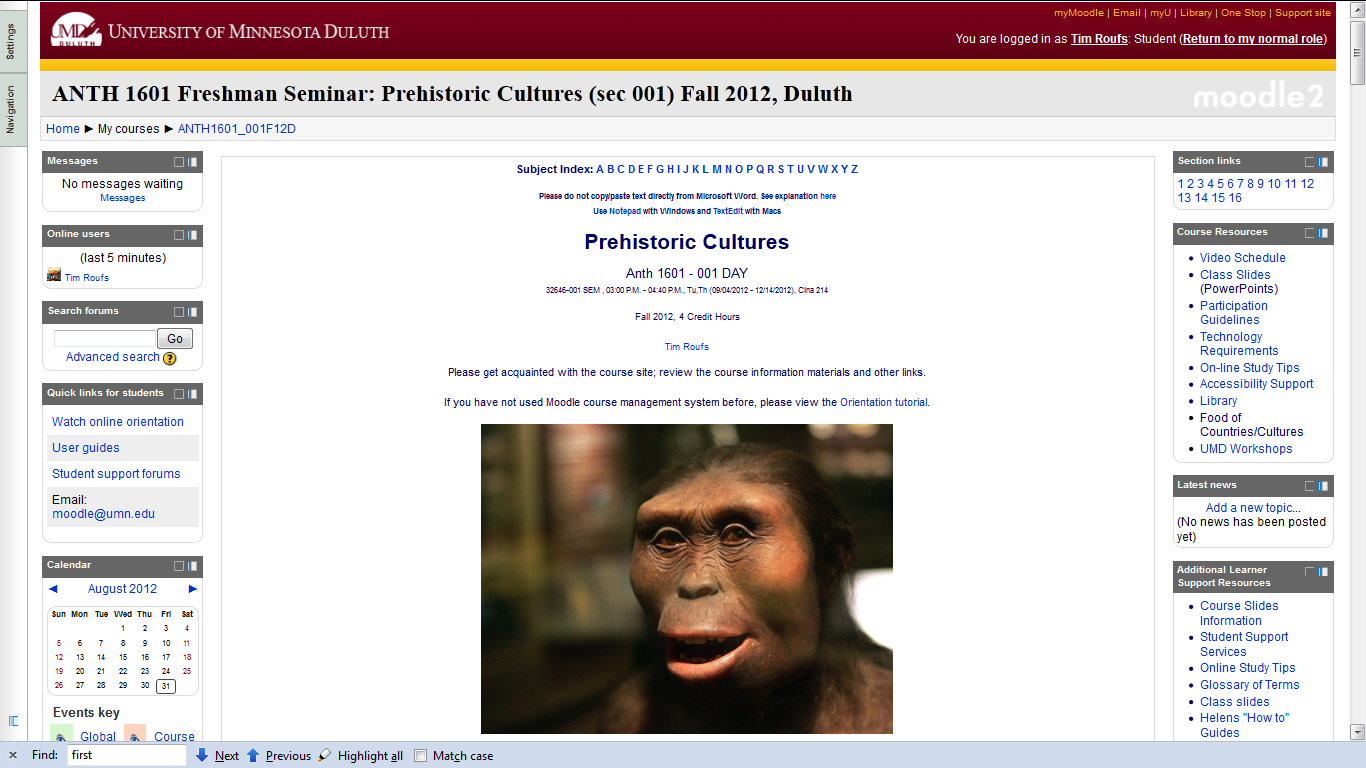 requirements, due dates, options, and grades
click here for grades link
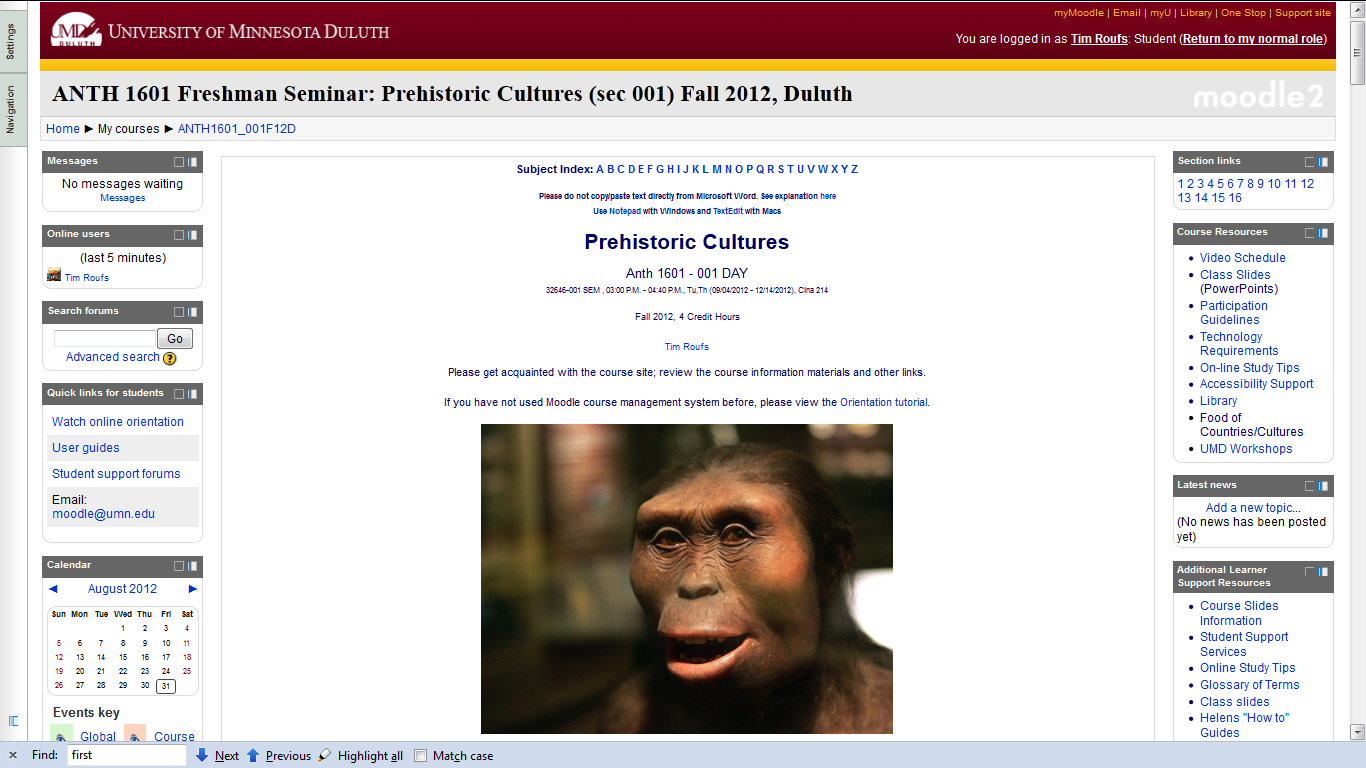 requirements, due dates, options, and grades
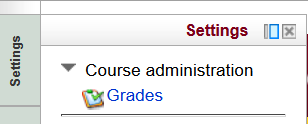 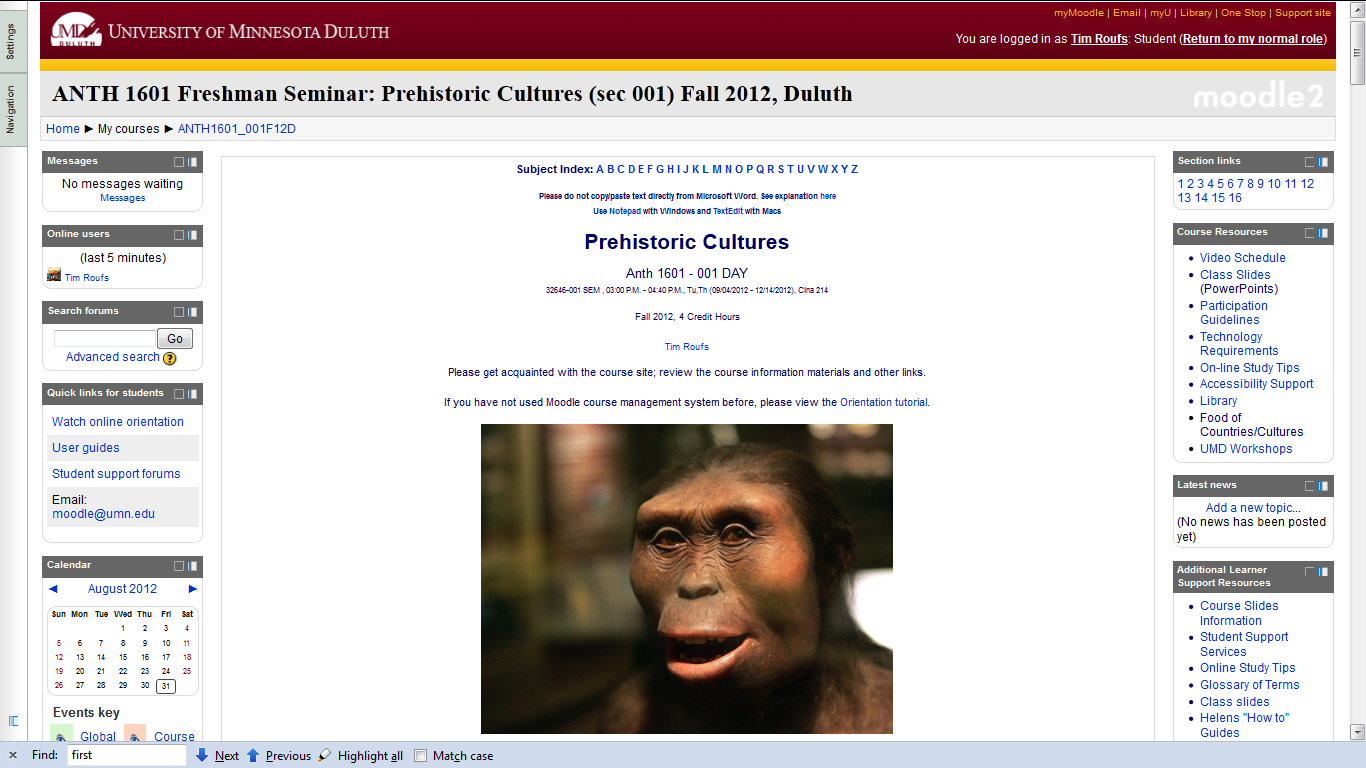 requirements, due dates, options, and grades
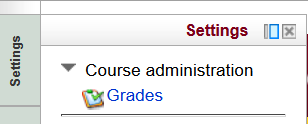 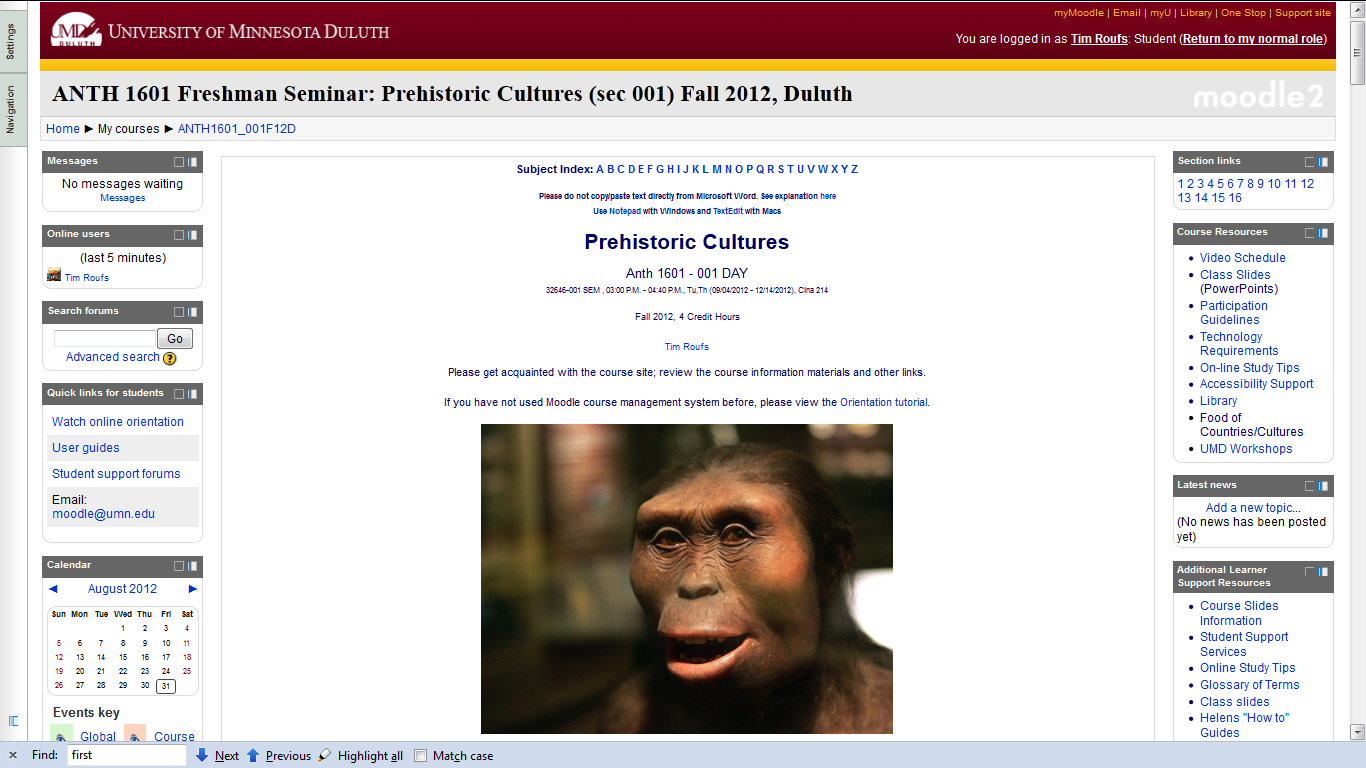 requirements, due dates, options, and grades
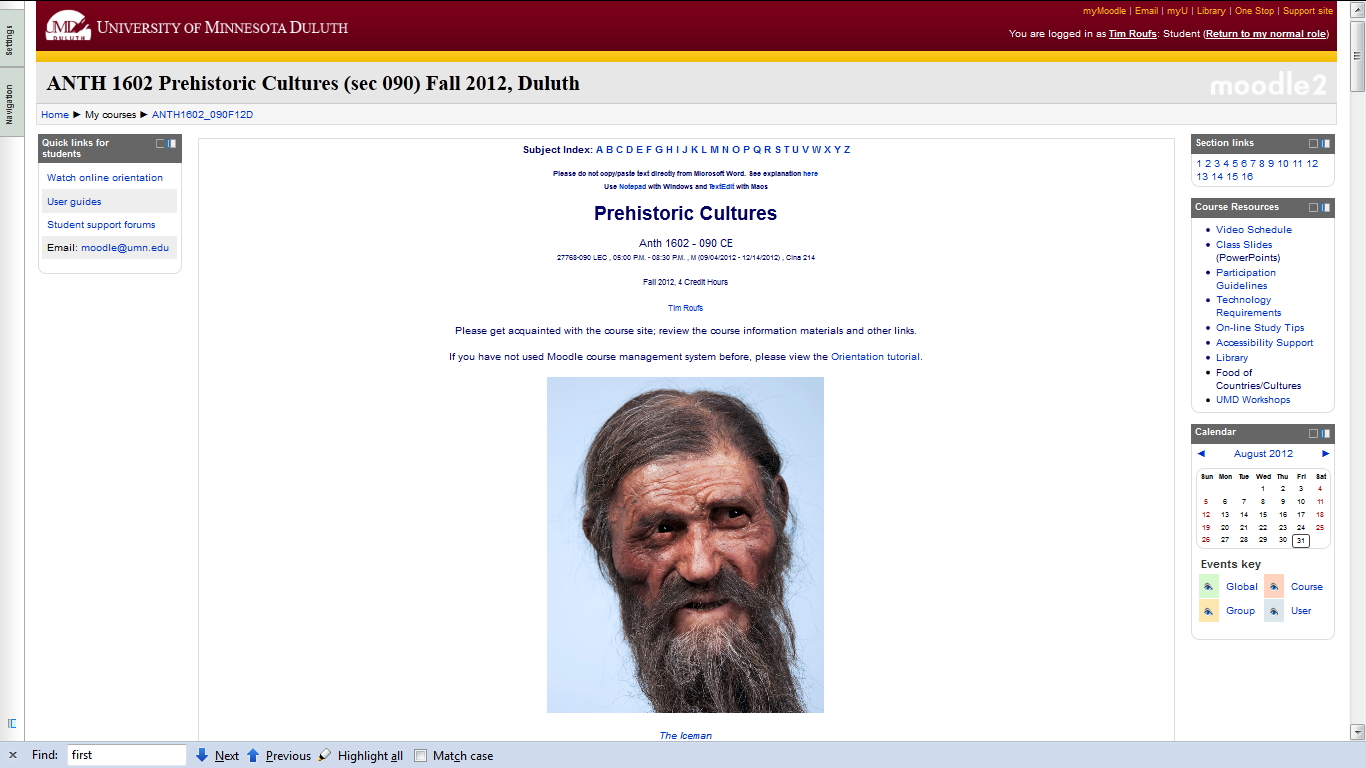 requirements, due dates, options, and grades
click here for grades link
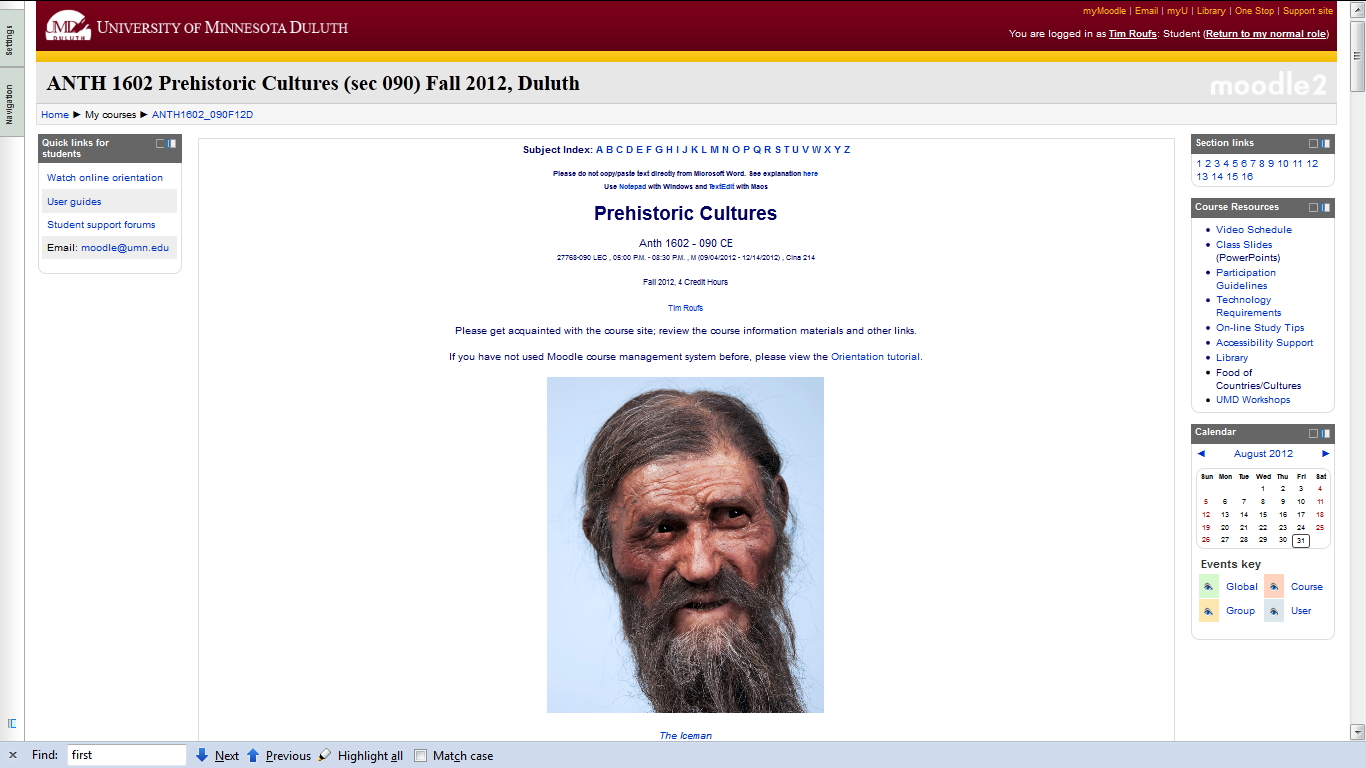 requirements, due dates, options, and grades
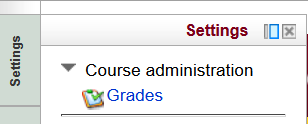 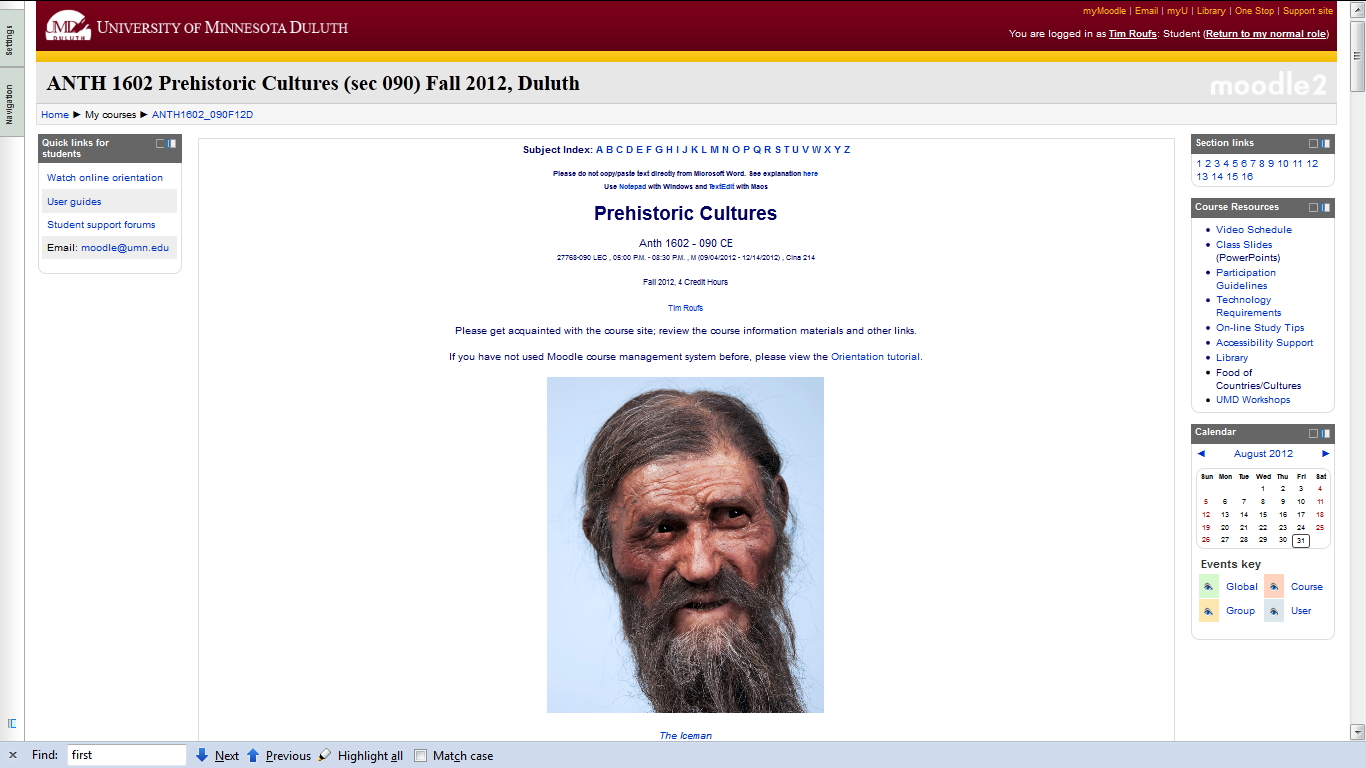 requirements, due dates, options, and grades
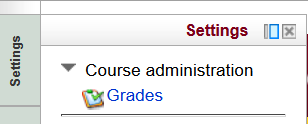 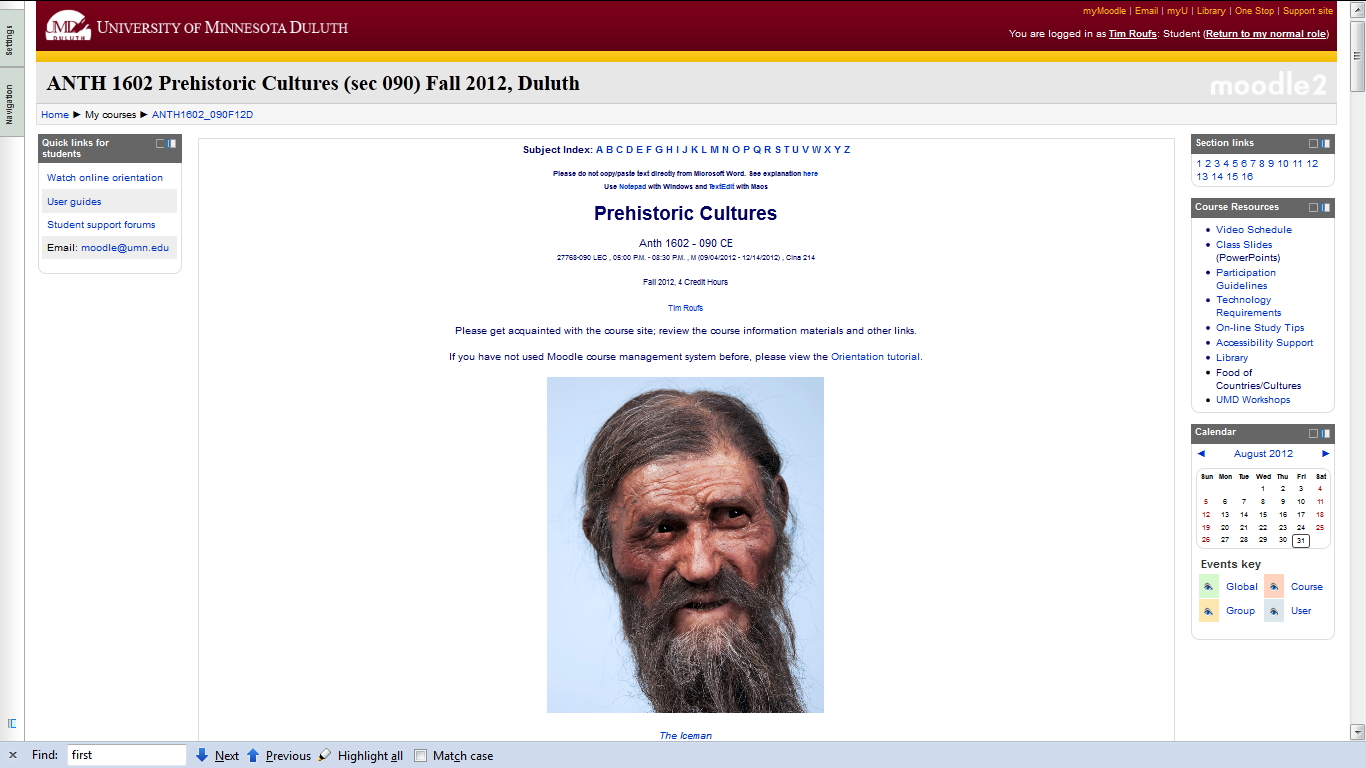 requirements, due dates, options, and grades
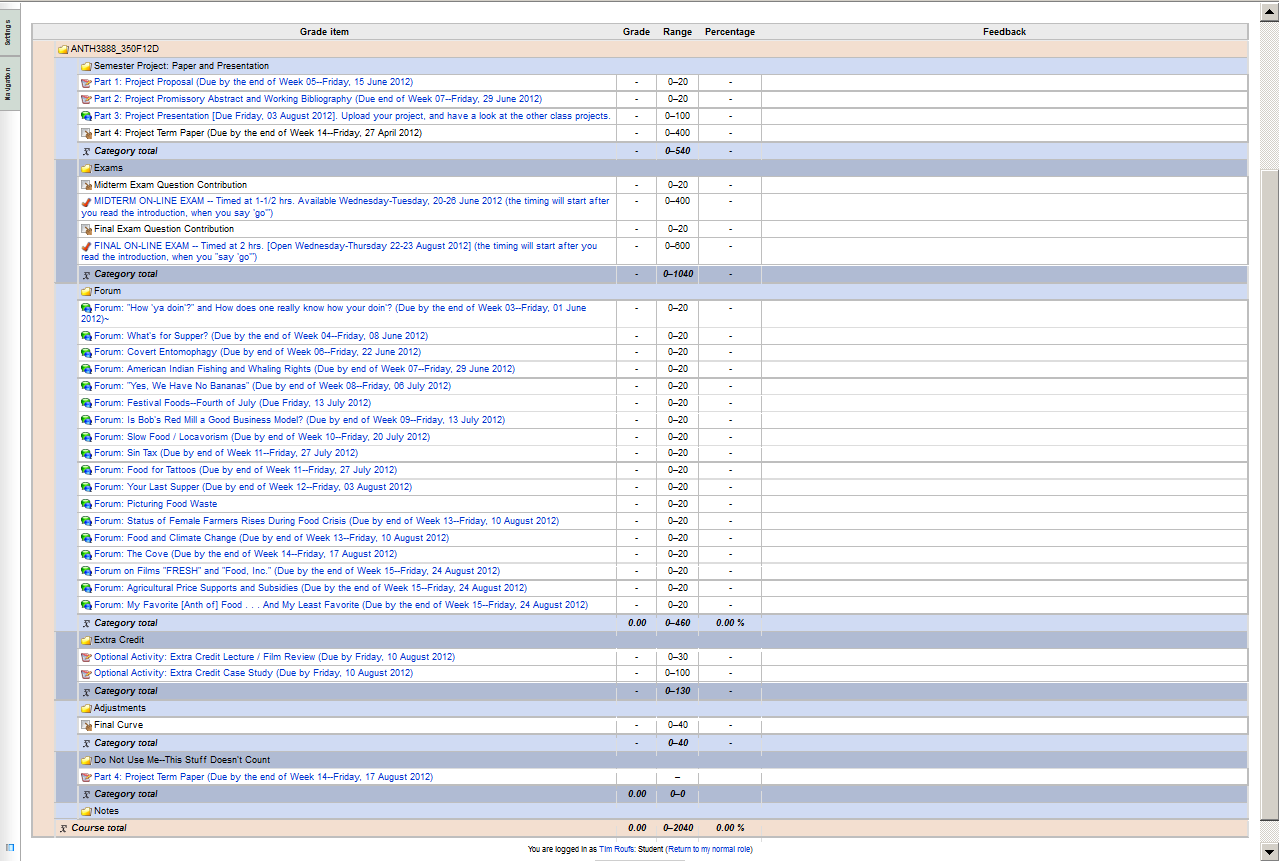 Your                  Gradebook
will look something like this
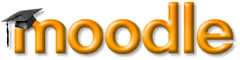 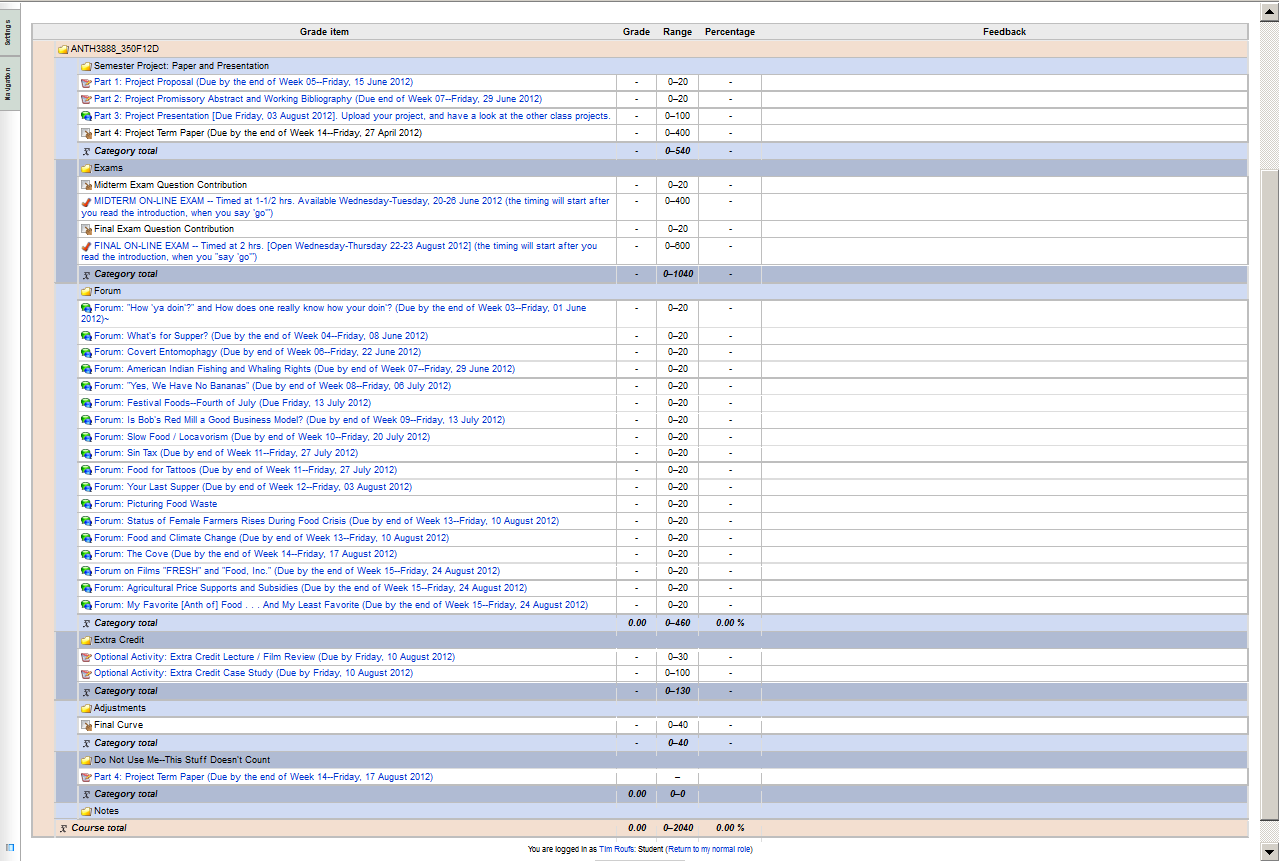 this is the best place to check requirements, due dates, options, and grades . . .
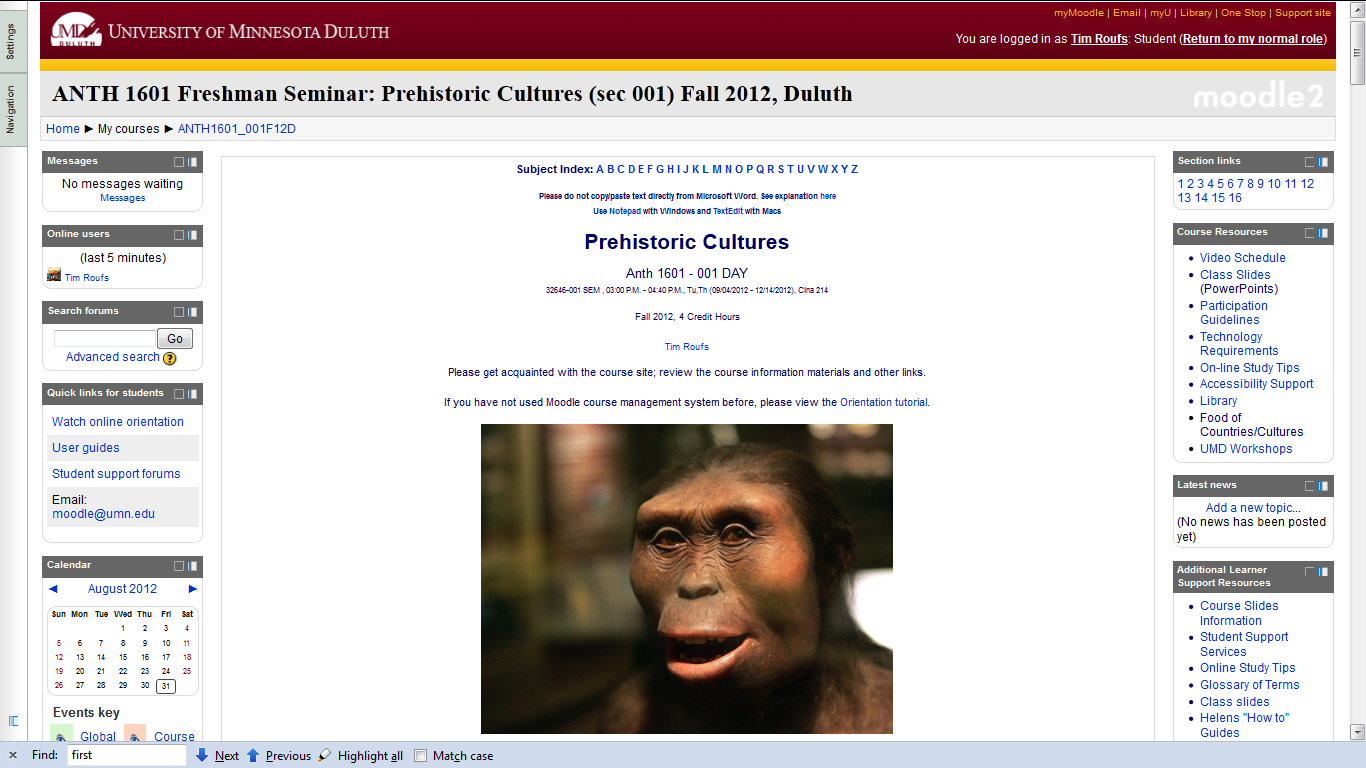 Back to the 
Moodle main page
“Block 1”
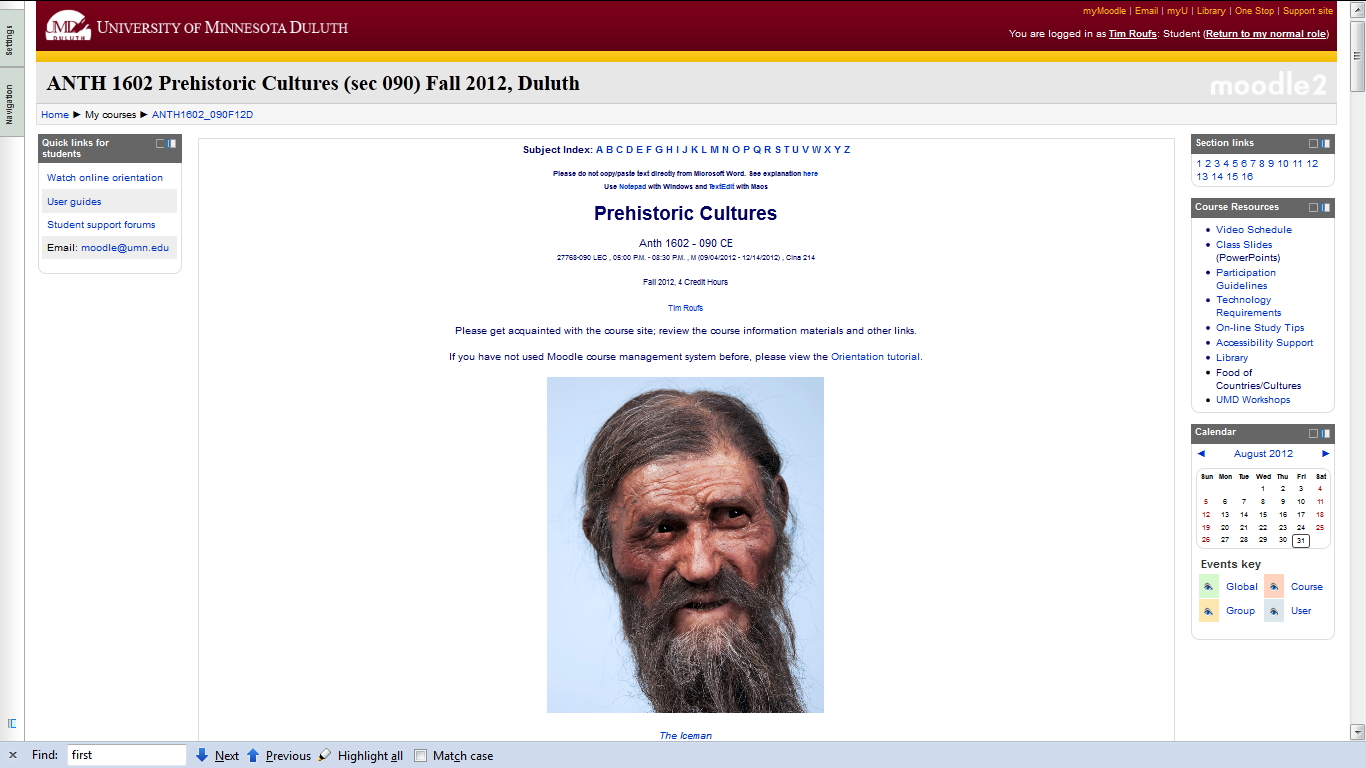 Back to the 
Moodle main page
“Block 1”
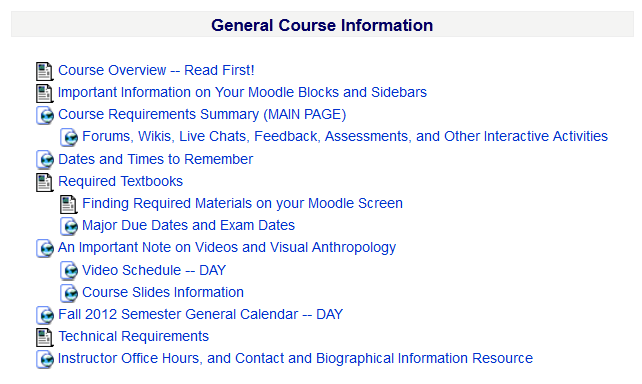 “Major Due Dates” is a handy site
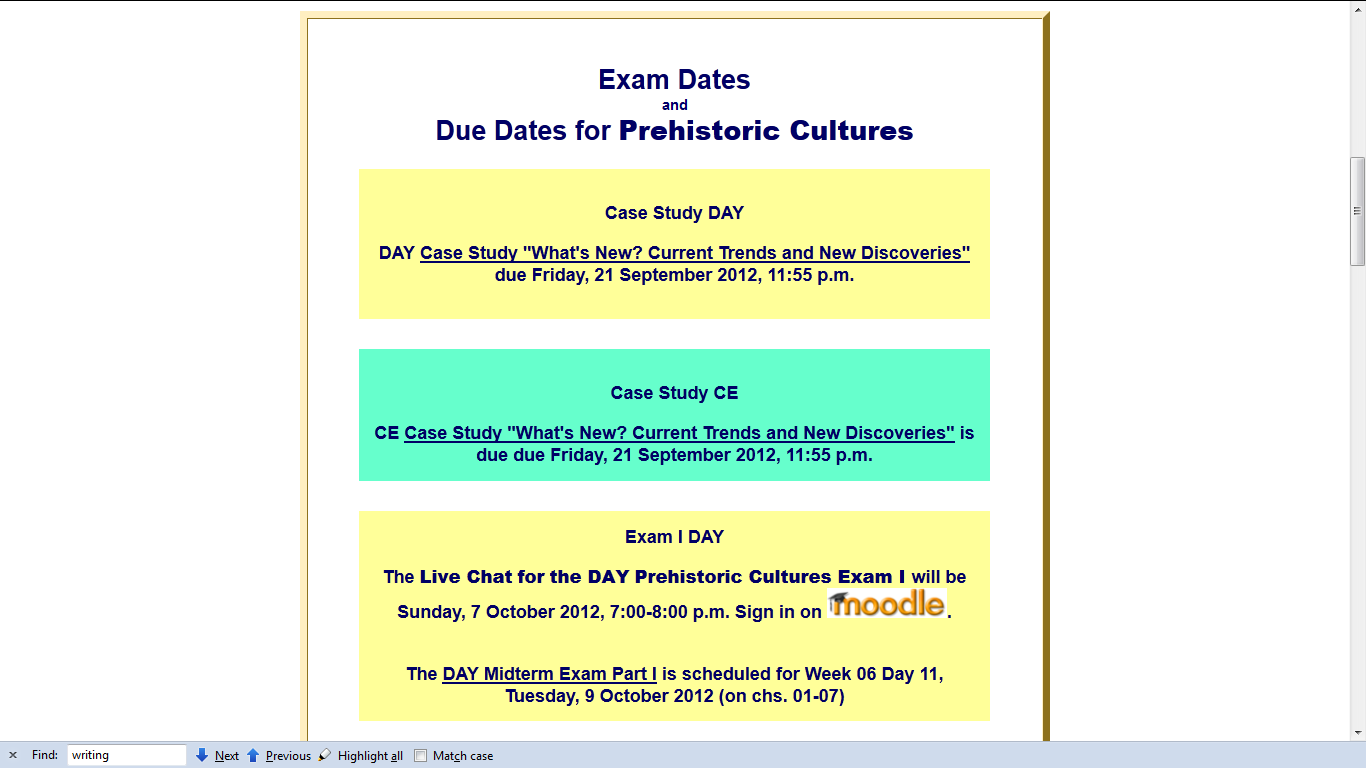 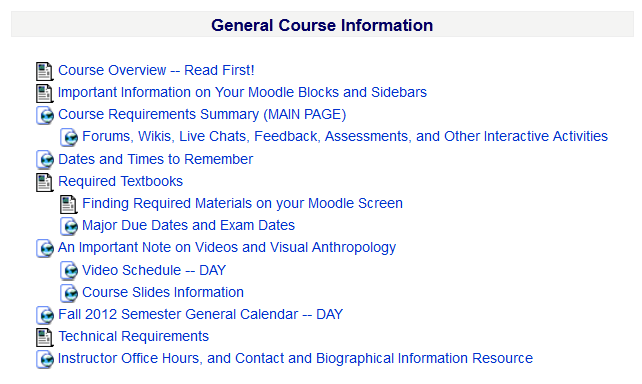 “Dates to Remember” is a handy site
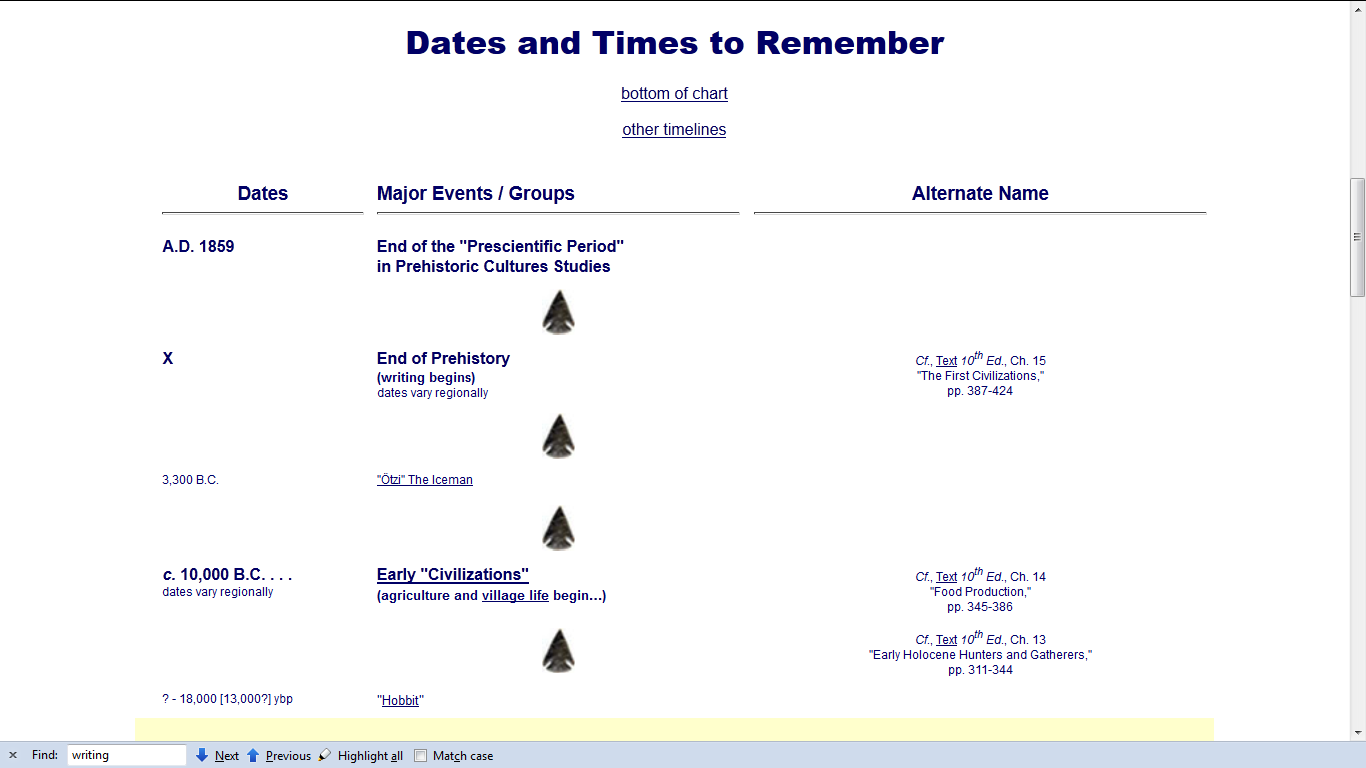 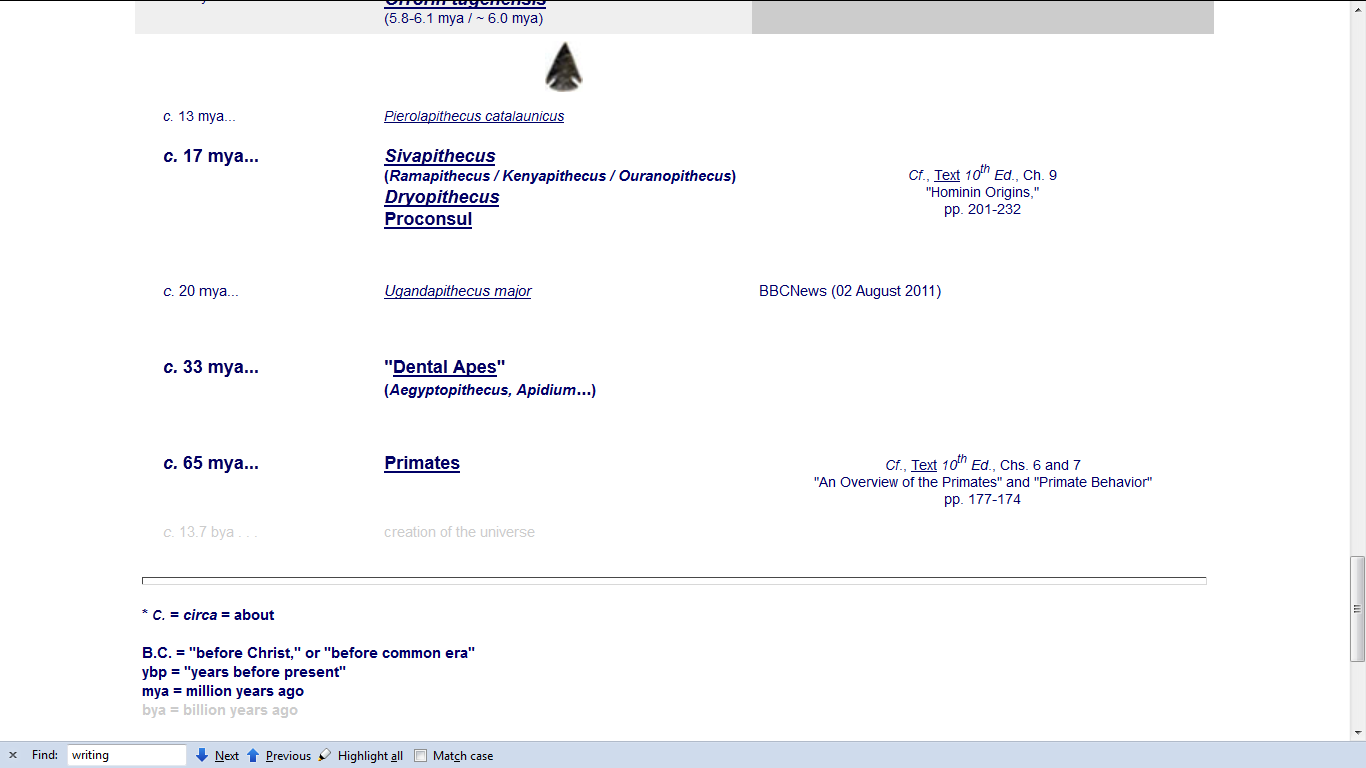 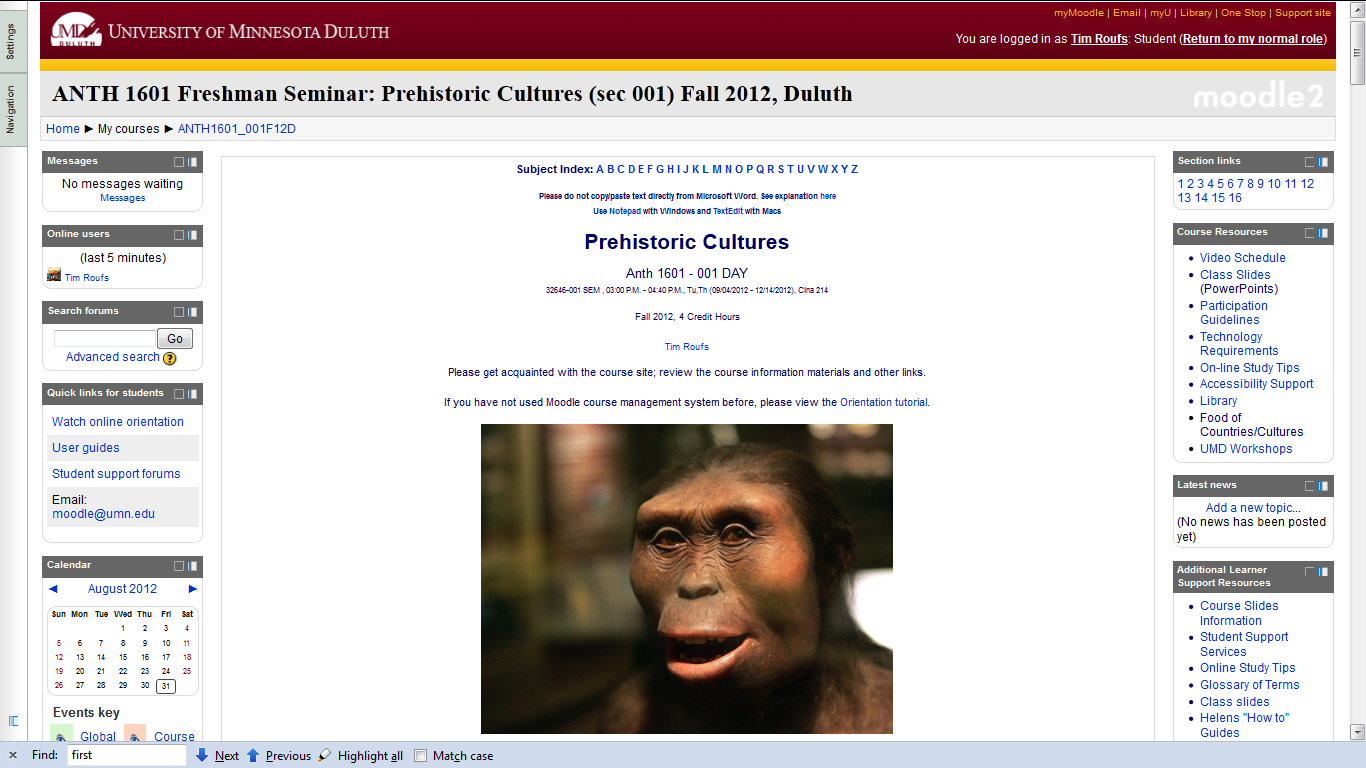 Back to the 
Moodle main page
“Block 1”
scroll down
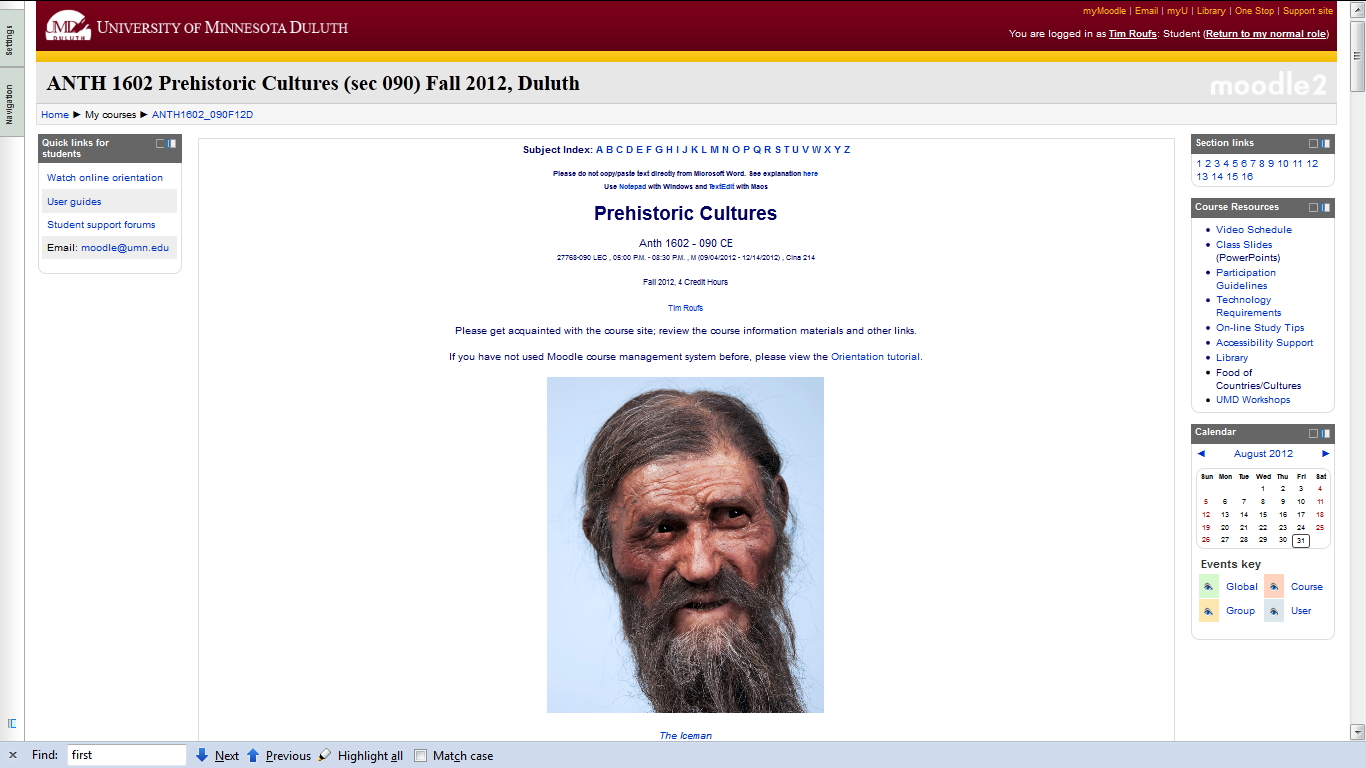 Back to the 
Moodle main page
“Block 1”
scroll down
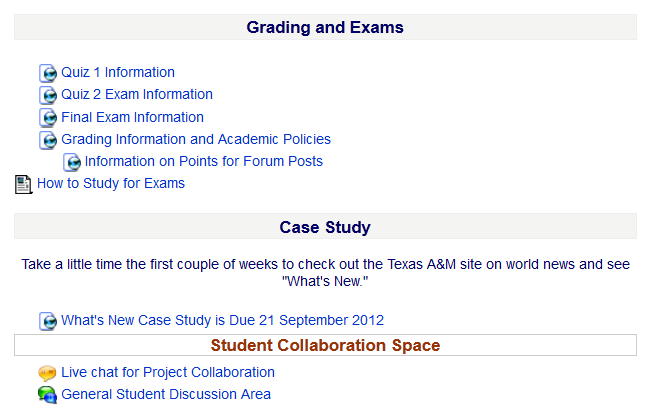 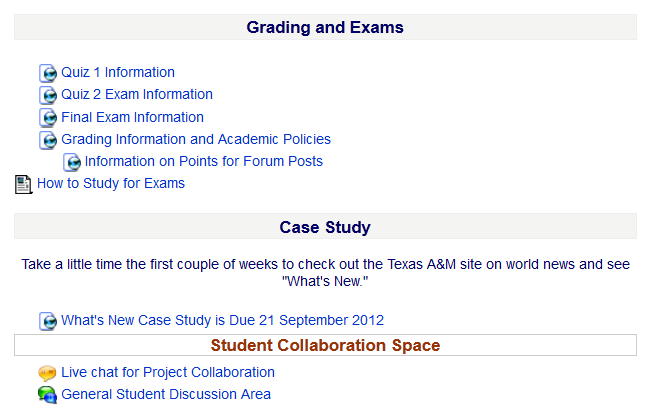 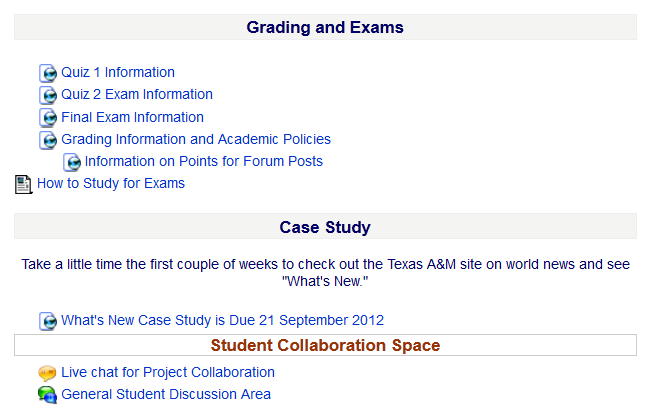 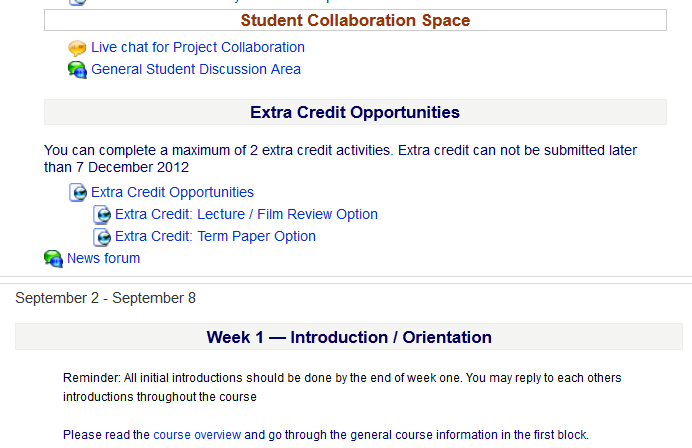 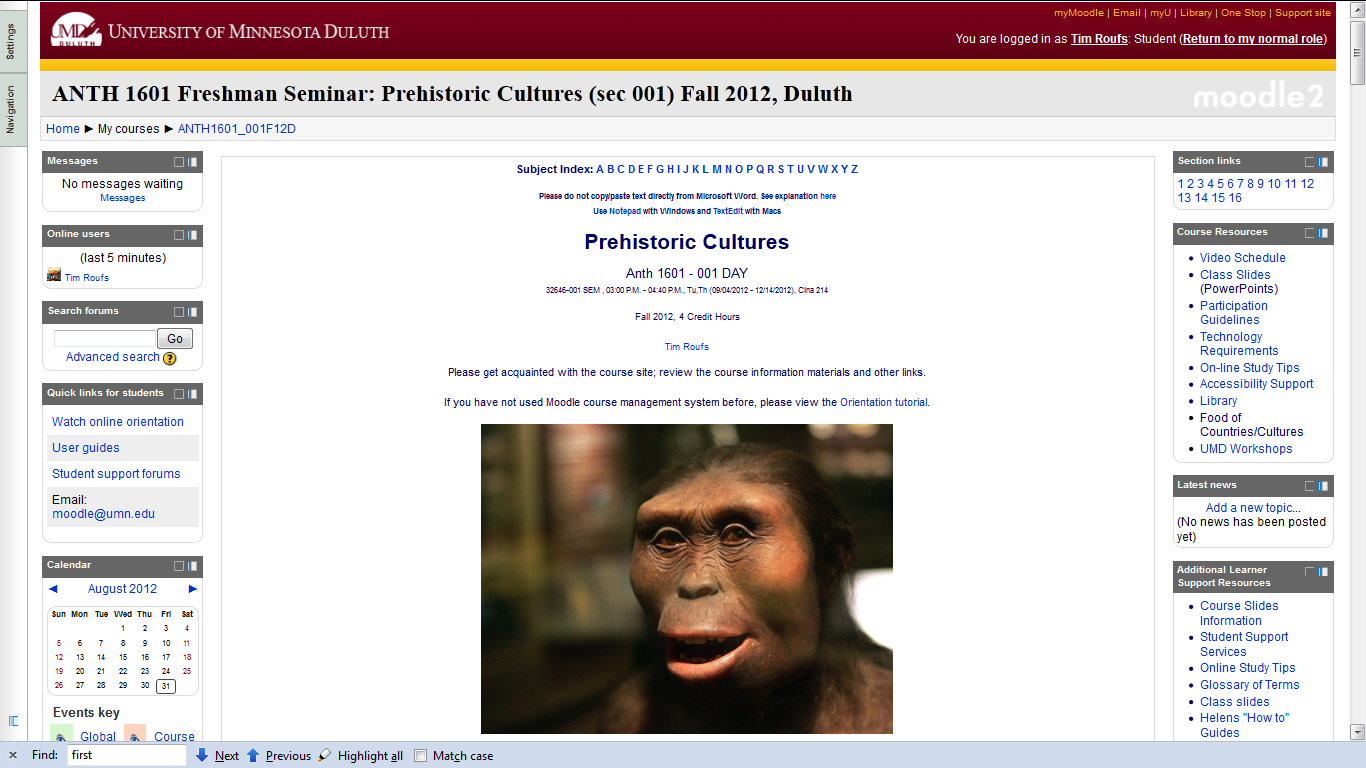 Back to the 
Moodle main page
“Block 1”
REM
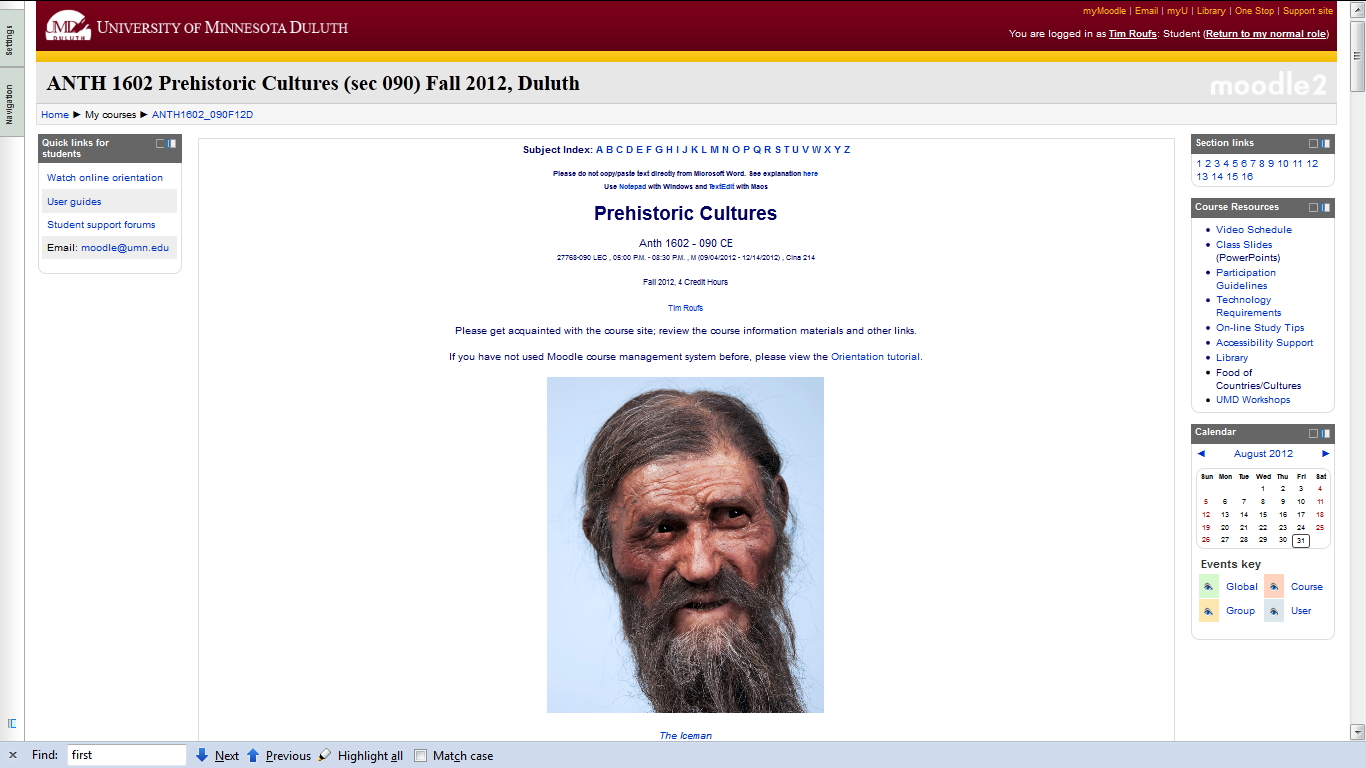 Back to the 
Moodle main page
“Block 1”
REM
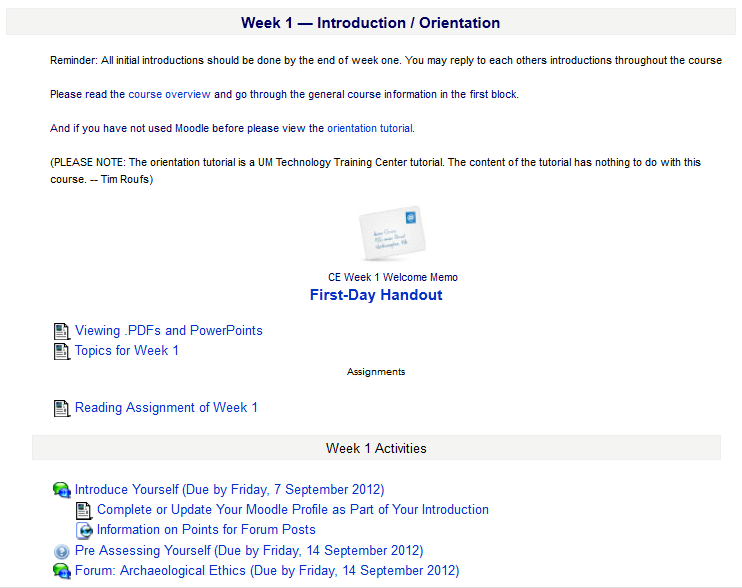 Readings Assignments . . .
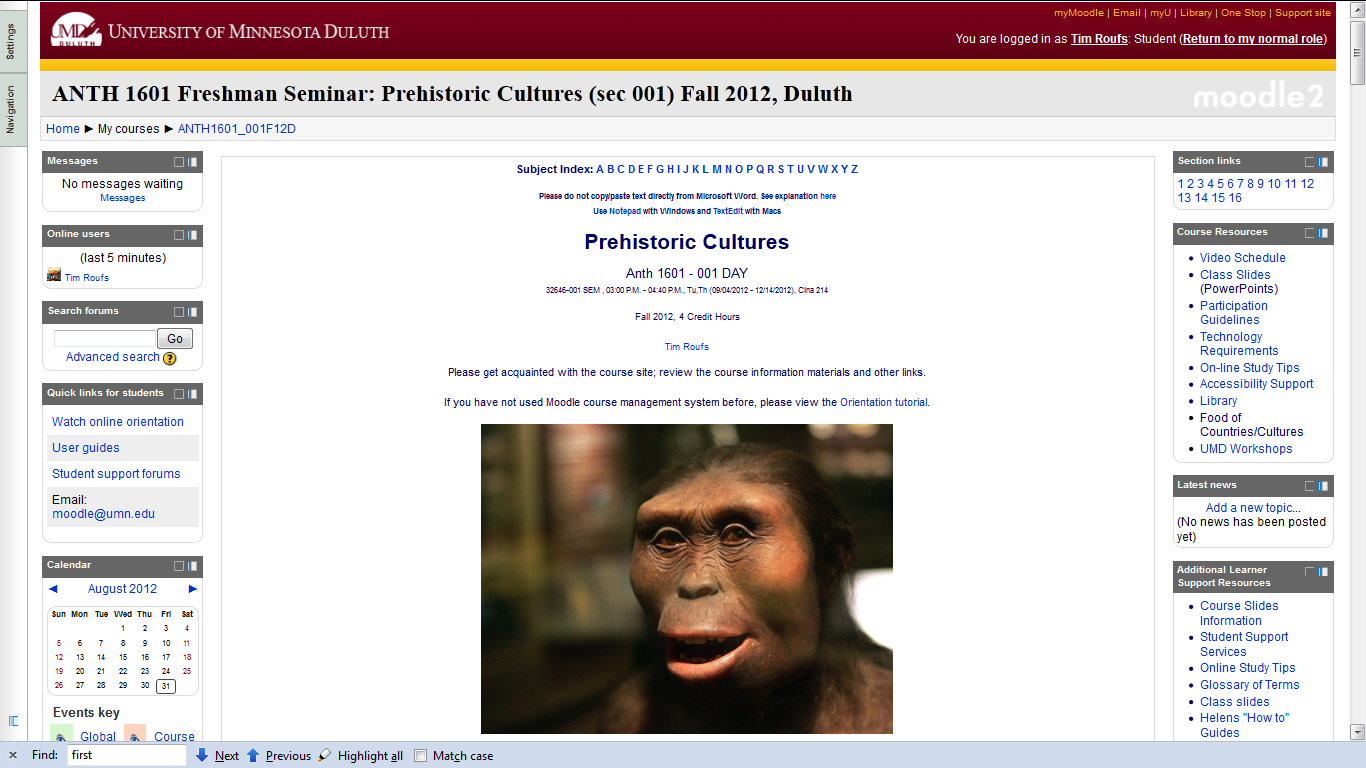 Back to the 
Moodle main page
“Block 1”
scroll down
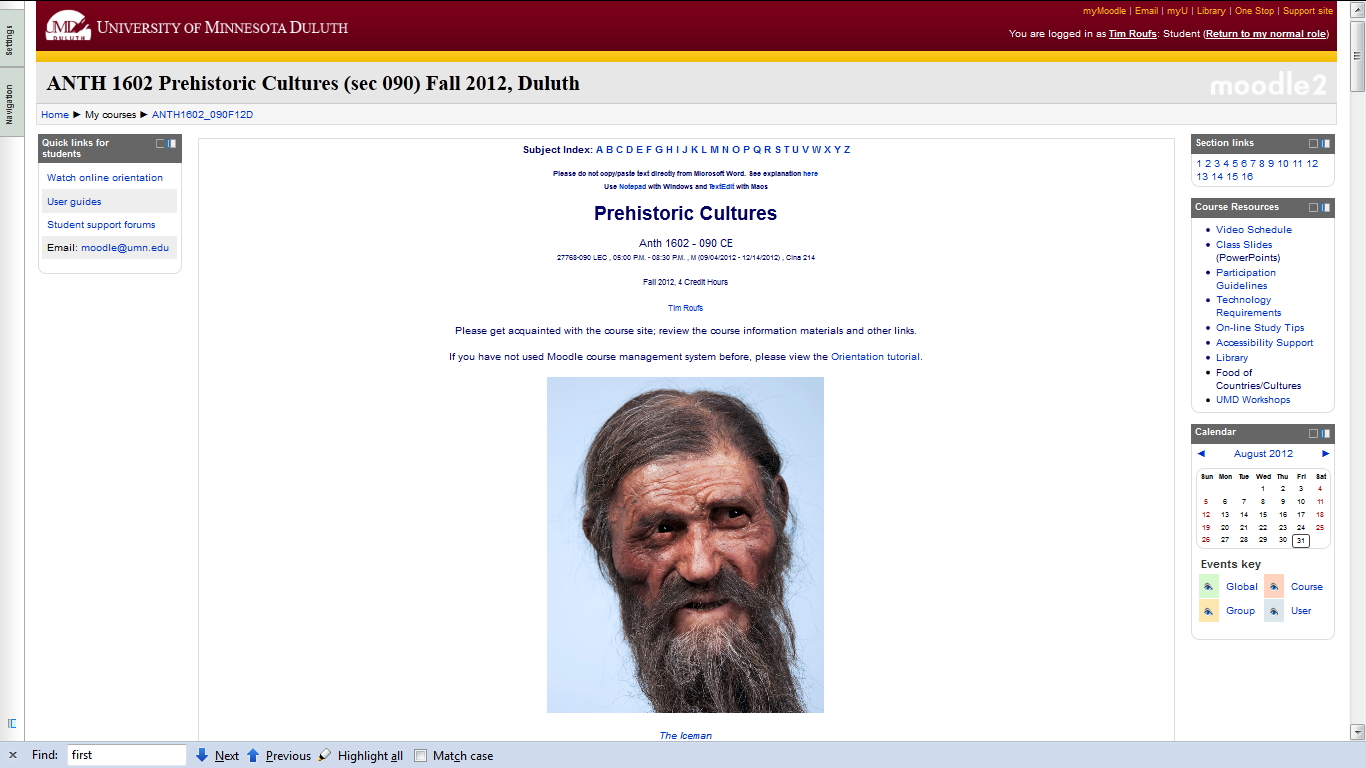 Back to the 
Moodle main page
“Block 1”
scroll down
Reading Assignments for Week 1
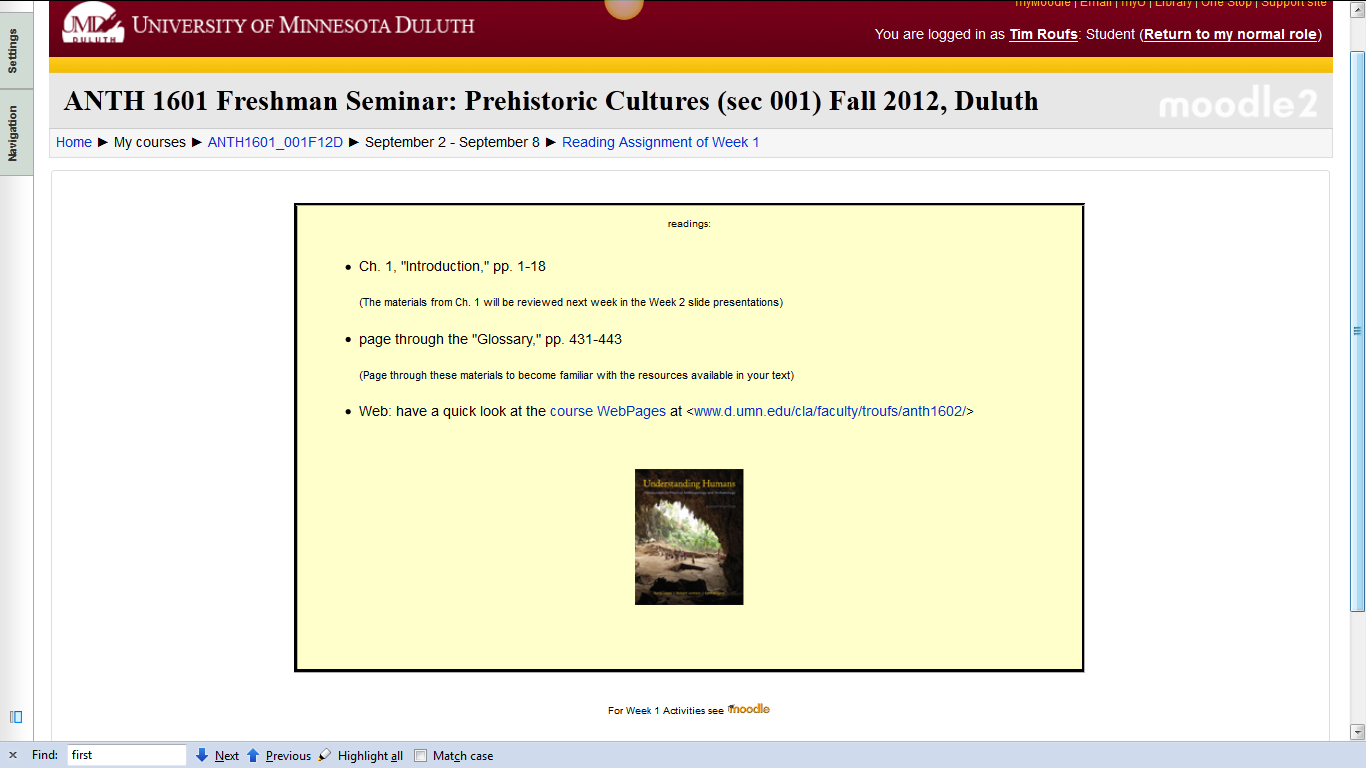 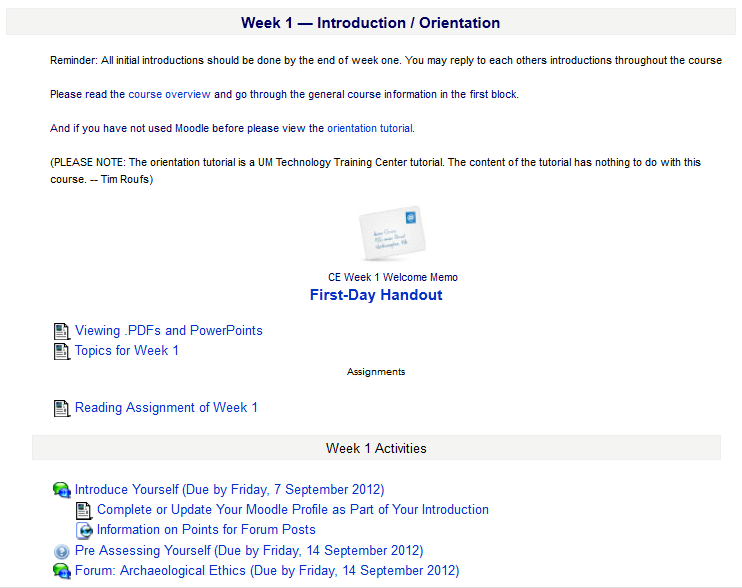 and Activities for the week . . .
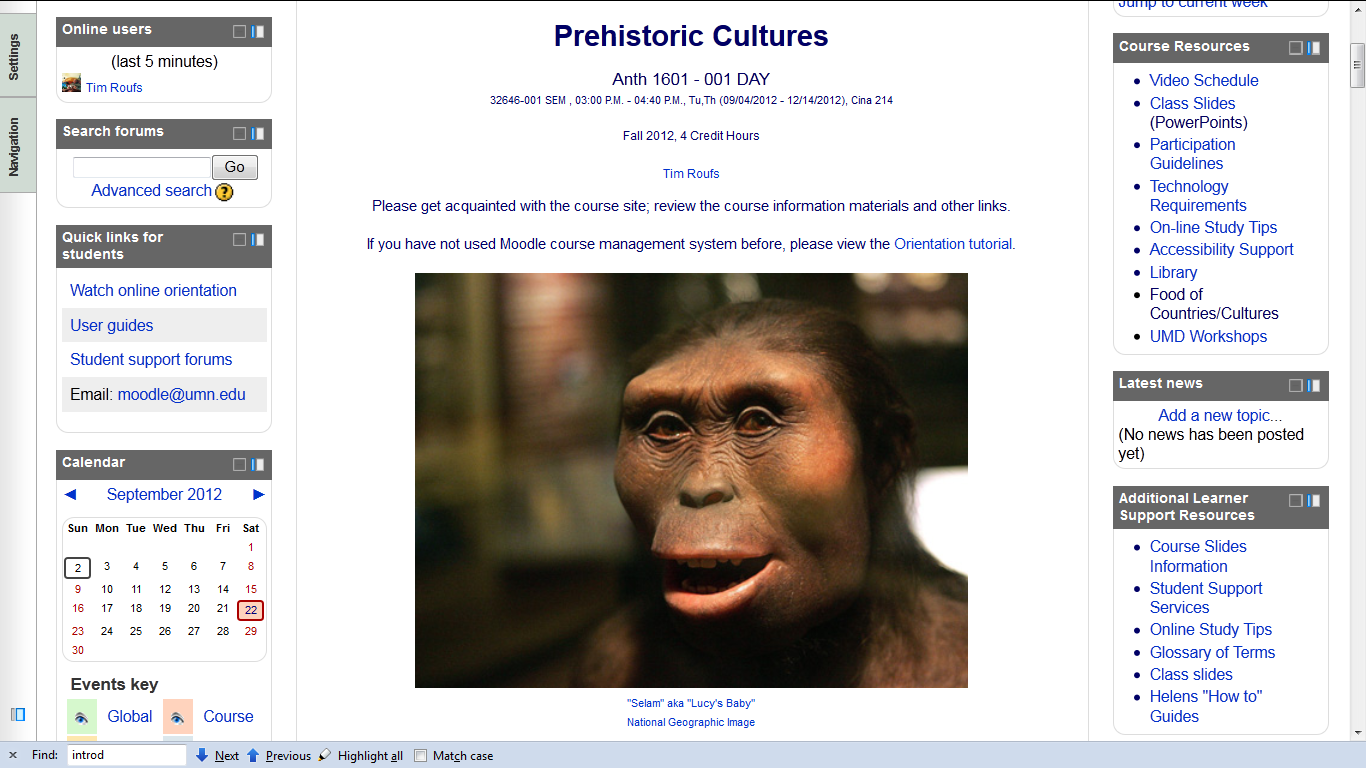 and, if you haven’t already done so,
have a look at the
Orientation Materials
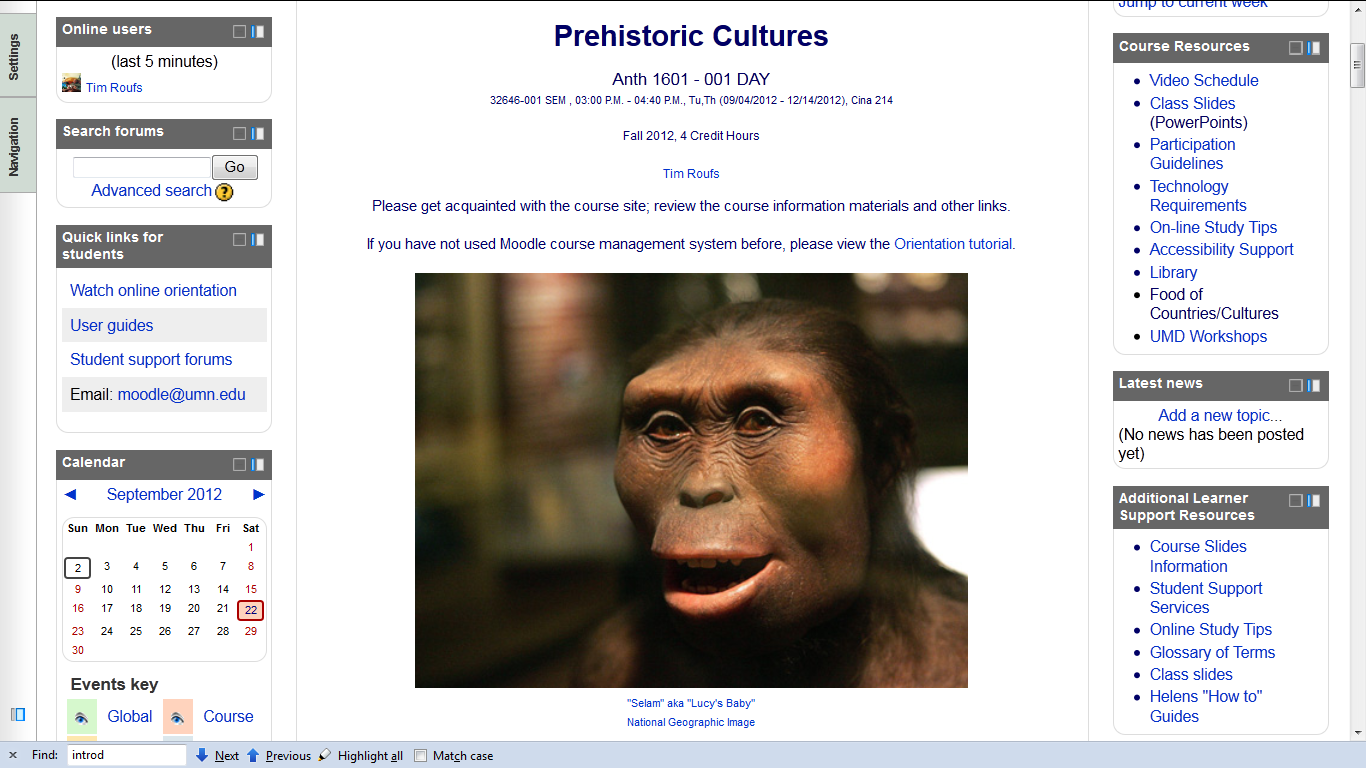 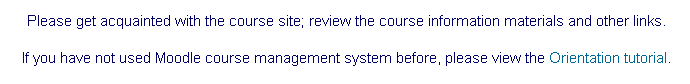 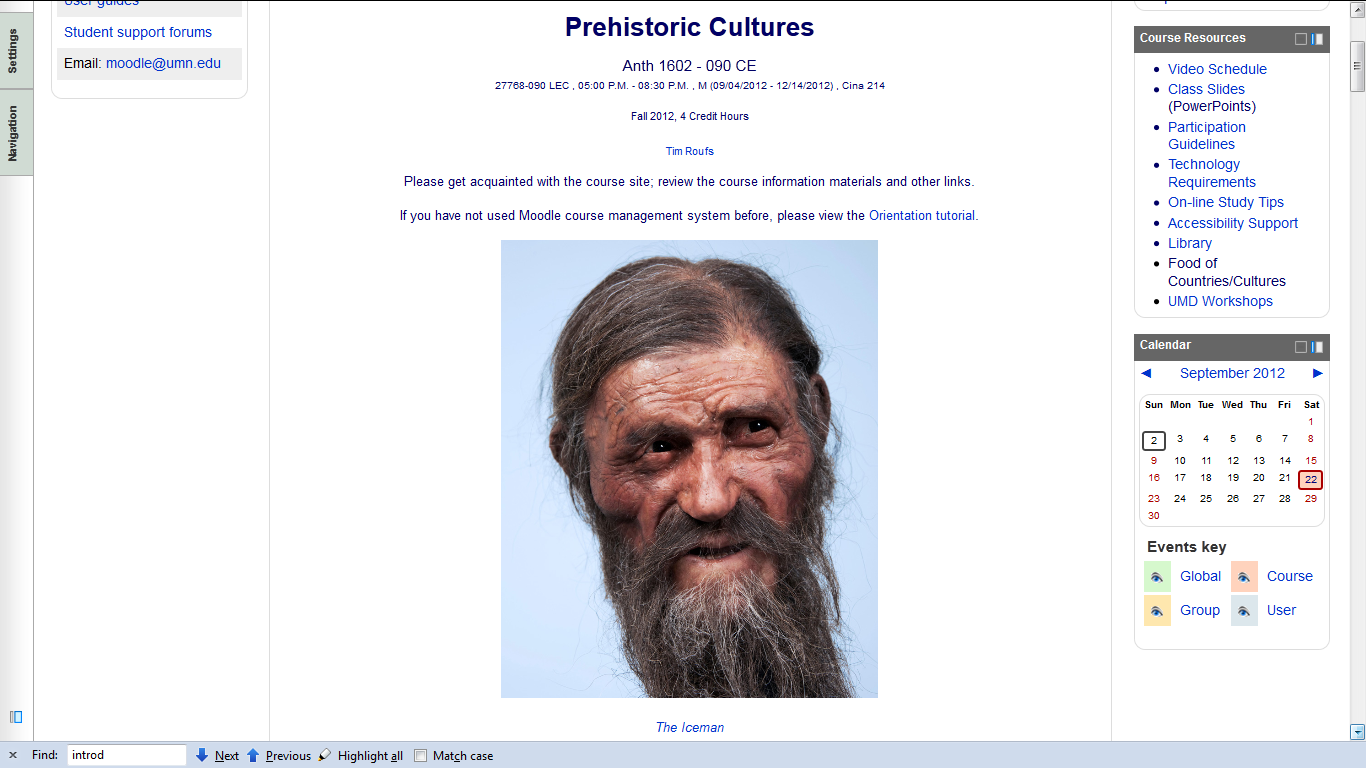 and, if you haven’t already done so,
have a look at the
Orientation Materials
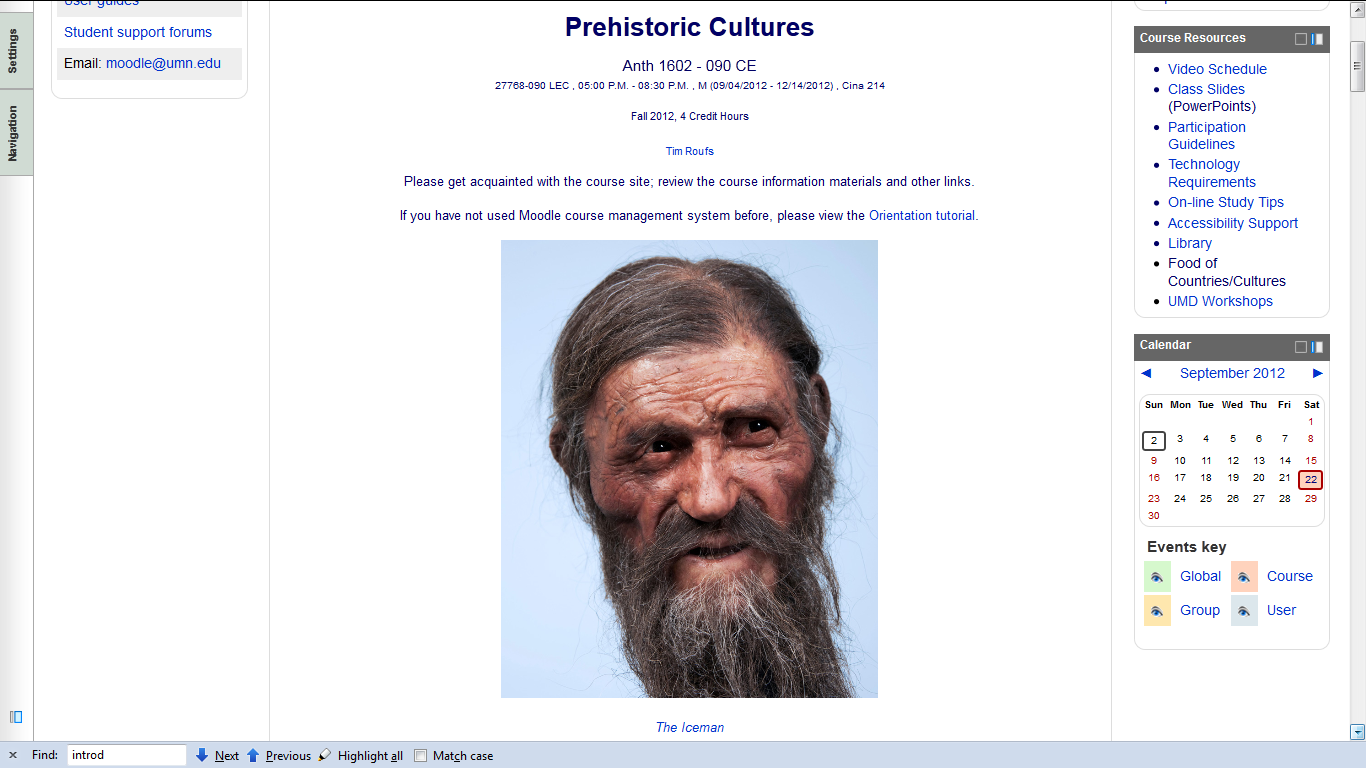 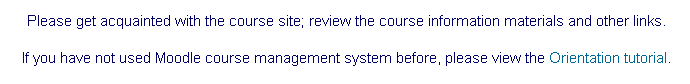 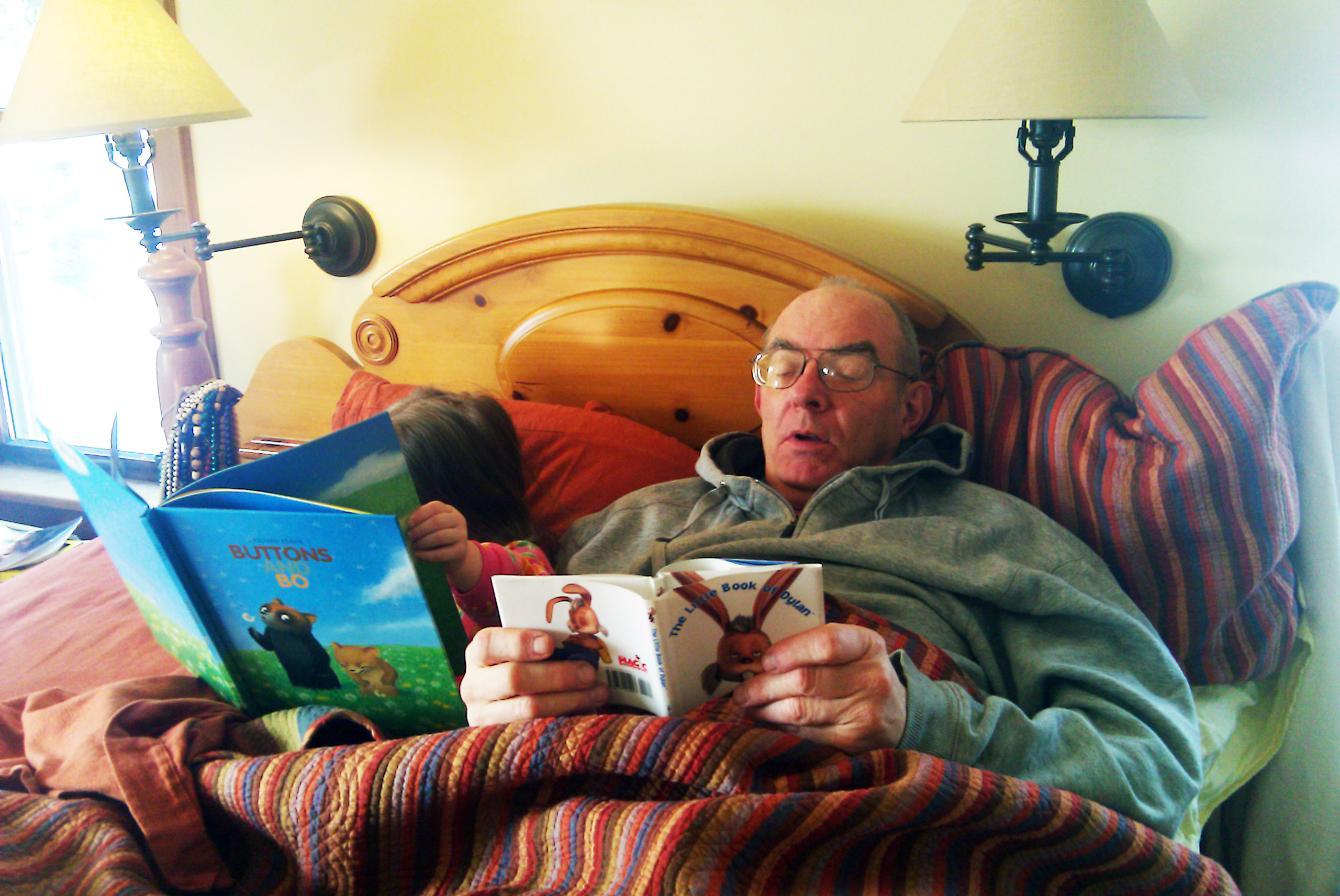 And, for the fun of it,
have a look at the
“Meet Your Professor” Materials
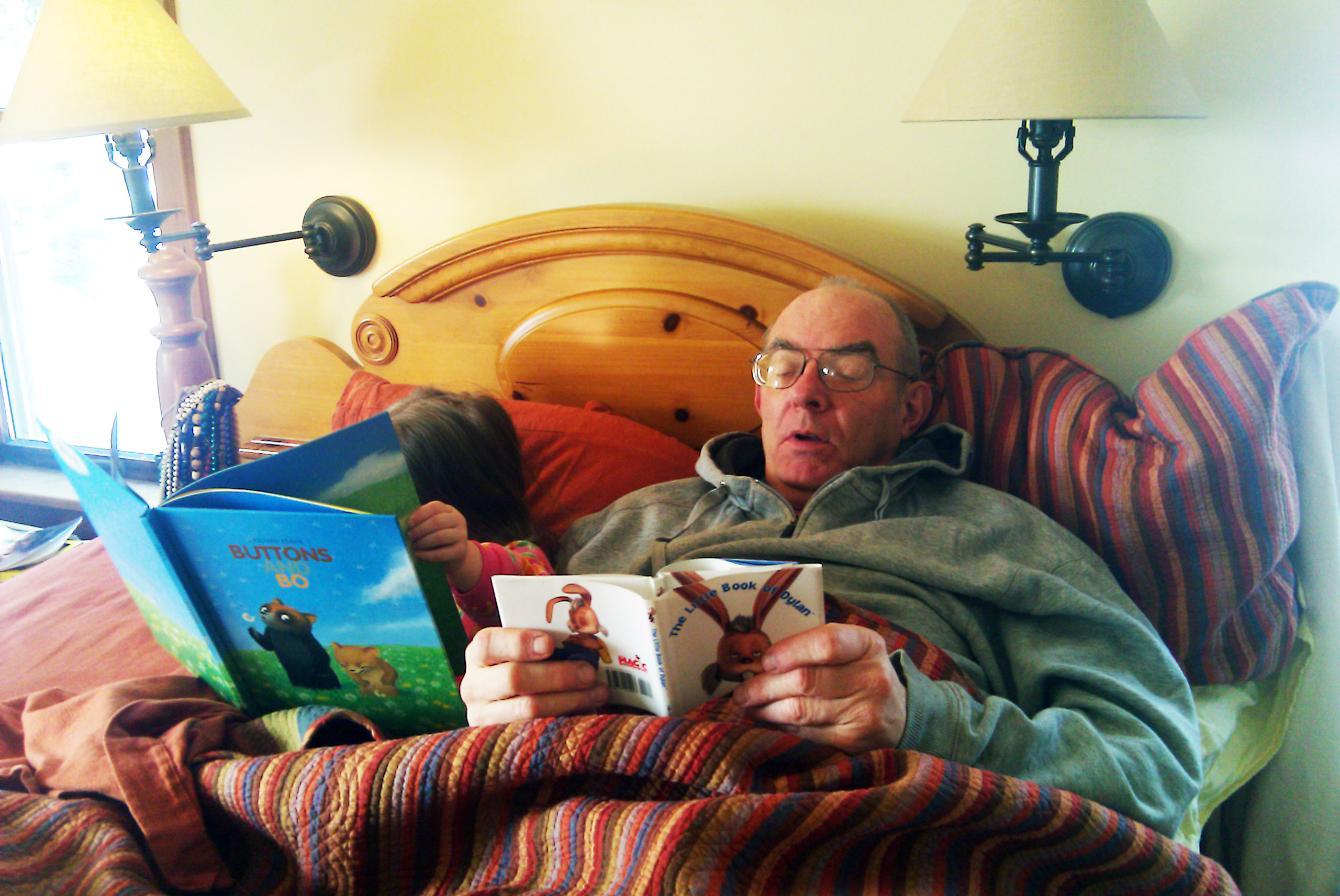 Why?
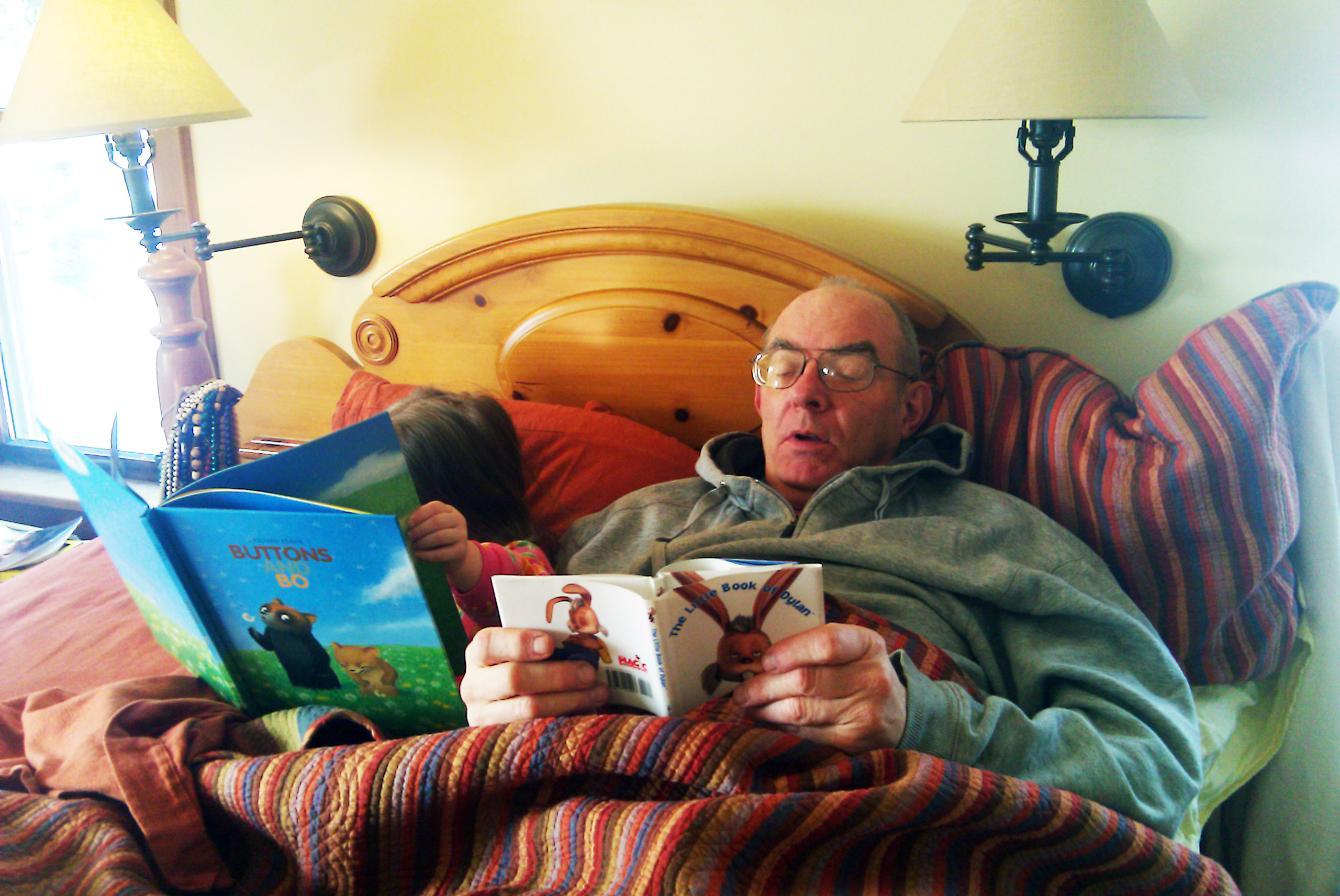 Research shows that people who know a little about their teachers . . .
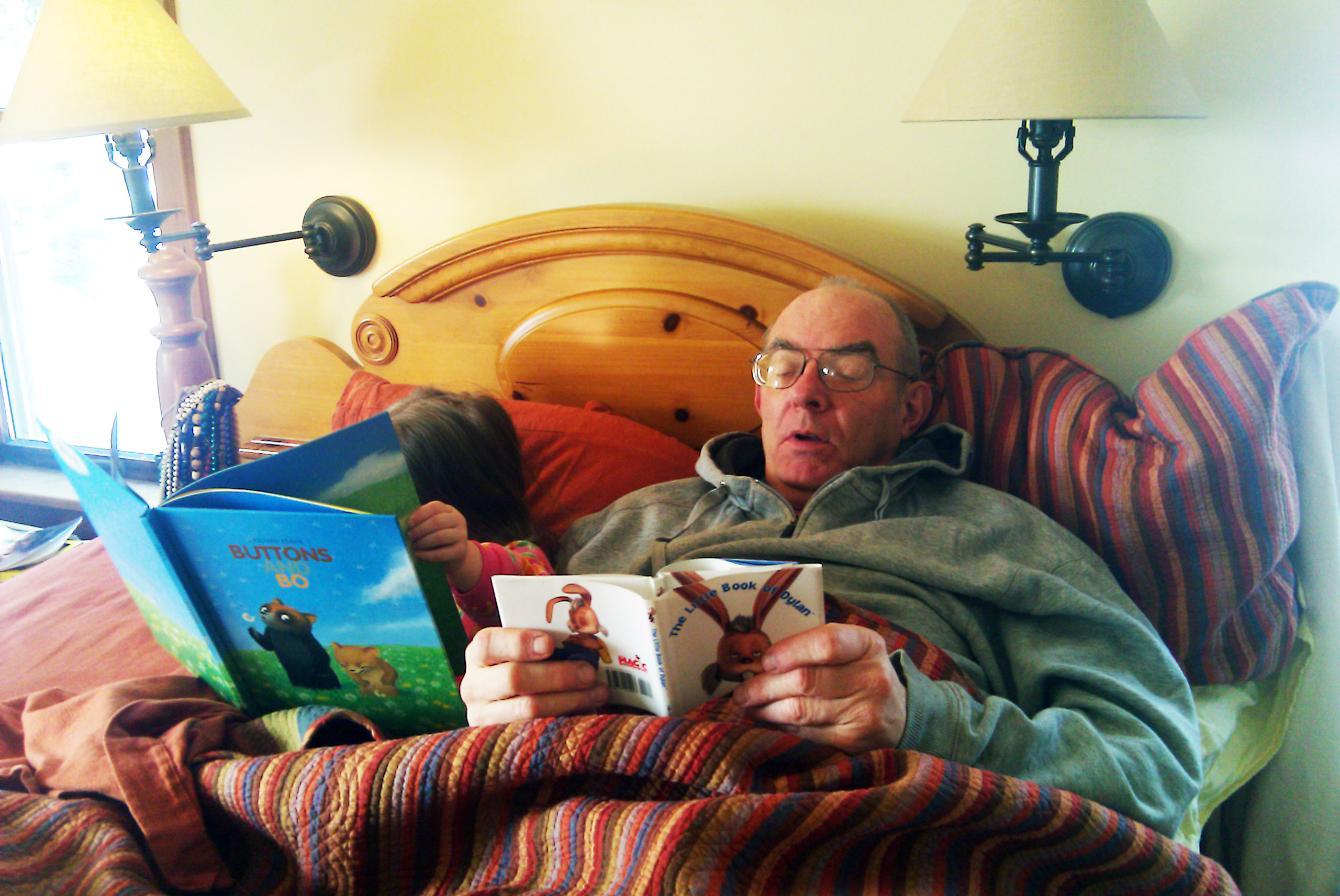 Research shows that people who know a little about their teachers . . .
Learn more . . .
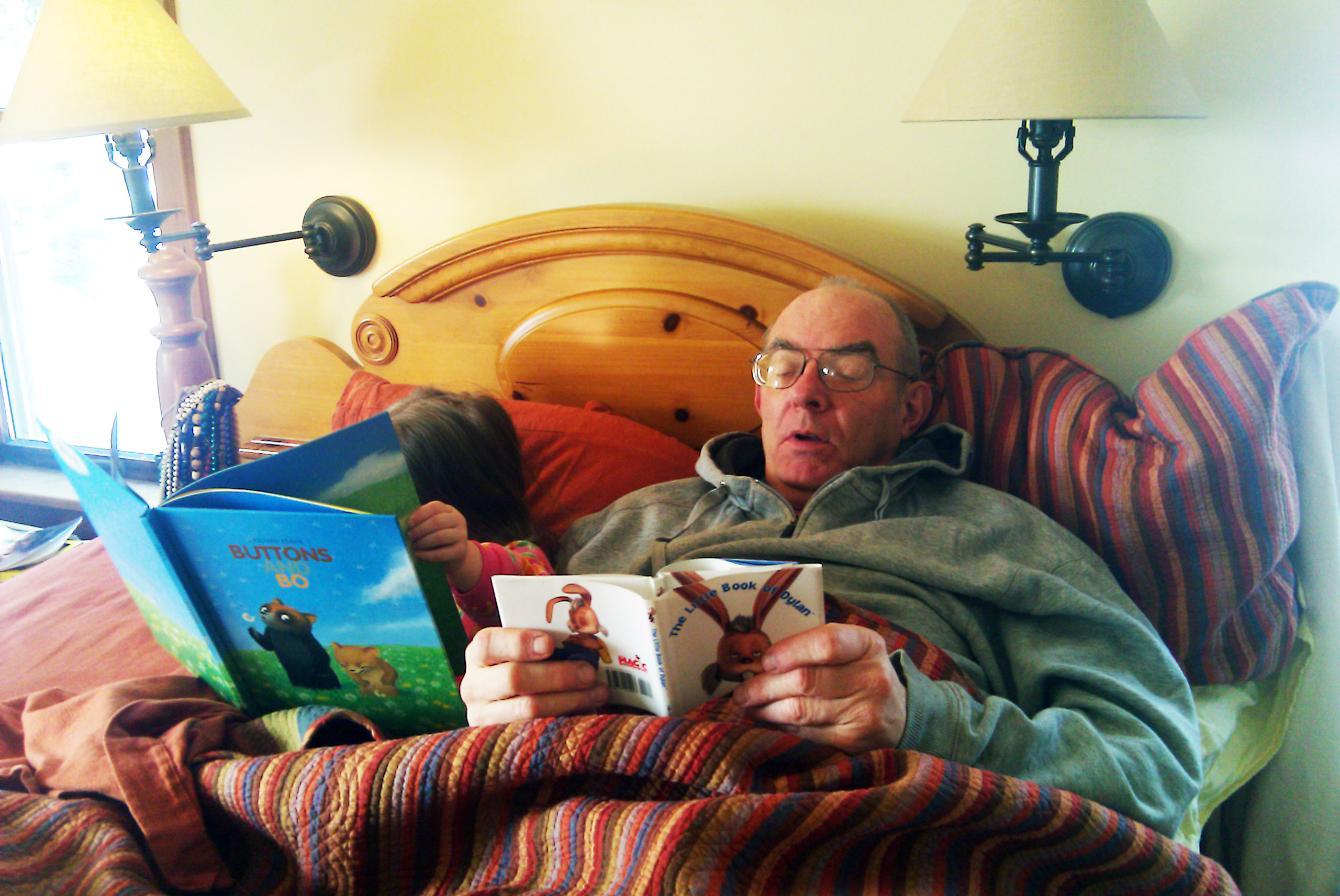 Research shows that people who know a little about their teachers . . .
Learn more . . .
Remember it better . . .
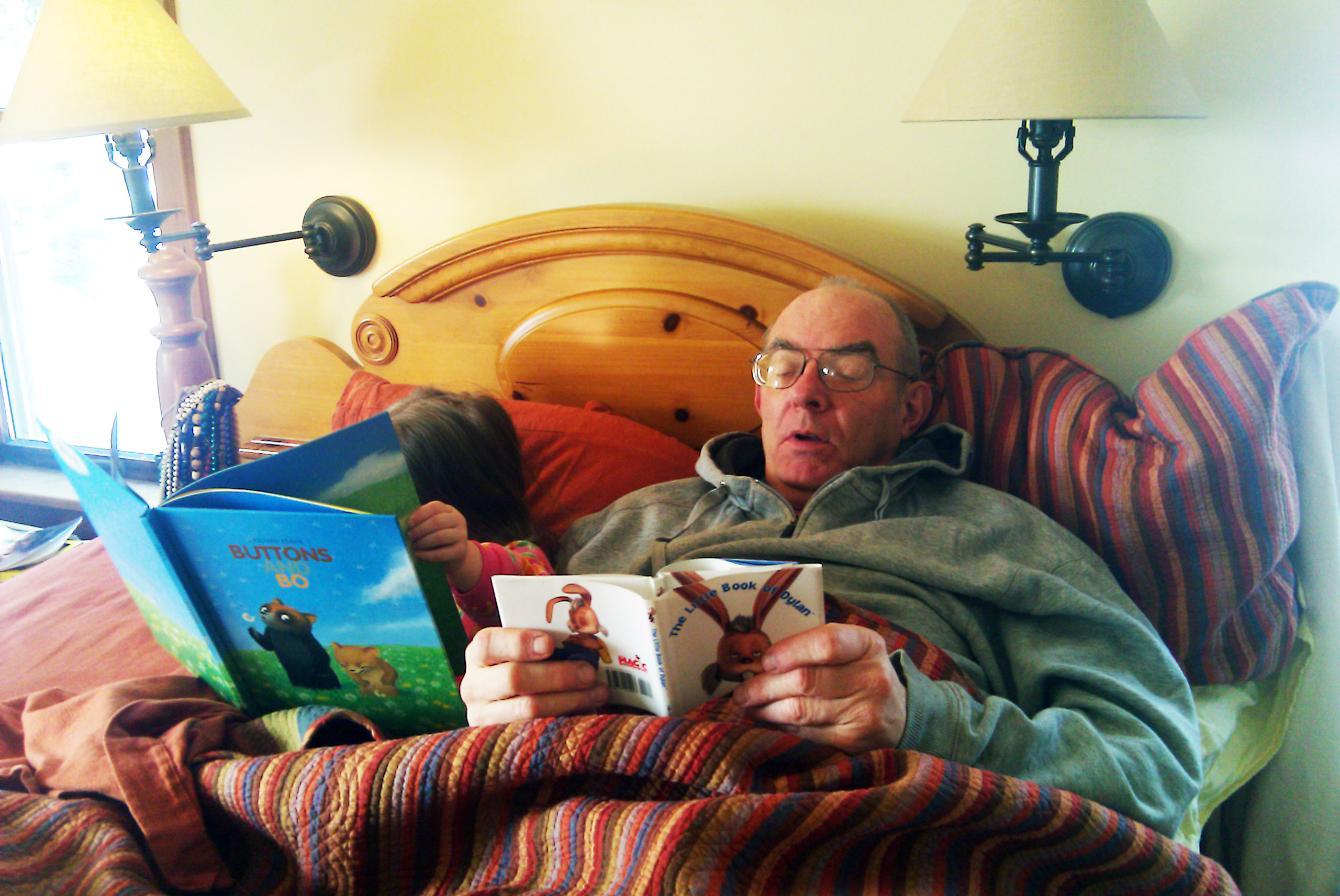 Research shows that people who know a little about their teachers . . .
Learn more . . .
Remember it better . . .
Have more fun learning . . .
one more piece
of useful information . . .
At the very top of “Block 1” you will see an alphabet.

  Clicking on a letter will bring you to a page that indexes course WebPages for virtually all of the scheduled topics and items in the course.
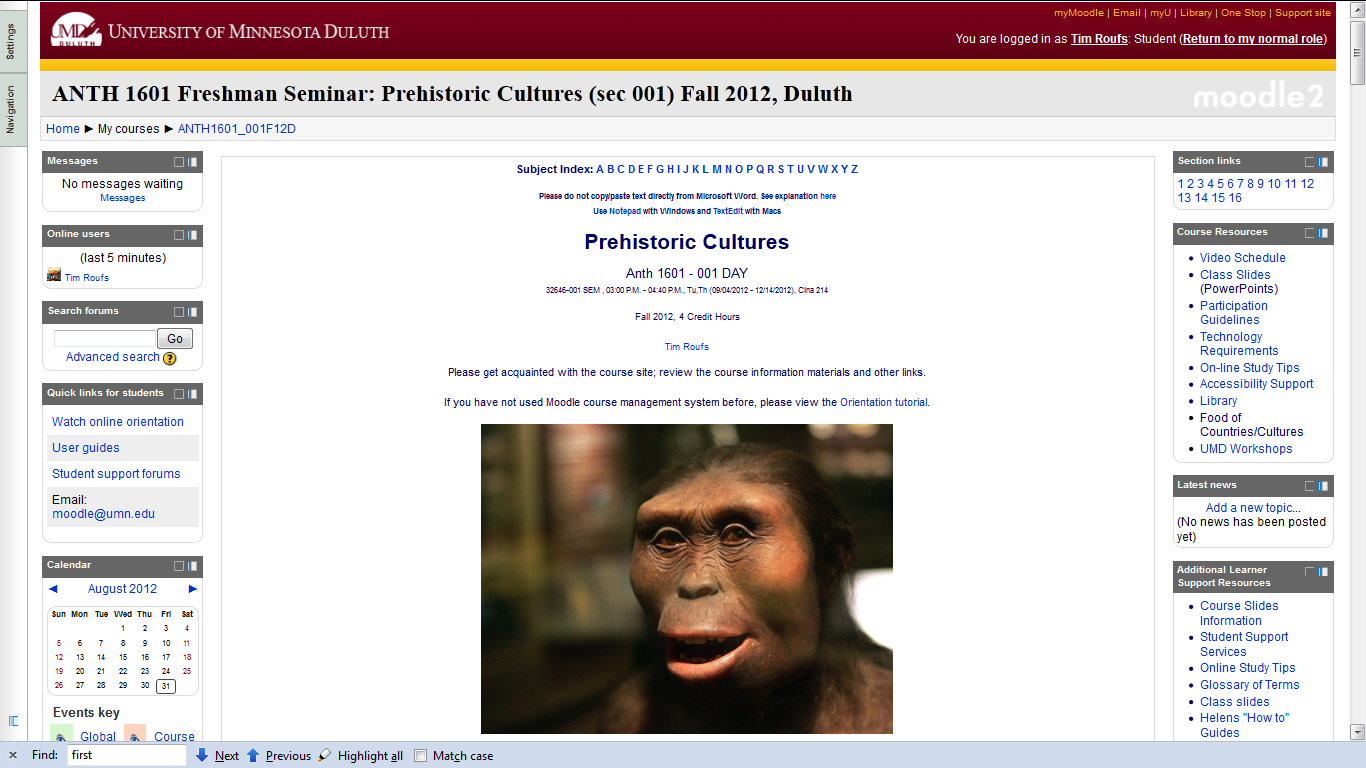 At the very top of “Block 1” you will see an alphabet.

  Clicking on a letter will bring you to a page that indexes course WebPages for virtually all of the scheduled topics and items in the course.
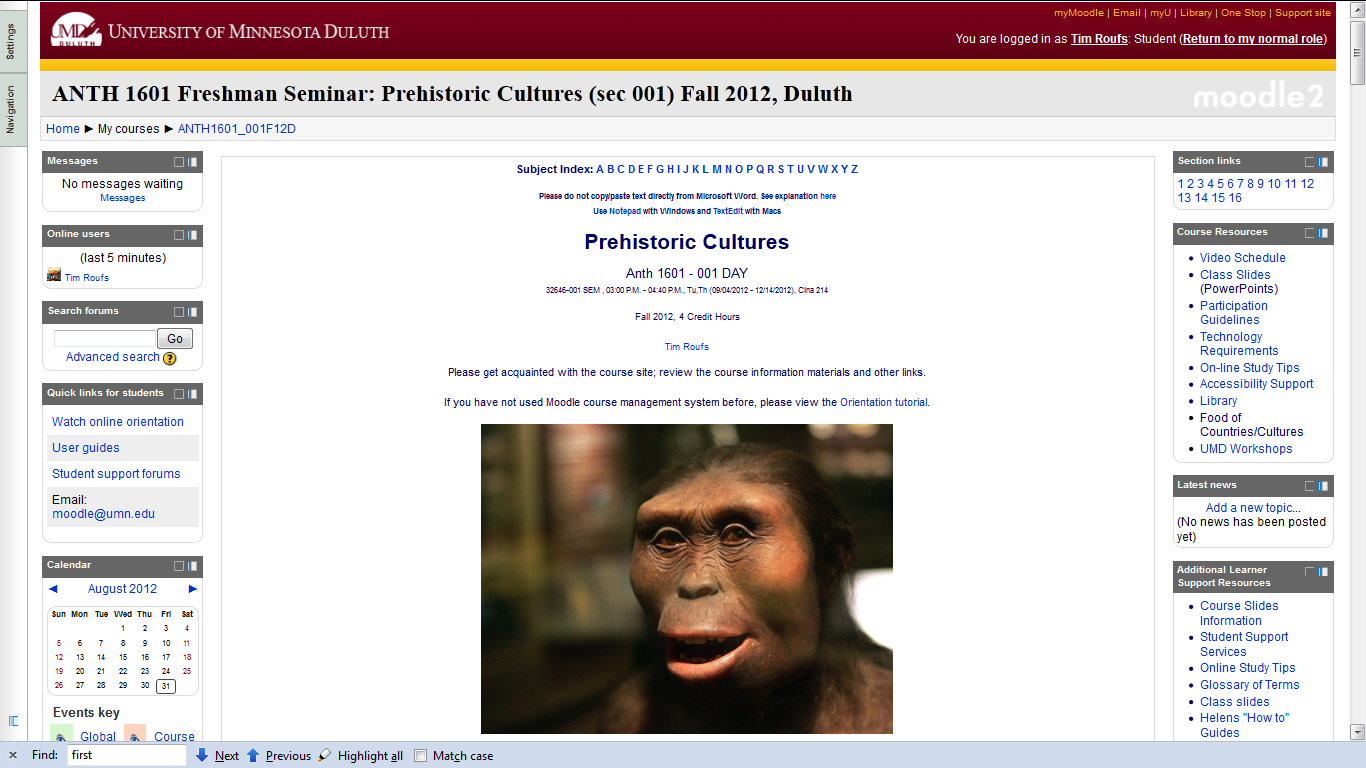 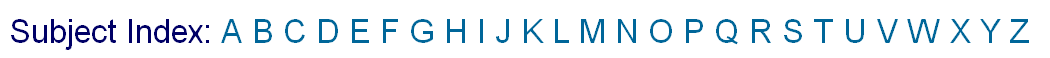 This information is very  useful
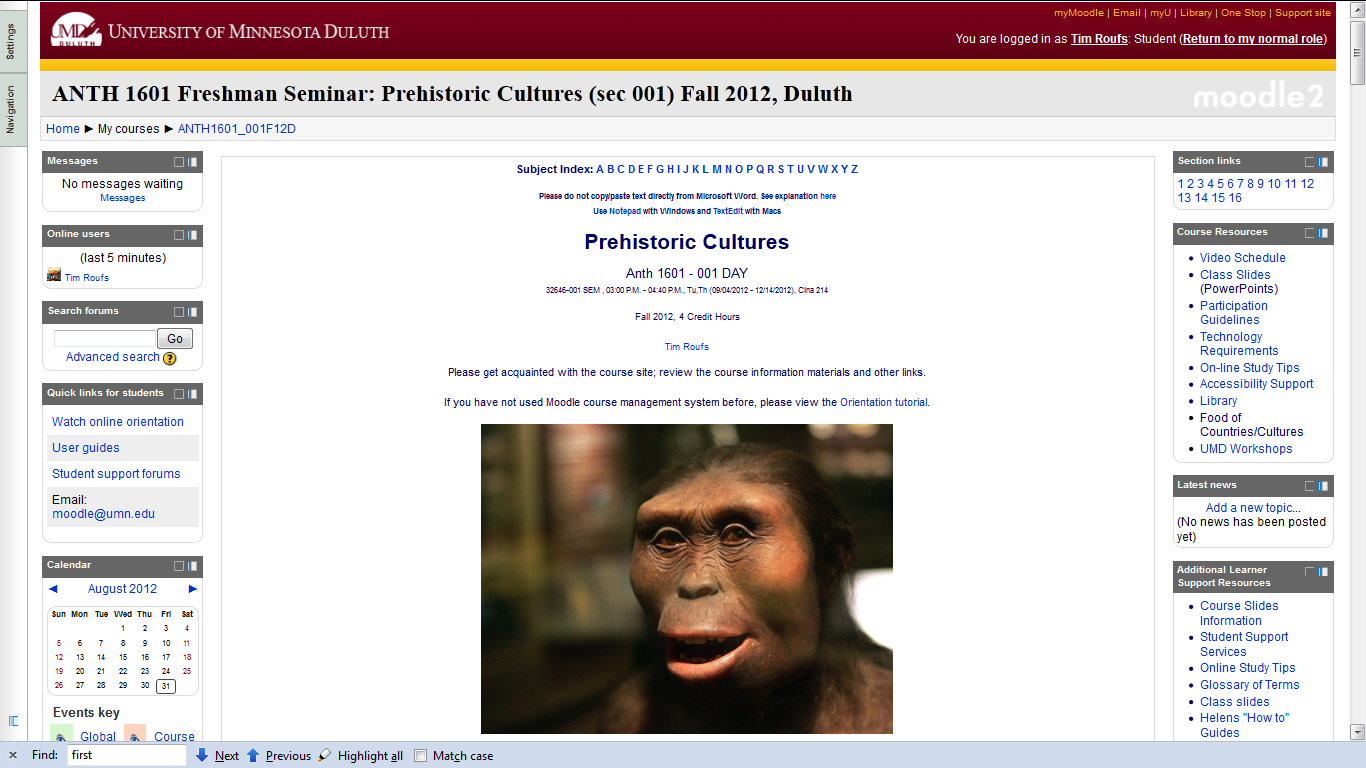 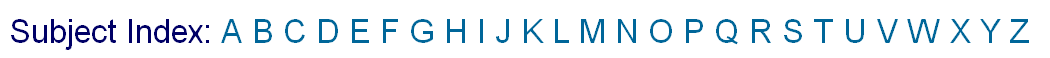 How useful?
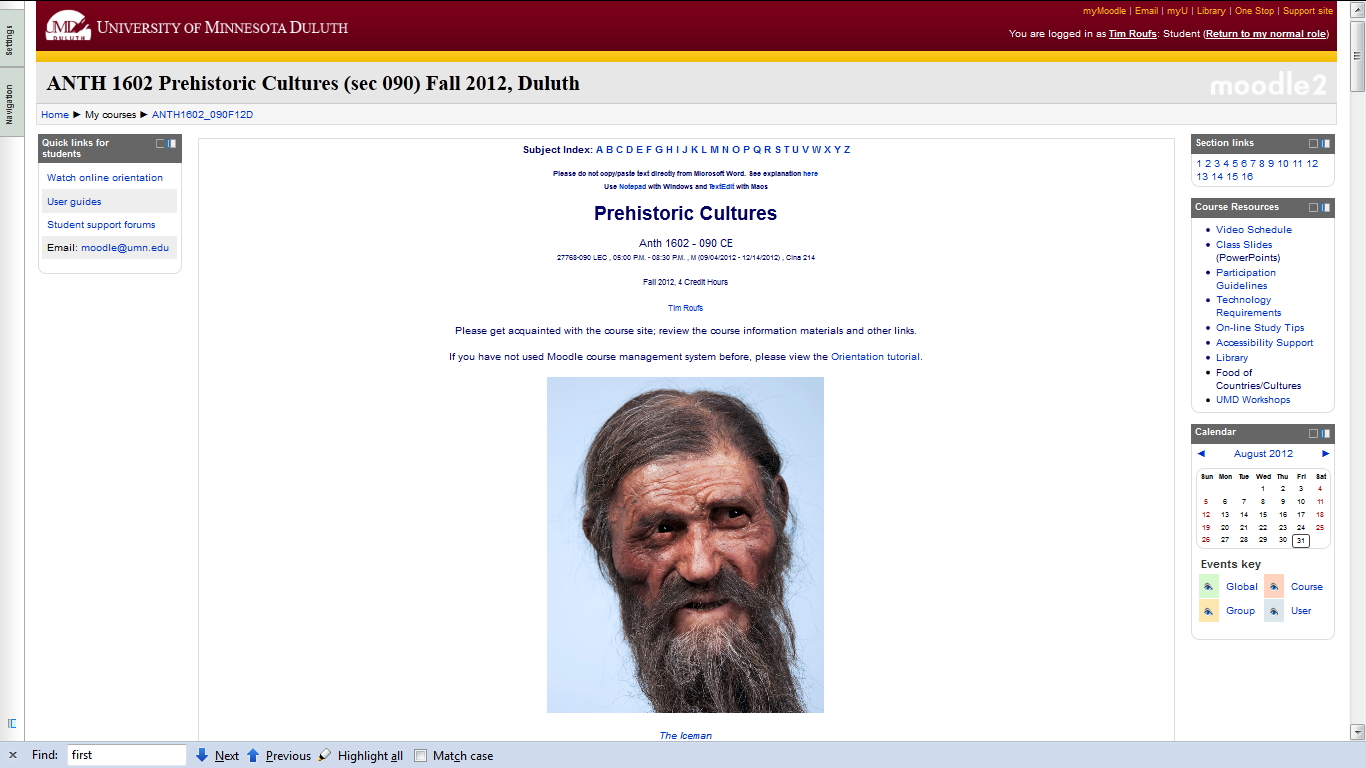 Moodle “Block 1” CE
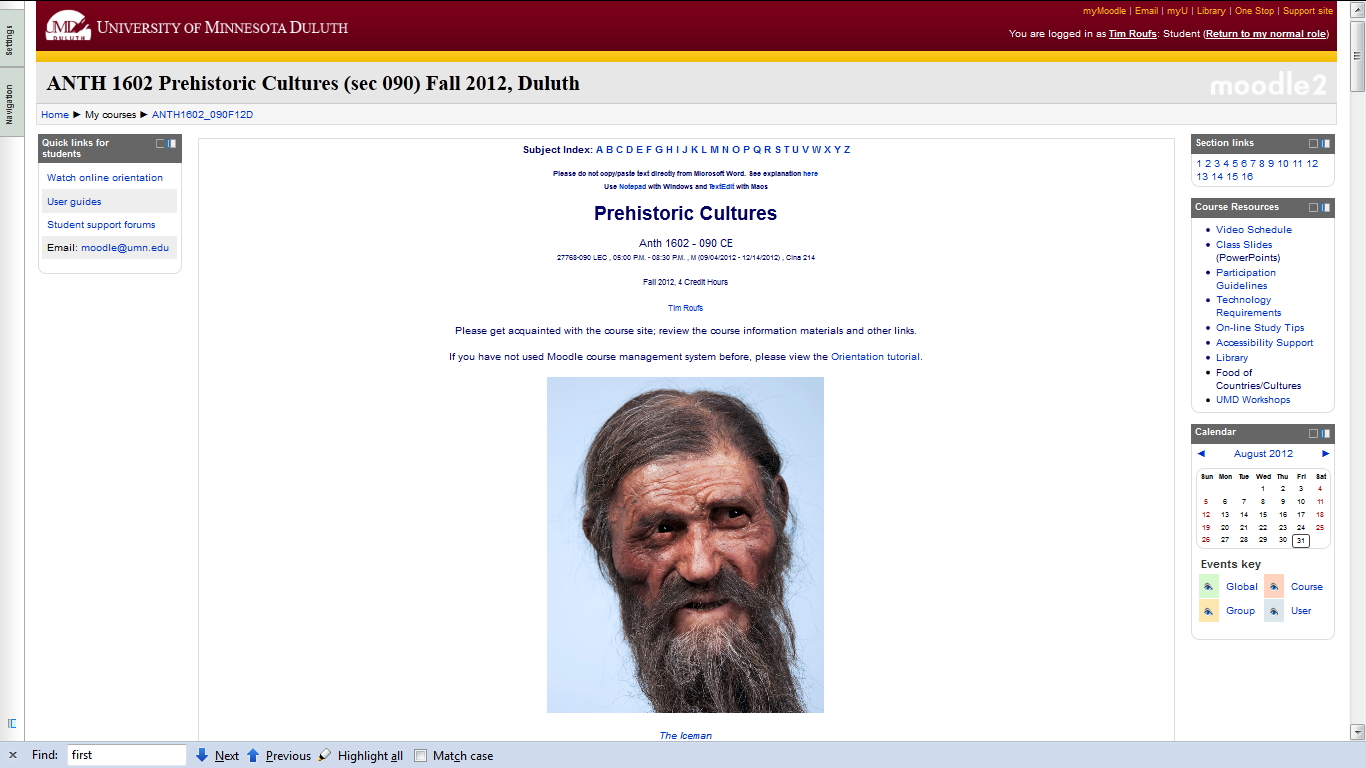 At the very top of “Block 1” you will see an alphabet.

  Clicking on a letter will bring you to a page that indexes course WebPages for virtually all of the scheduled topics and items in the course.
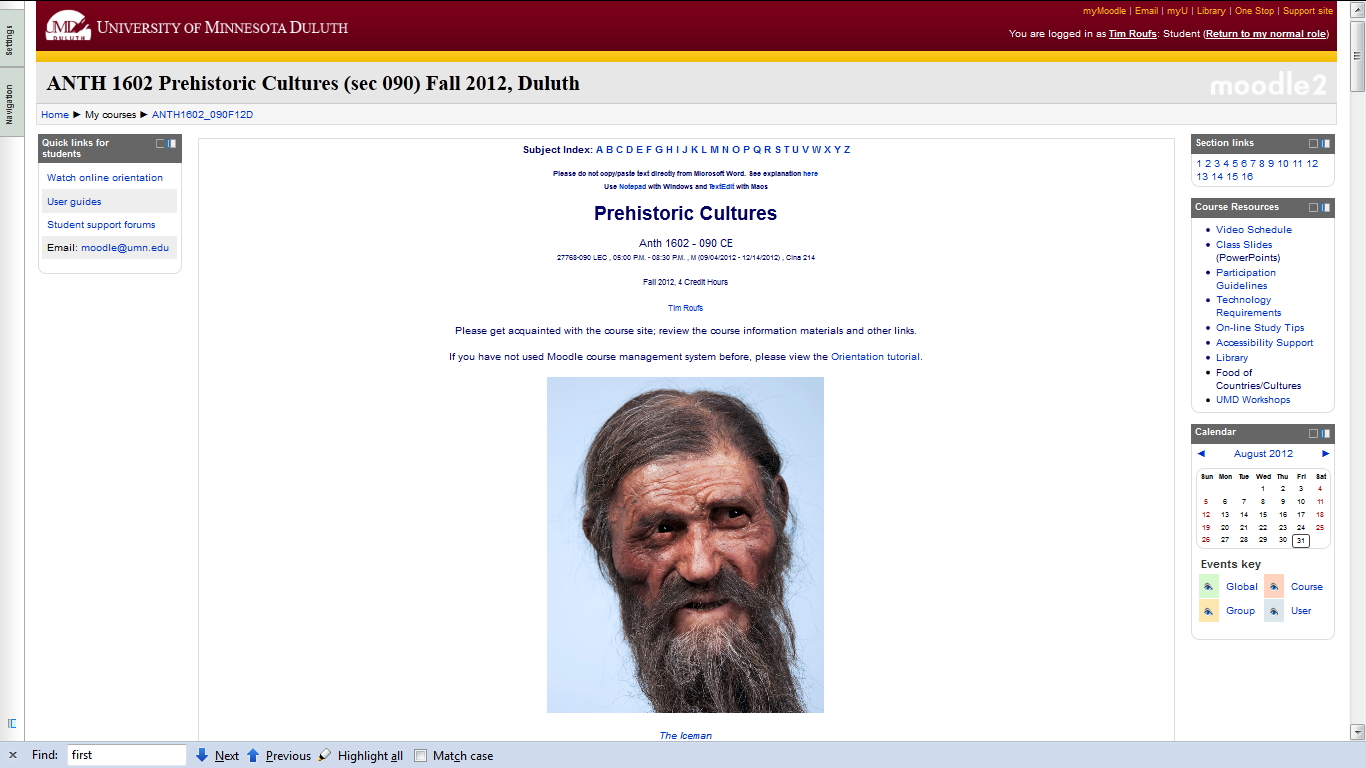 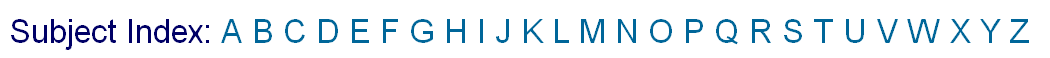 This information is very  useful
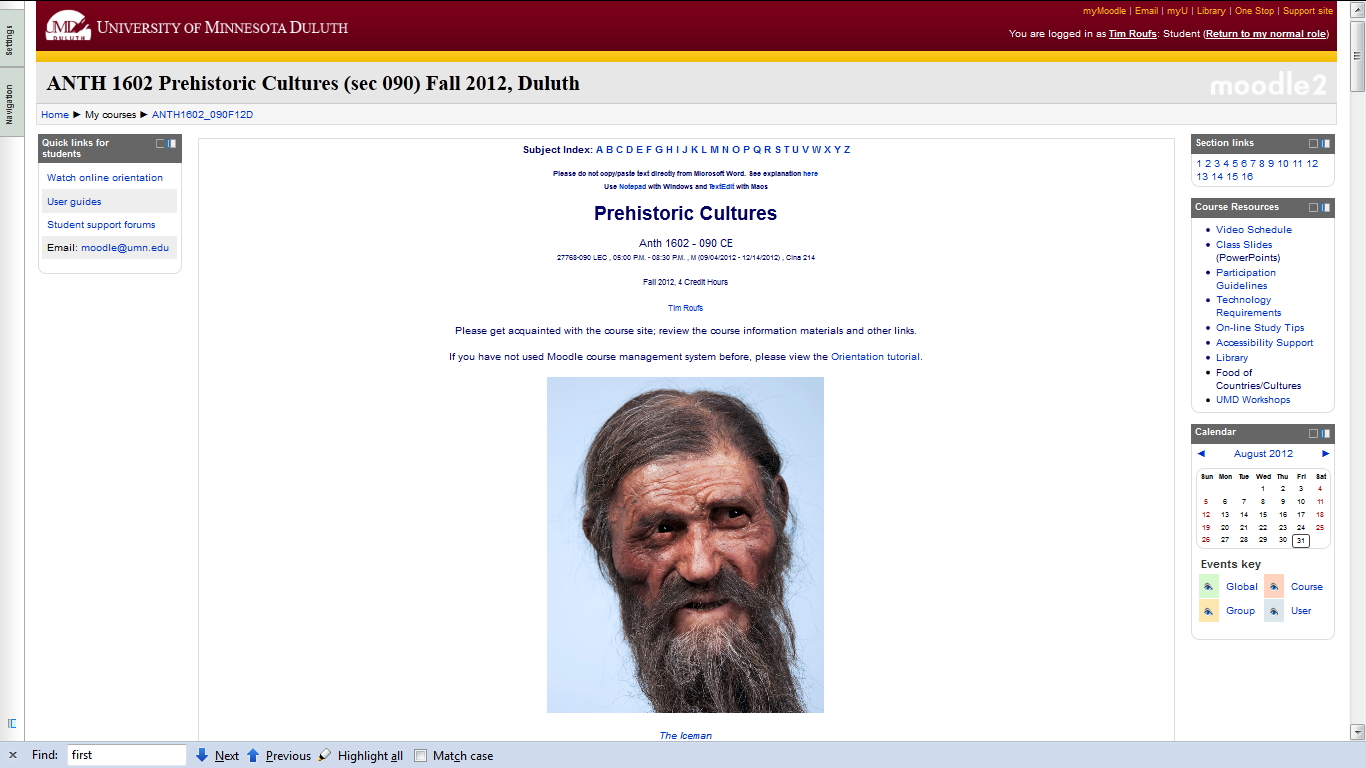 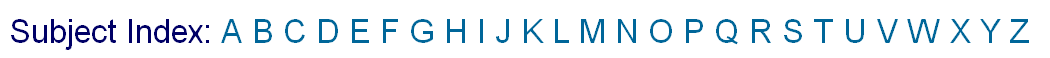 How useful?
in the last  few years there has been almost
three million page visits to the 
Prehistoric Cultures course pages . . .
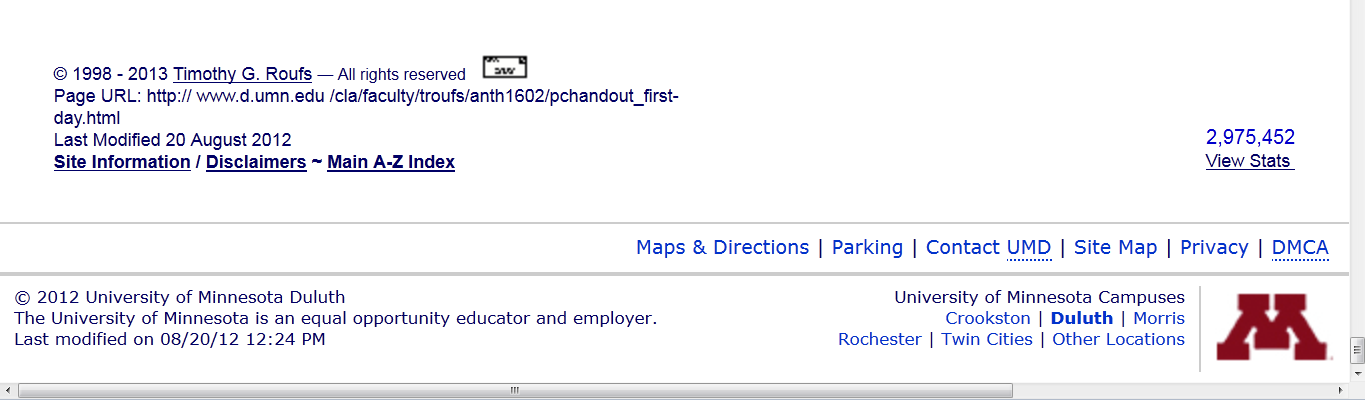 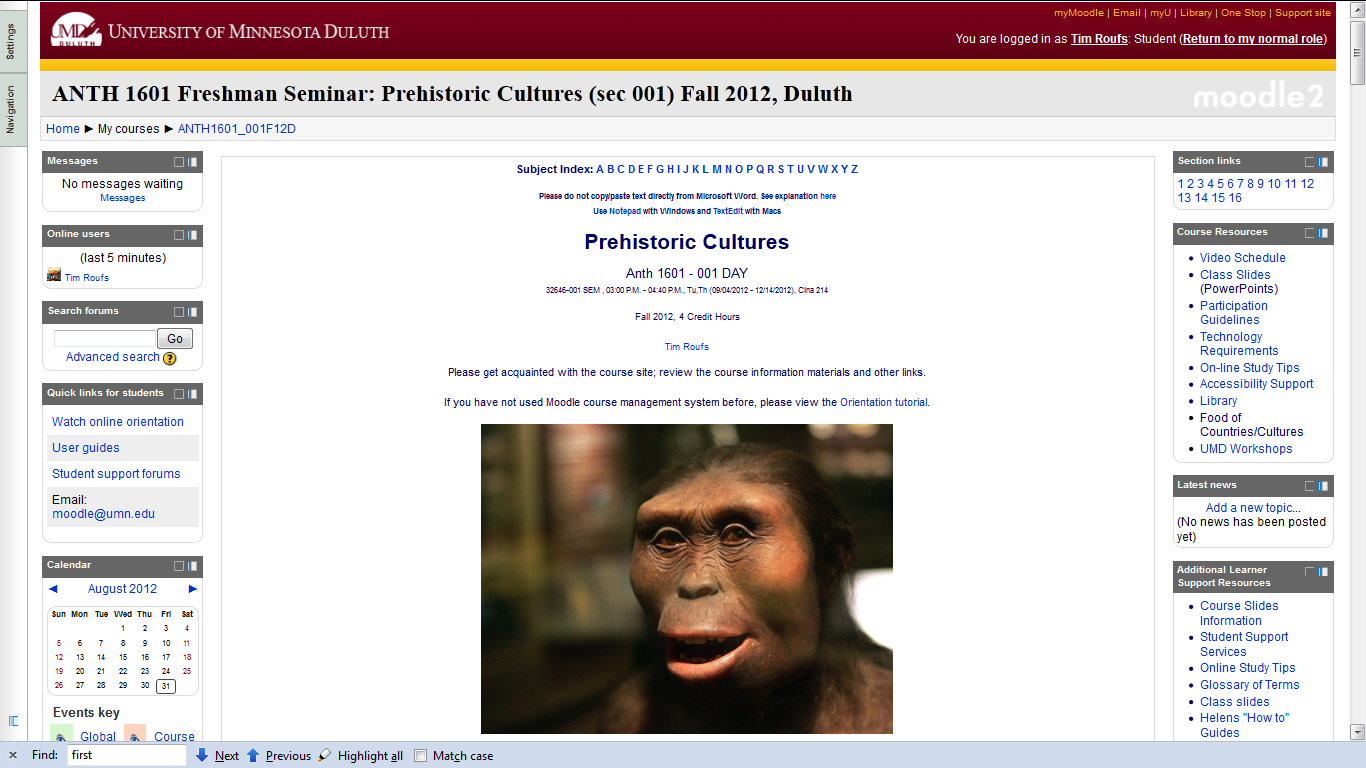 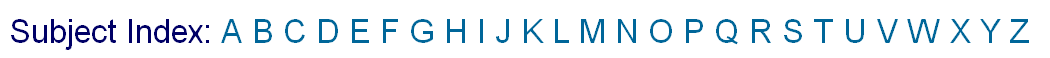 to access a topic simply click on a letter to go to an index page . . .
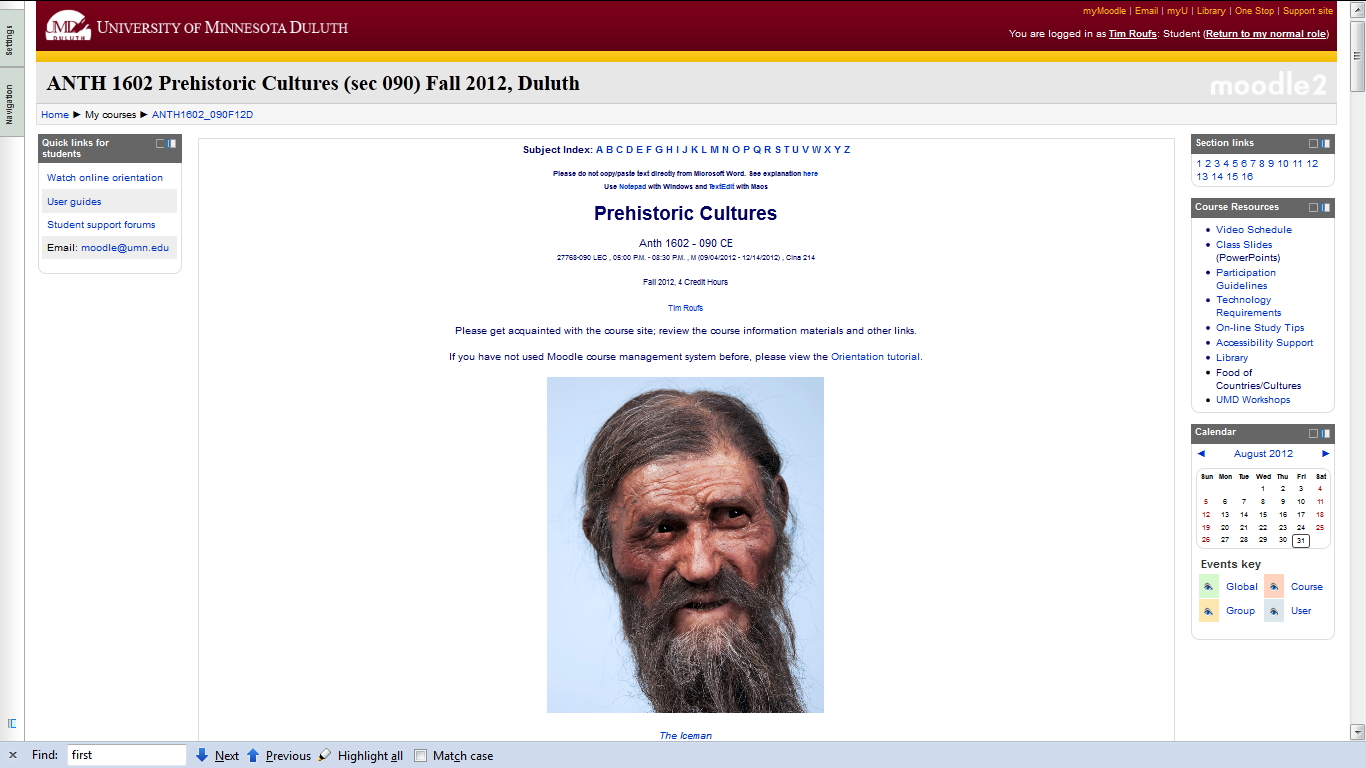 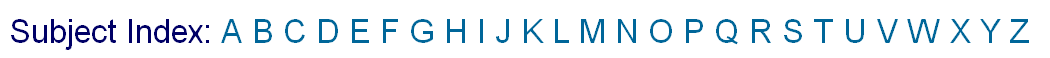 to access a topic simply click on a letter to go to an index page . . .
and from the index page click on the item you want . . .
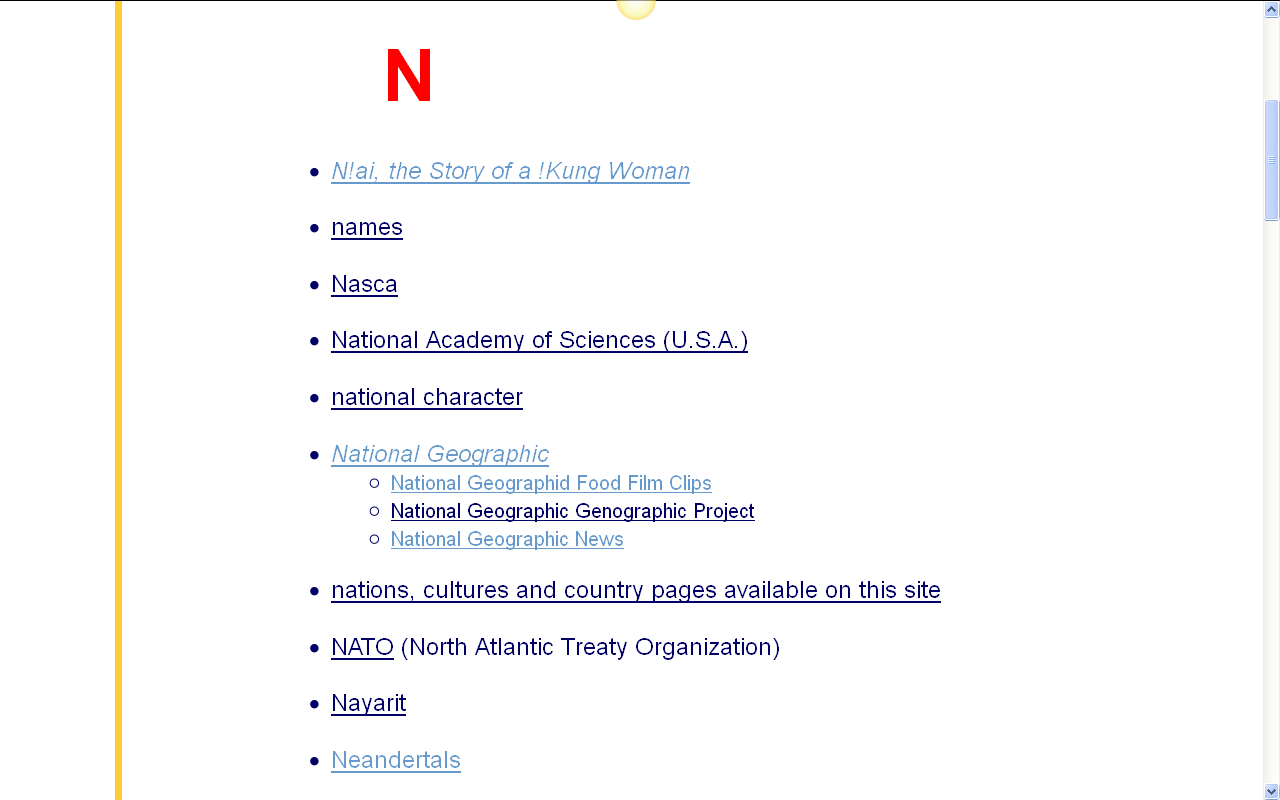 and from the index page click on the item you want . . .
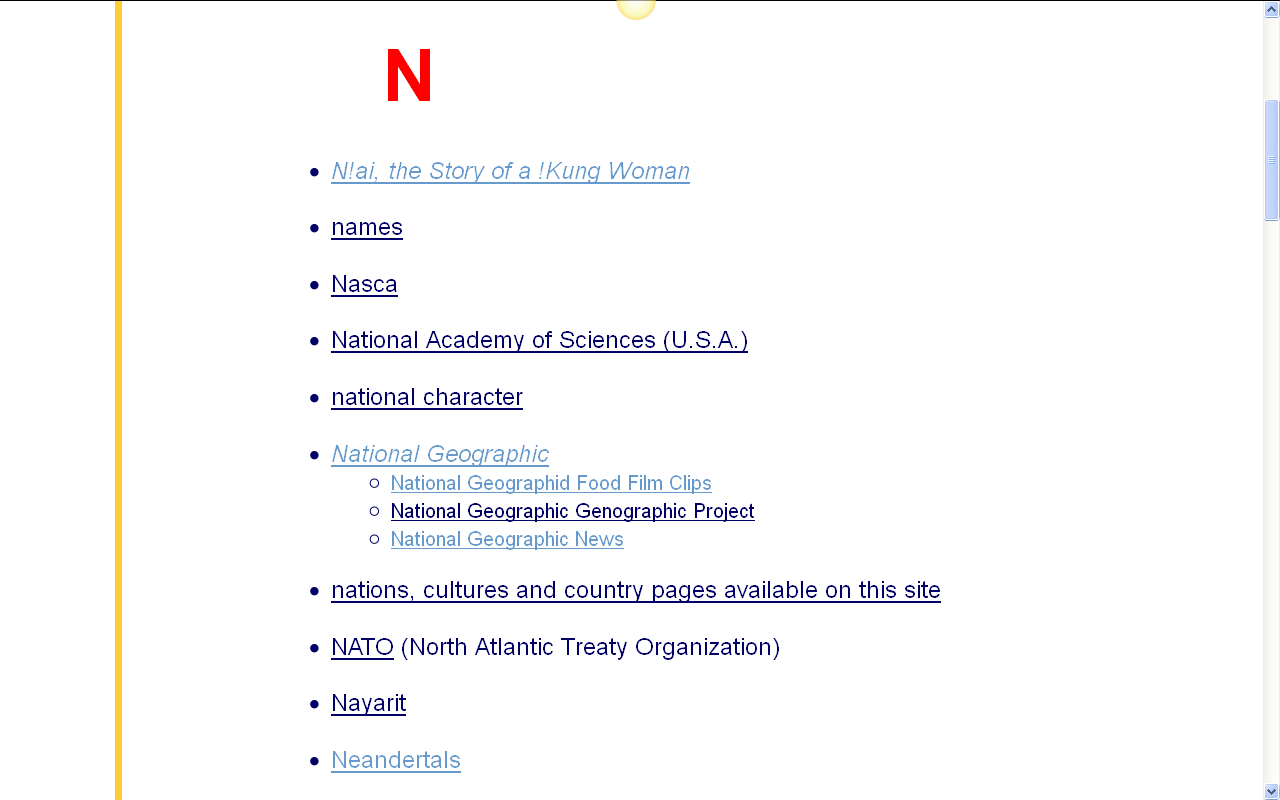 scroll down for more items
and from the index page click on the item you want . . .
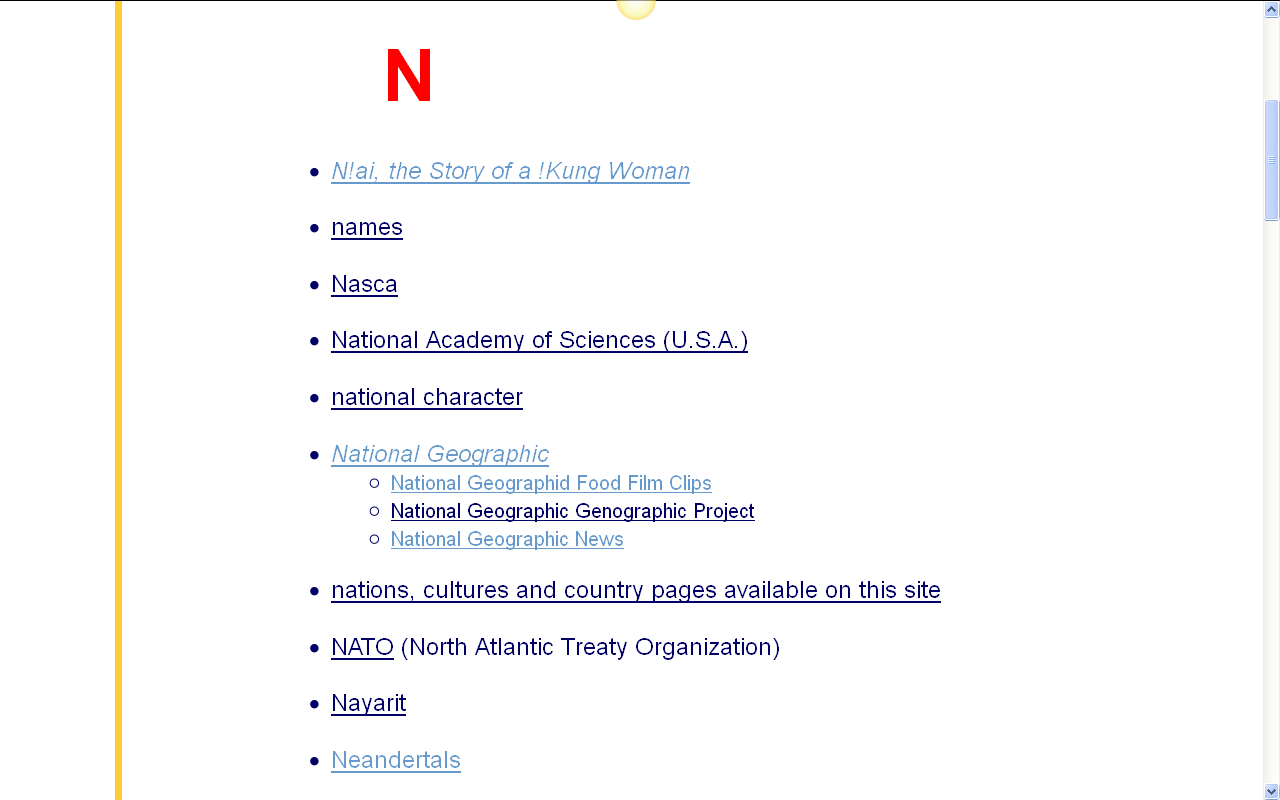 voilá
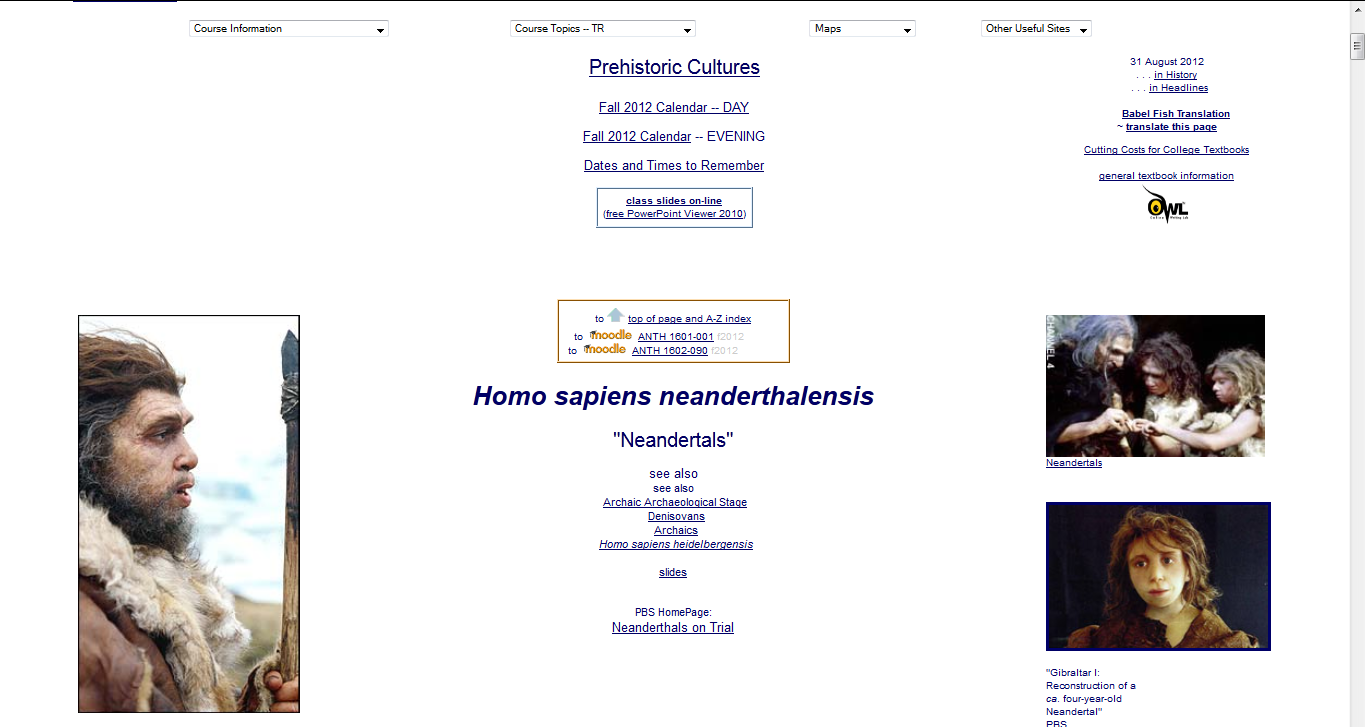 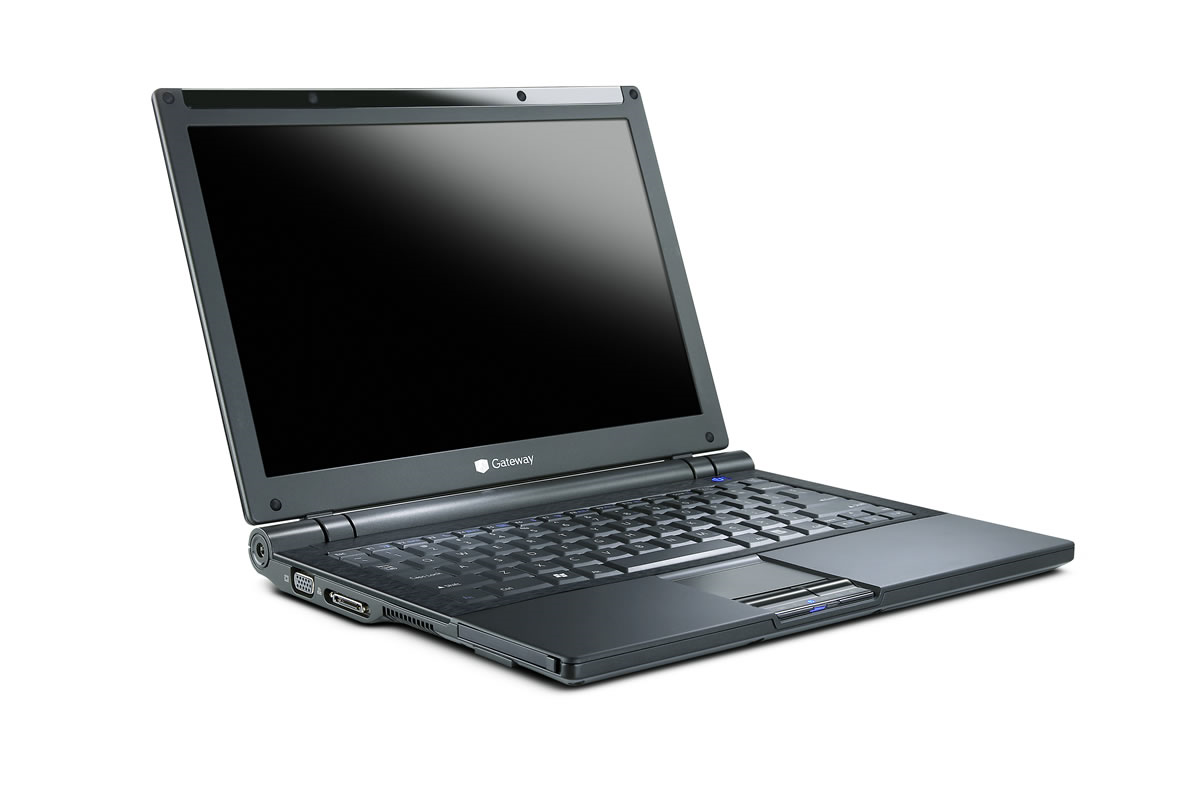 Laptops 
Welcome
(in fact, they’re encouraged)
Next . . .
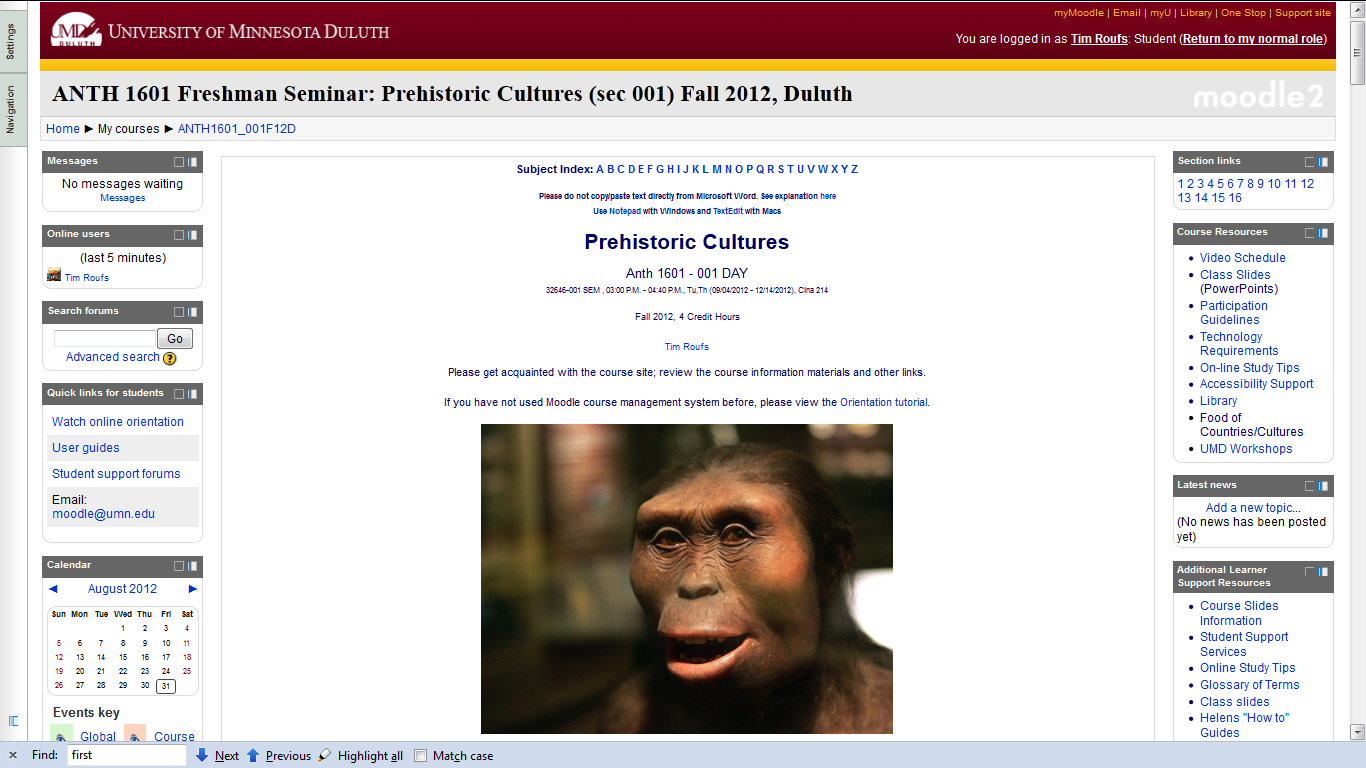 scroll down
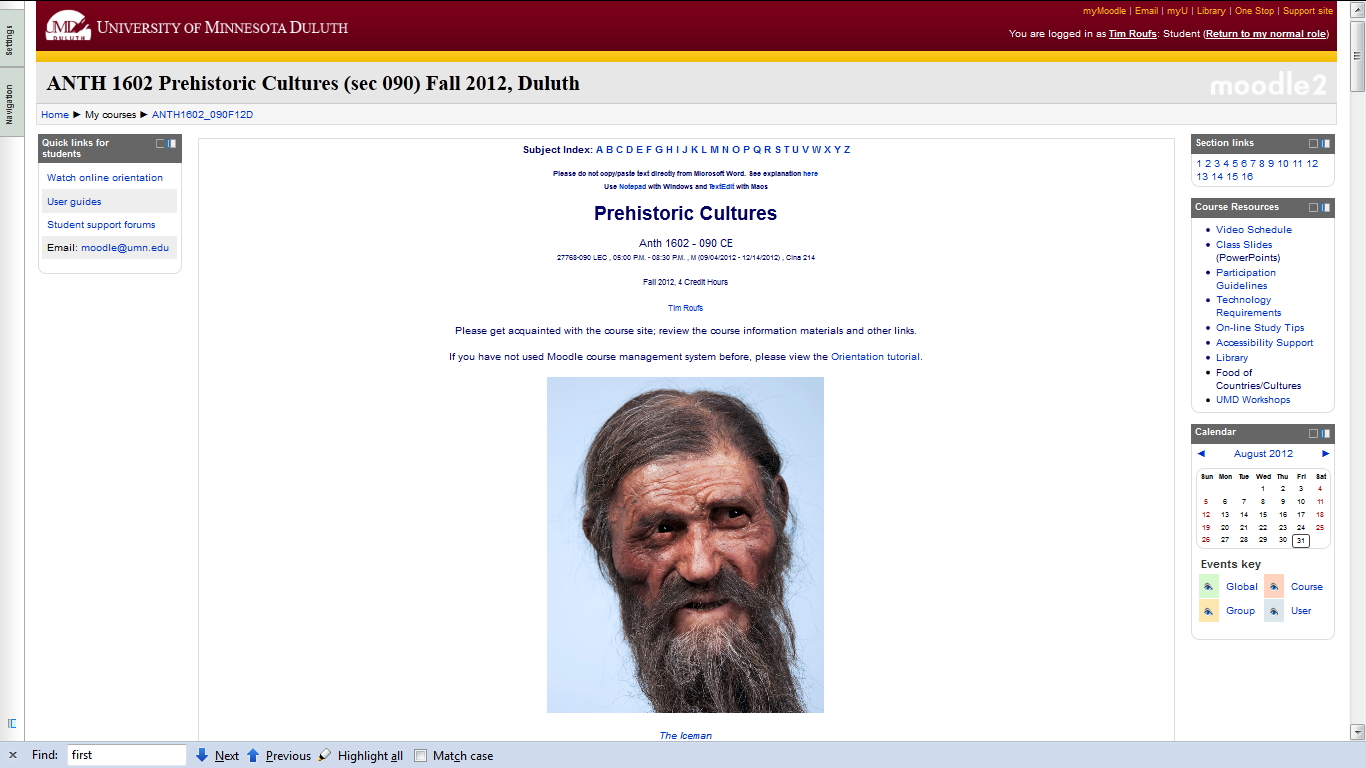 scroll down
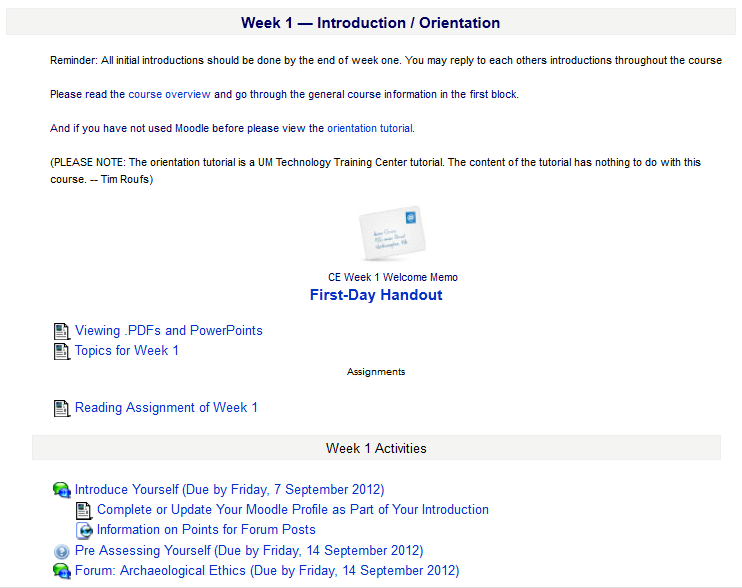 Next . . .
our first “field trip” . . .(to see . . .)
Yanomamö: 
A Multidisciplinary Study
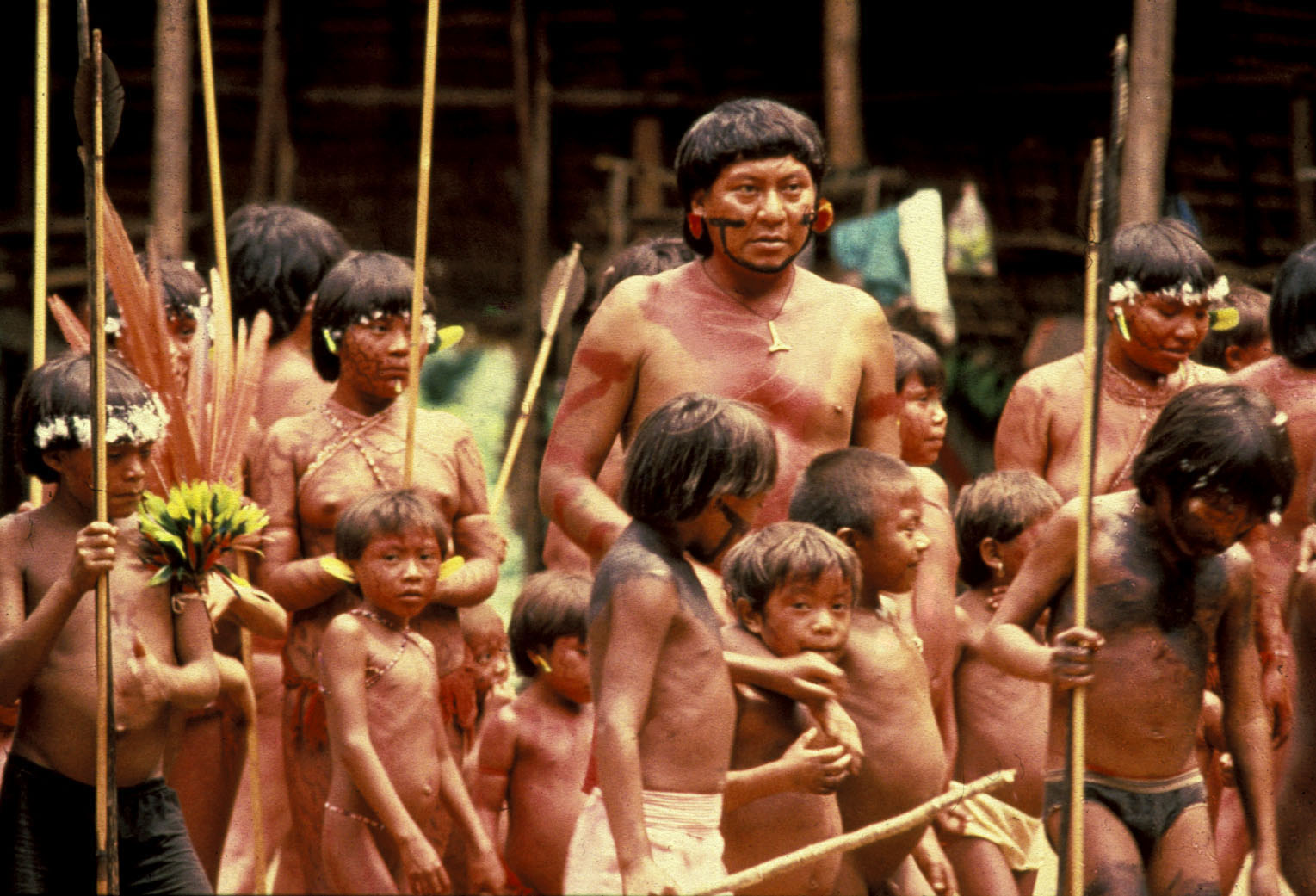 Next . . .
our first “field trip” . . .(to see . . .)
Yanomamö: 
A Multidisciplinary Study
http://crispytomato.blogspot.com/2011/03/yanomamo-swag.html
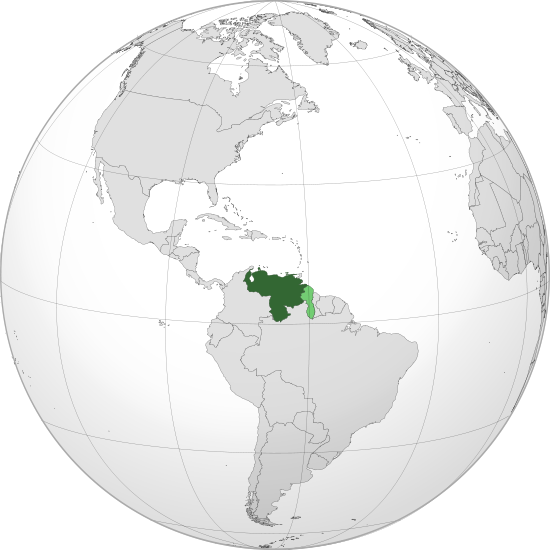 Area controlled by Venezuela is in dark green.Claimed but uncontrolled regions are in light green.
http://en.wikipedia.org/wiki/Venezuela
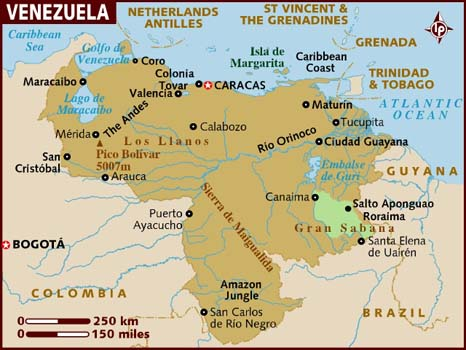 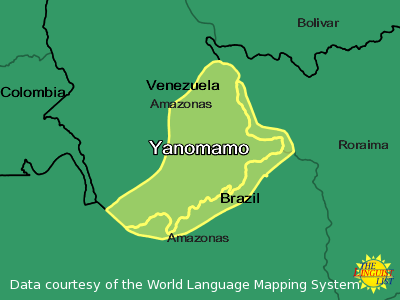 http://rosettapanglossia.longnow.org/wiki/index.php/Yanomam%C3%B6_Language
Next . . .
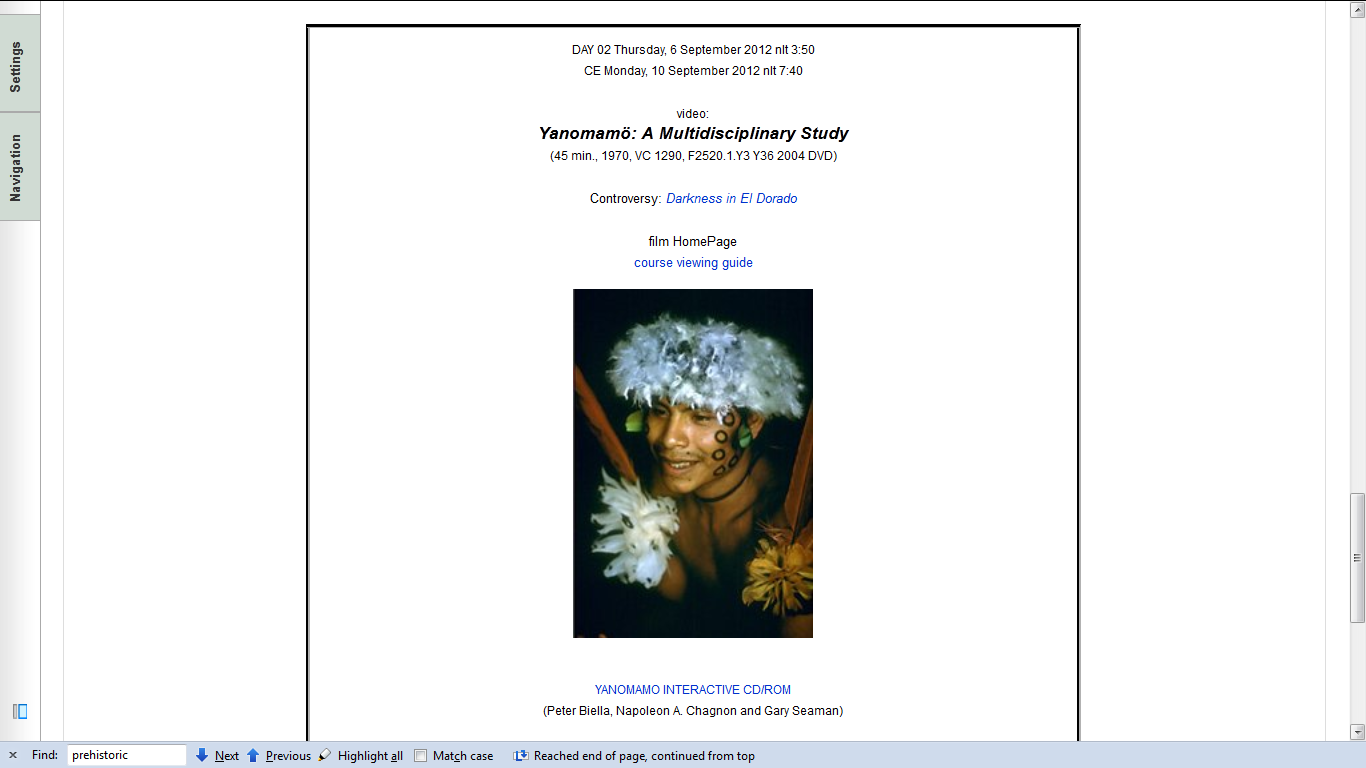 And then . . .
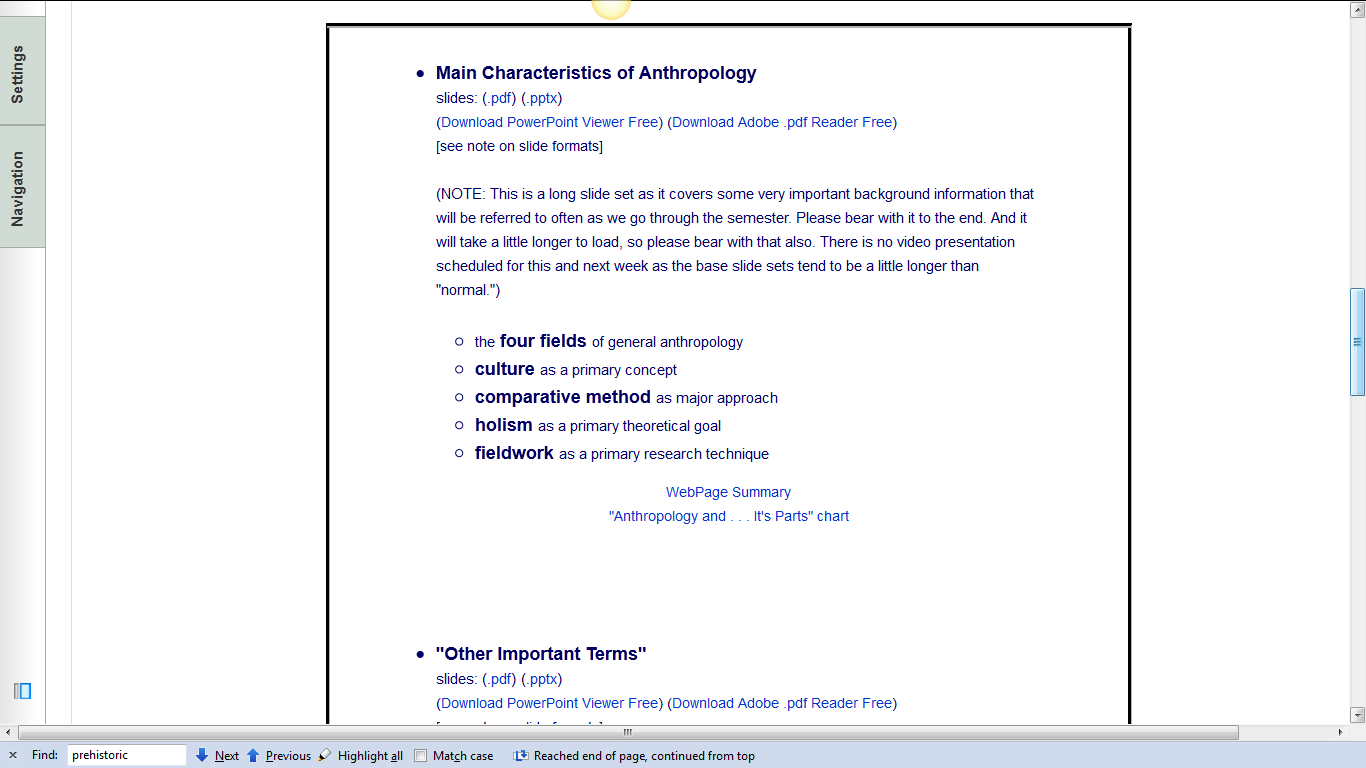 And then . . .
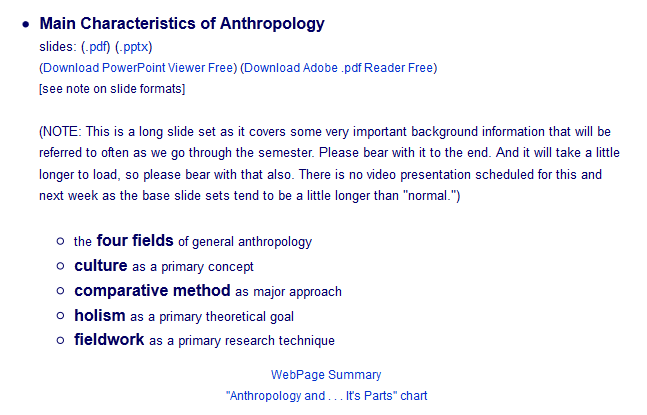 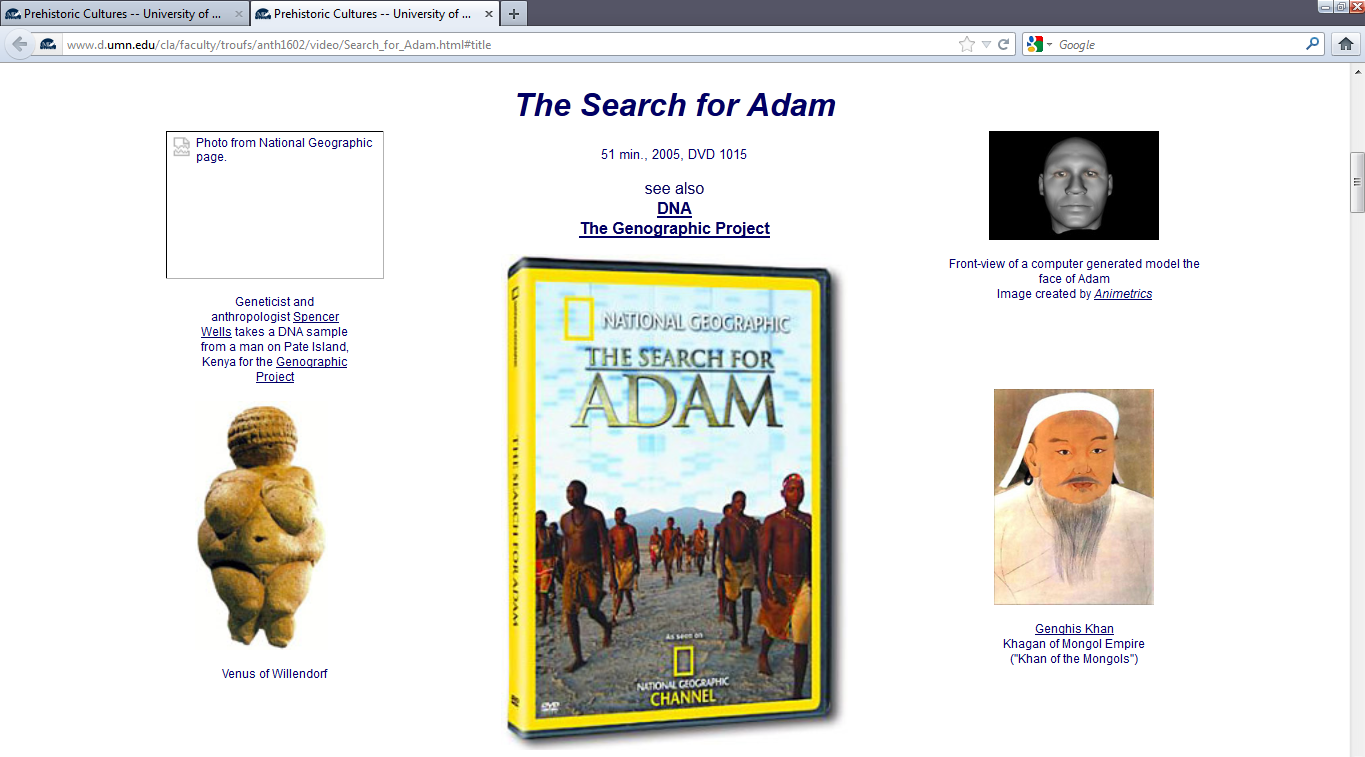 Our second “field trip” . . .
And then . . .
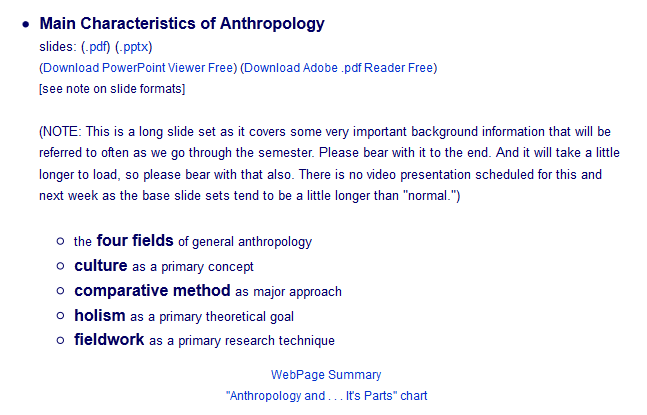 If your browser allows,
clicking on this URL 
should take you to your Moodle home . . .
https://moodle2.umn.edu/
(your browser may require that you double-click)
If your browser does not allow you to click on the above URL just enter it in your browser window . . .
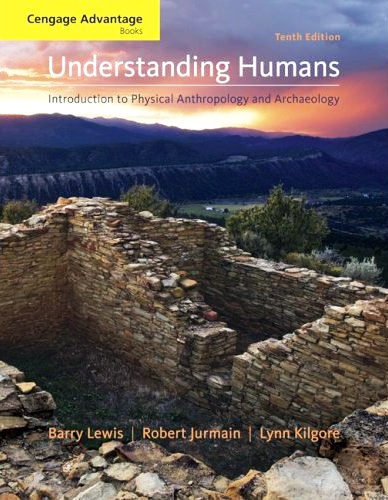 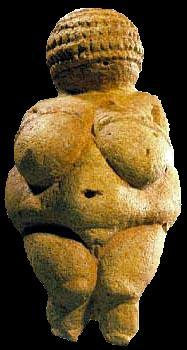 Once again . . .
Welcome to 
Prehistoric Cultures
Enjoy your stay!
University of Minnesota Duluth
Tim Roufs
© 2010-2013
http://www.d.umn.edu/cla/faculty/troufs/anth1602/
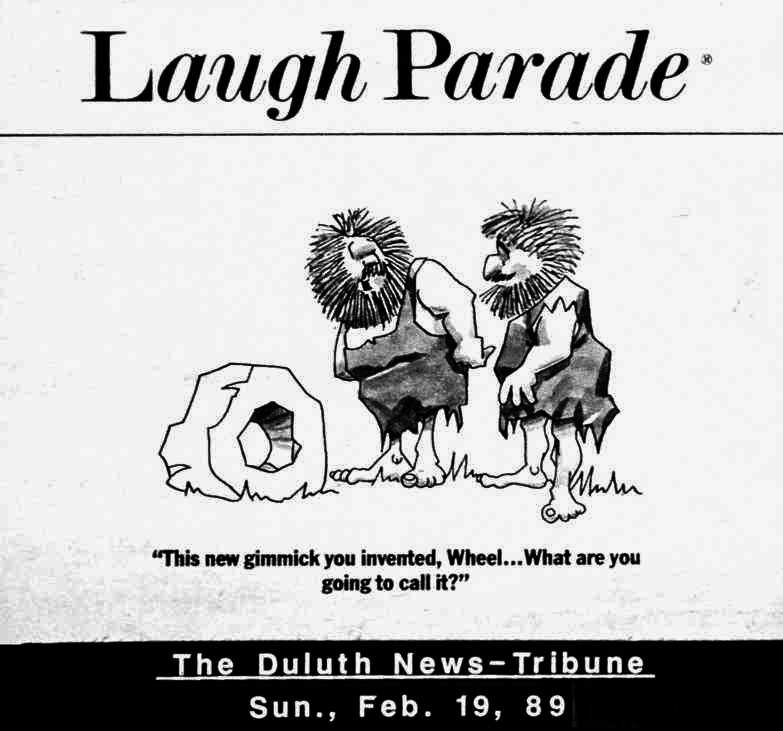